GEOS 28600
The science of landscapes:
Earth & Planetary Surface Processes
Lecture 6
Monday 27 January 2020
Magma and lava
MAKING MAGMA: ADIABATIC DECOMPRESSION MELTING

EXPLOSIVE ERUPTIONS: SPEED LIMIT

LAVA FLOW RULES
Magmas are produced by partial melting
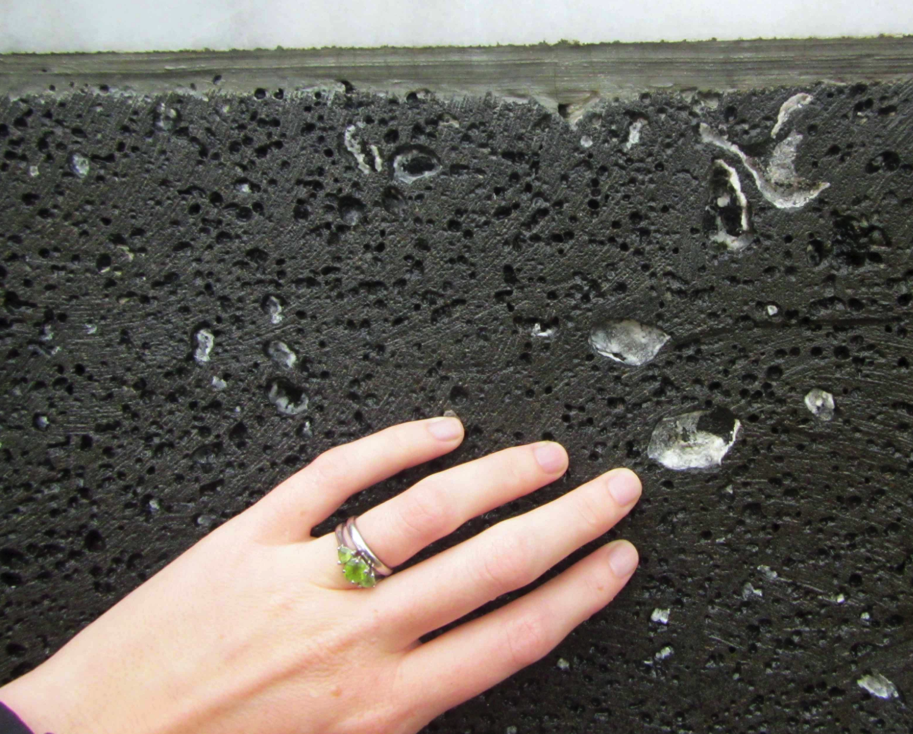 Basalt is a dark, igneous rock characterized by small
grain sizes (less than about 1 mm) and containing
roughly equal proportions of plagioclase feldspar
and calcium-rich pyroxene, with less than 20% of other 
minerals (e.g. olivine, Fe-Ti oxides).
	- Basaltic Volcanism on the Terrestrial Planets,  1981
volatiles prefer the melt phase
(H2O, CO2 …) leading to bubbles
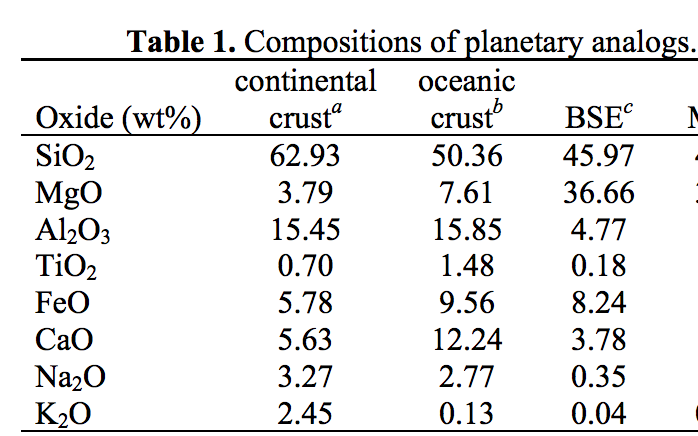 basalt: 45-55 wt% SiO2
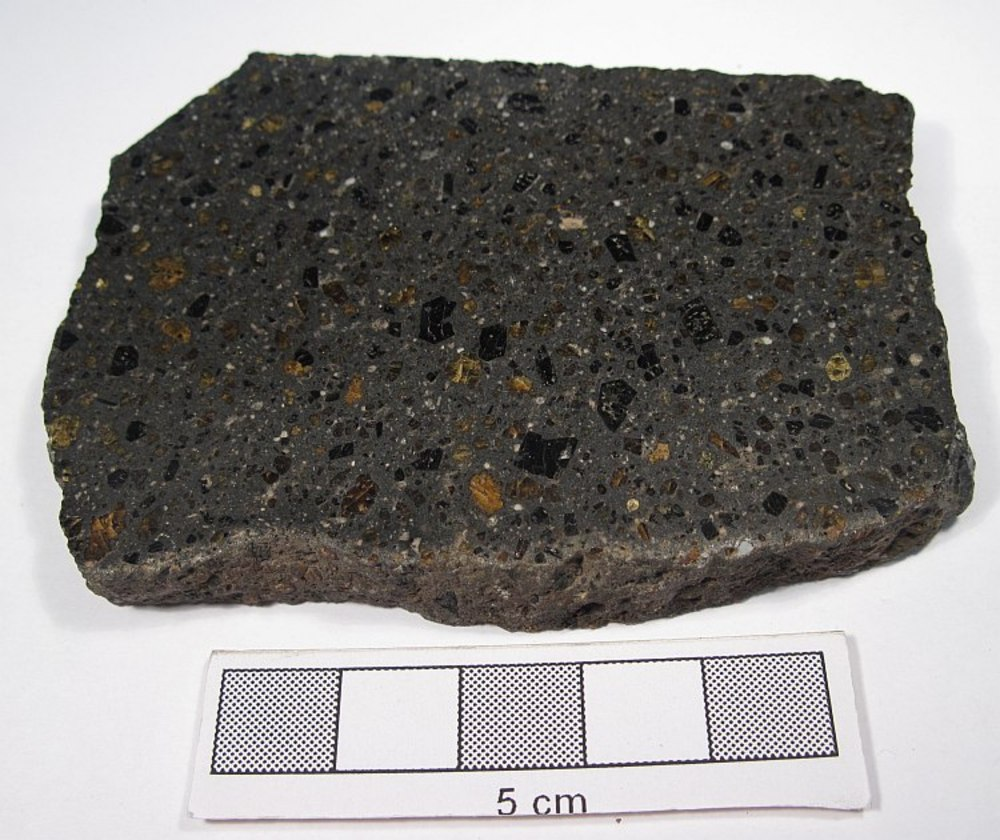 Bulk Silicate Earth (BSE)
(<45 wt% SiO2)
olivine-dominated rock
yields a melt that
upon crystallisation gives 
olivine-poor rock
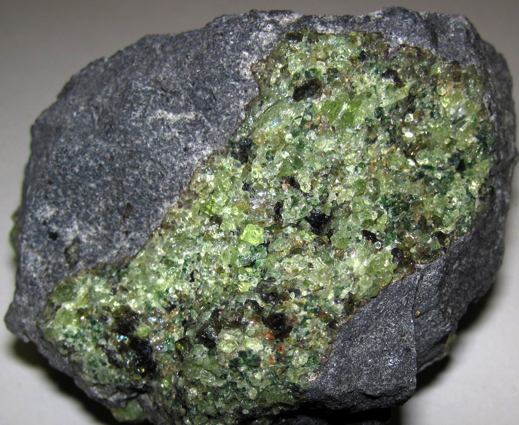 Melting mixtures: example
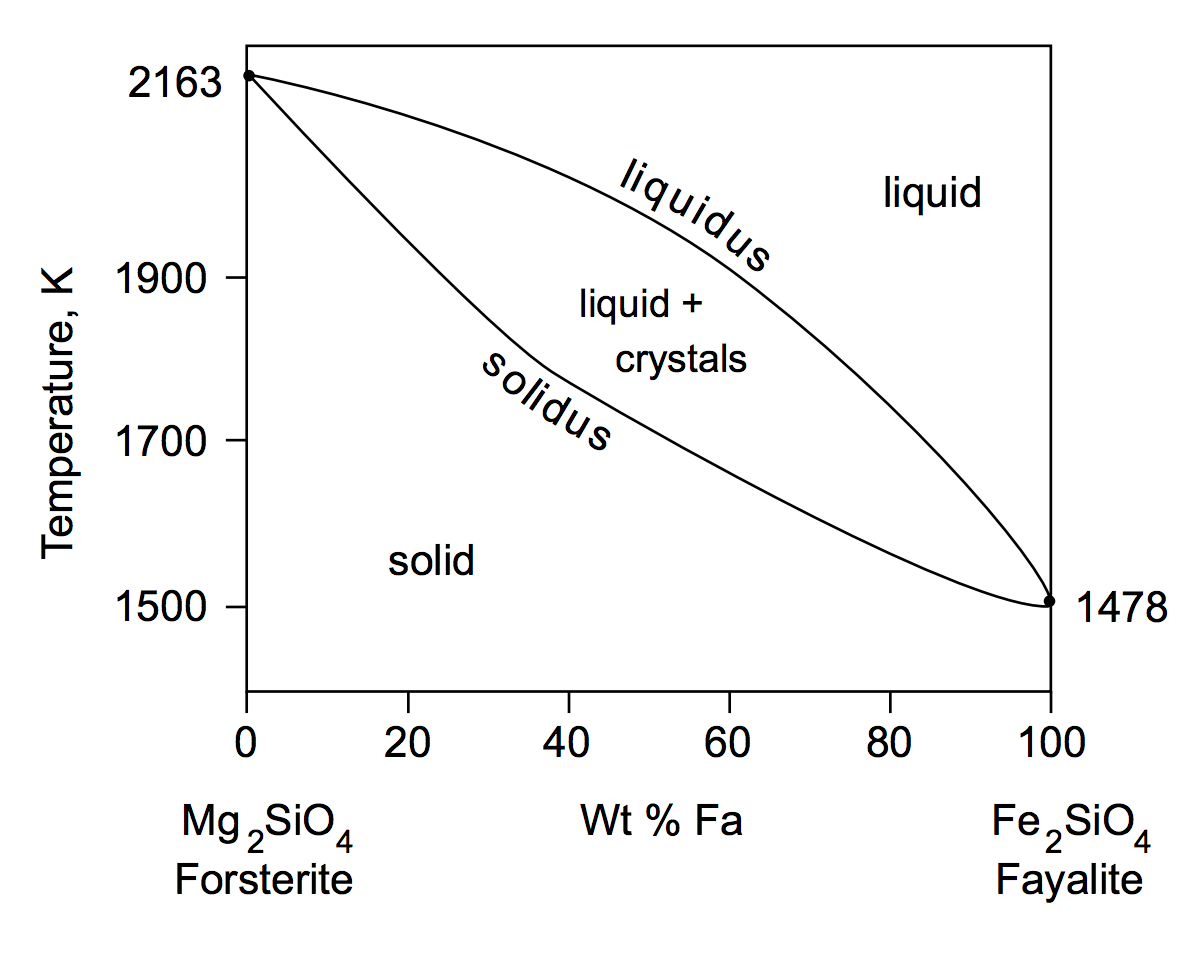 Magma production rate increases with upwelling velocity, partial melt fraction, and the width of the melt zone
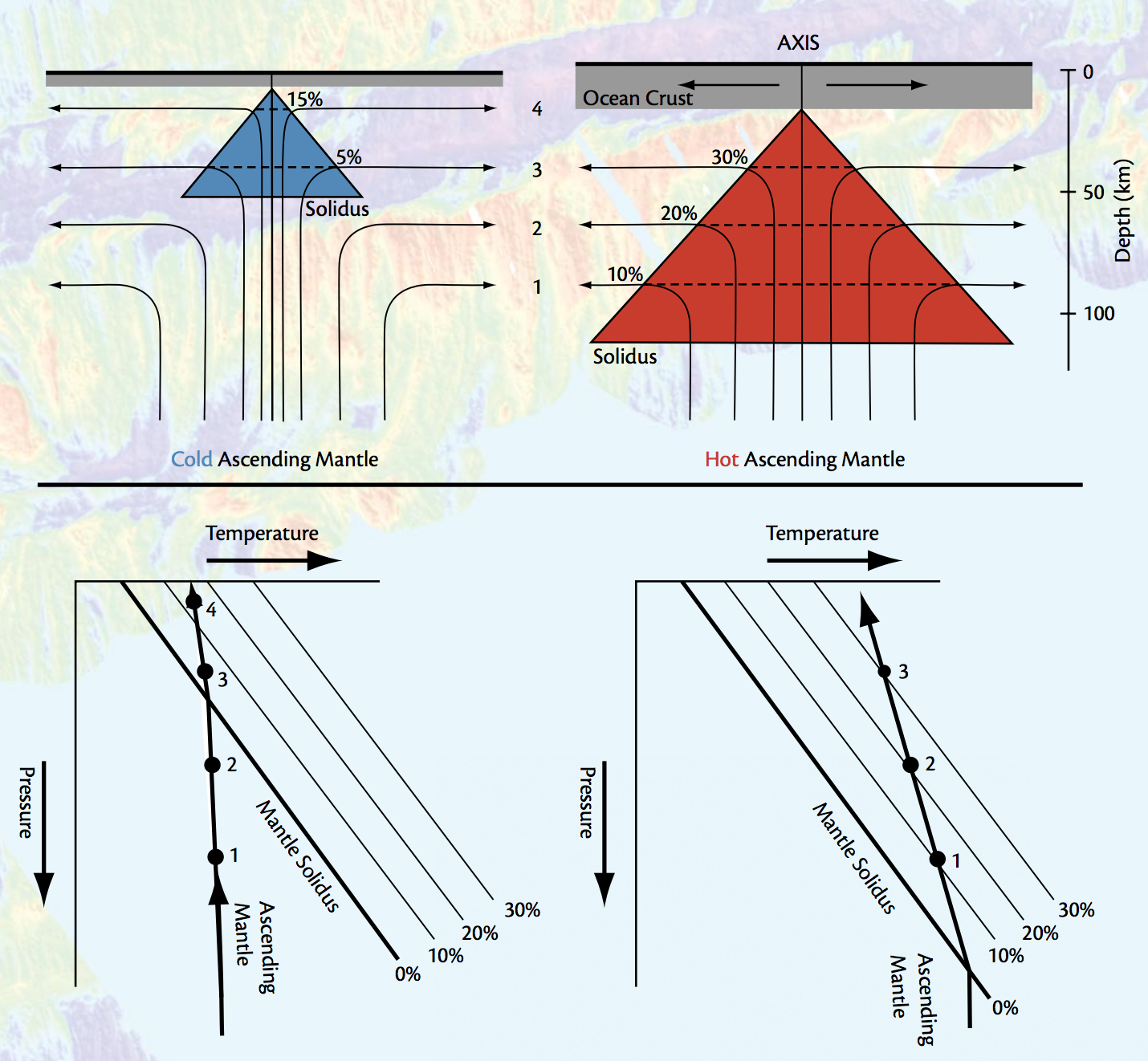 http://www.people.fas.harvard.edu/~langmuir/Papers/Oceanography_langmuir_forsyth.pdf
Magma and lava
WRAP-UP: RIDGE PUSH

MAKING MAGMA: ADIABATIC DECOMPRESSION MELTING

EXPLOSIVE ERUPTIONS: SPEED LIMIT

LAVA FLOW RULES
Explosive eruptions are driven by the exsolution of dissolved volatiles
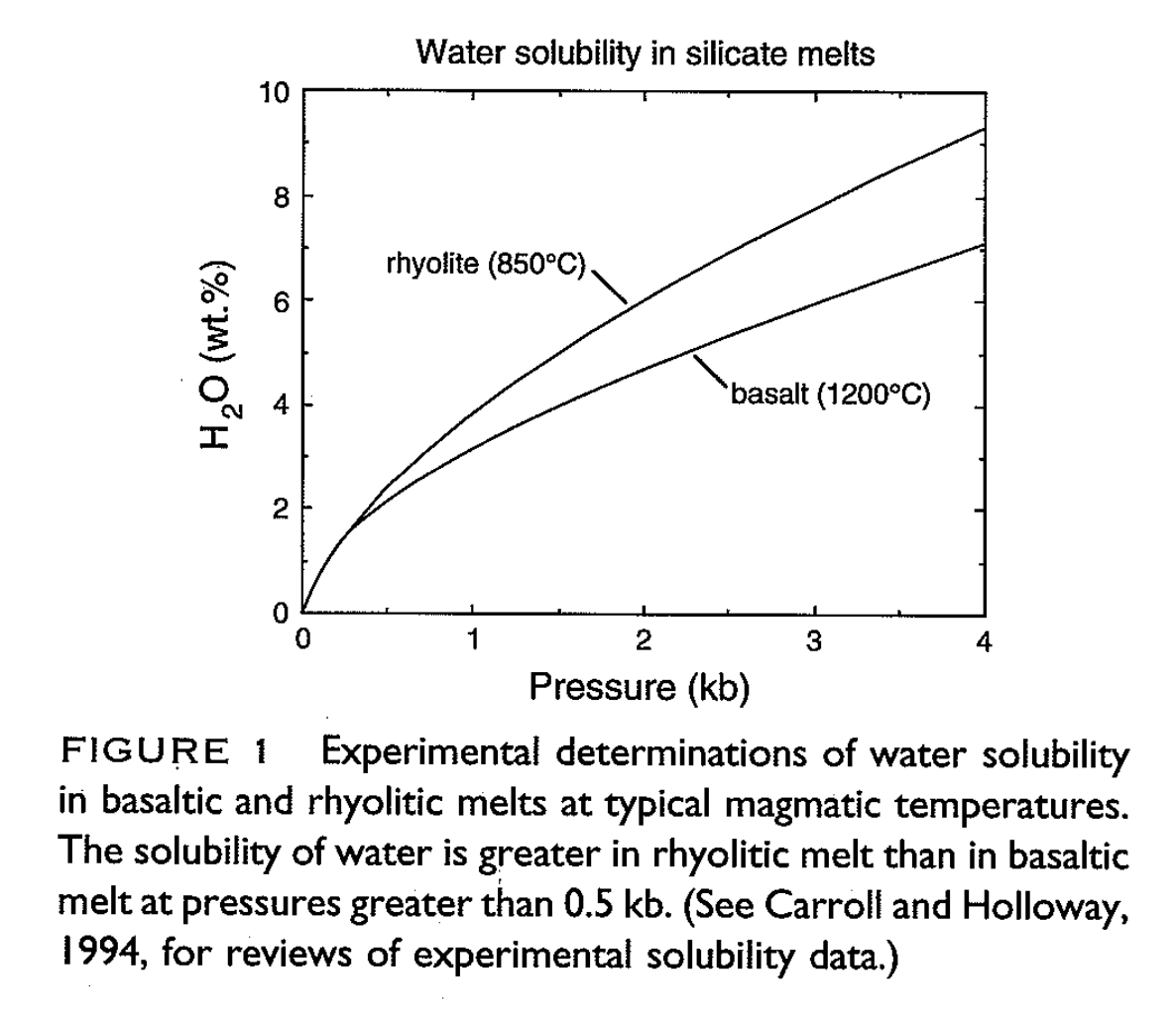 Mantle water content
today is estimated at
~100 ppmw.
What would be the
percentage of
water in Earth’s mantle
if the Earth’s ocean
were dissolved in
mantle melt?
Earth’s
seafloor
Wallace & Anderson
1999
Explosive eruptions are driven by the exsolution of dissolved volatiles
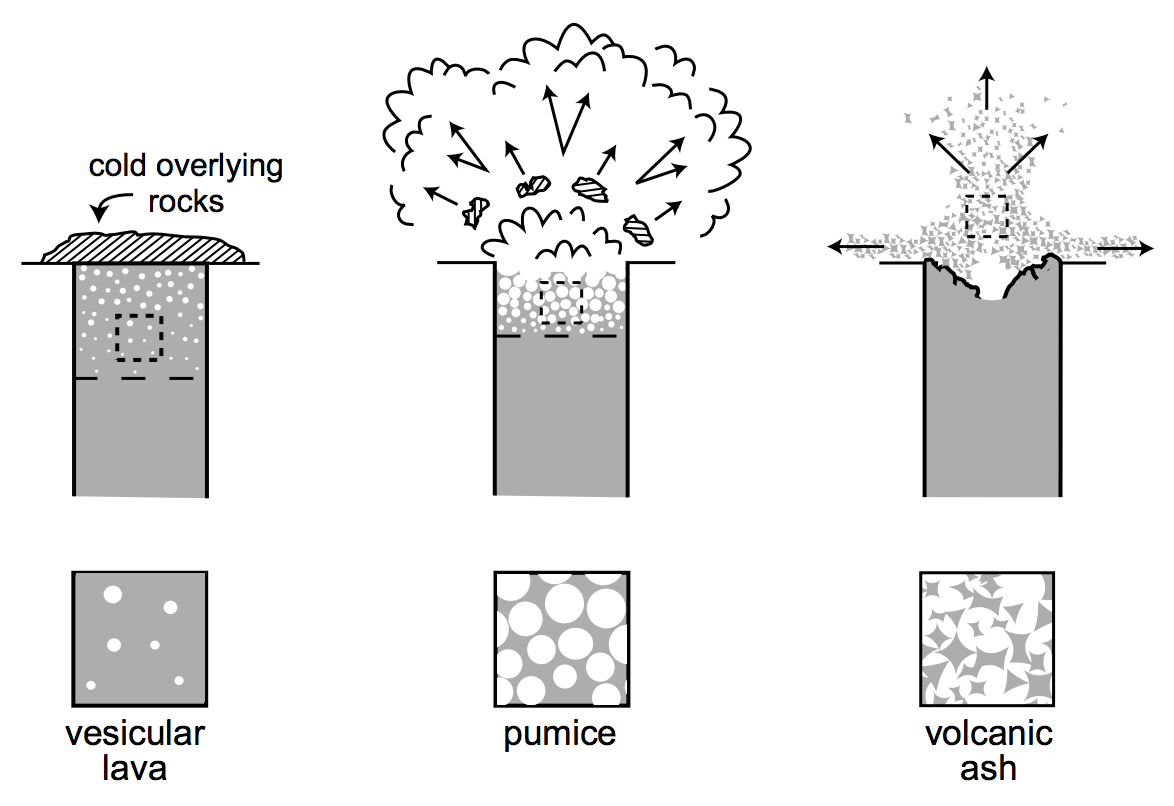 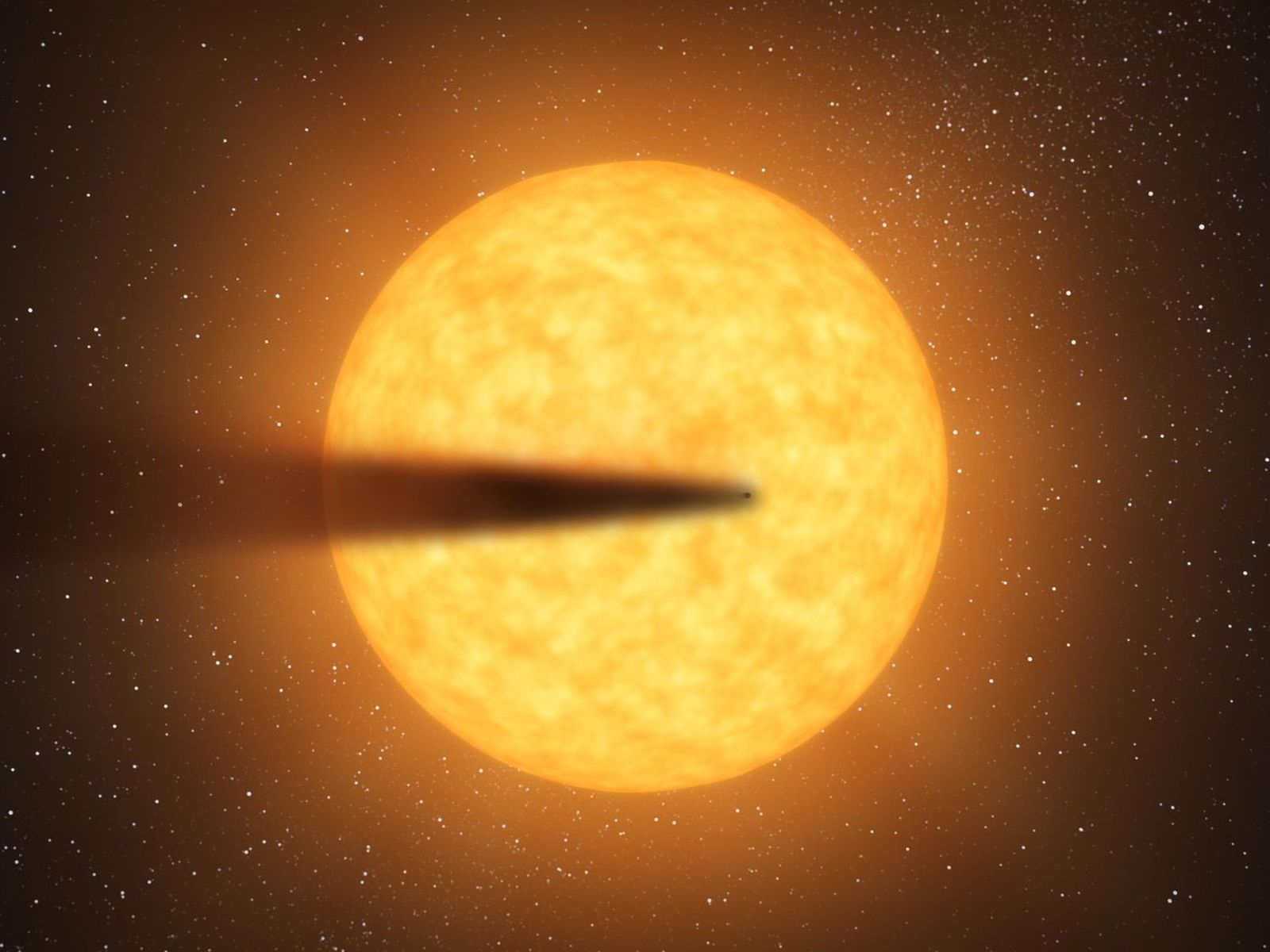 Disintegrating magma planet KIC 12557548b
Loss rate: 0.4 (Earth masses)/Gyr in dust
(100,000 tons/s) = 2500x Earth
size of planet
unknown;
only dust tail
is observed
NASA
Can volcanic eruptions launch ash to escape velocity on KIC 1255758b?
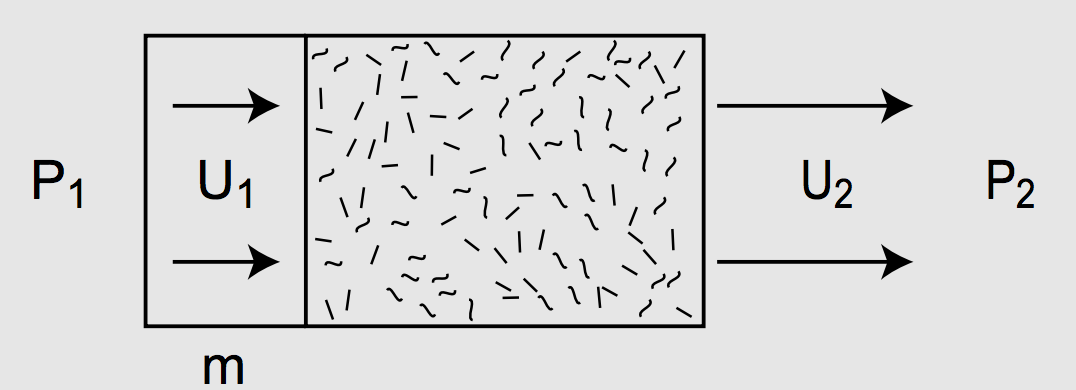 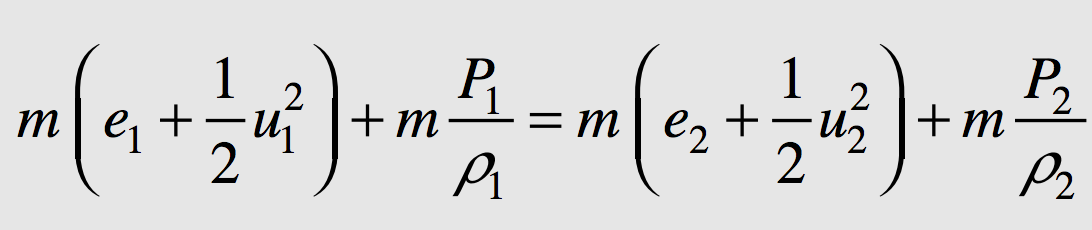 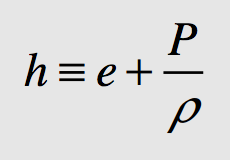 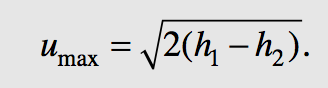 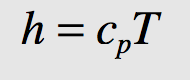 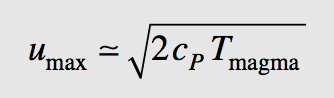 specific enthalpy
Magma and lava
WRAP-UP: RIDGE PUSH

MAKING MAGMA: ADIABATIC DECOMPRESSION MELTING

EXPLOSIVE ERUPTIONS: SPEED LIMIT

LAVA FLOW RULES
Data: Viscosity of magma decreases with increasing T, decreasing SiO2, and increasing H2O
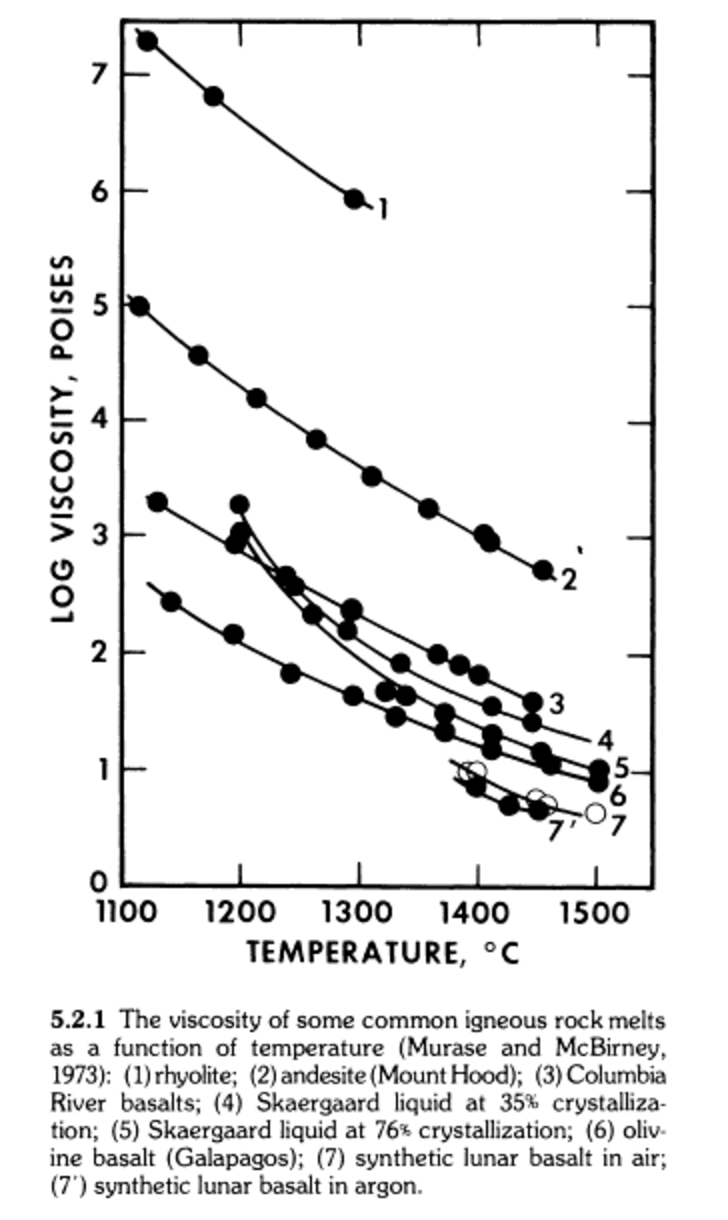 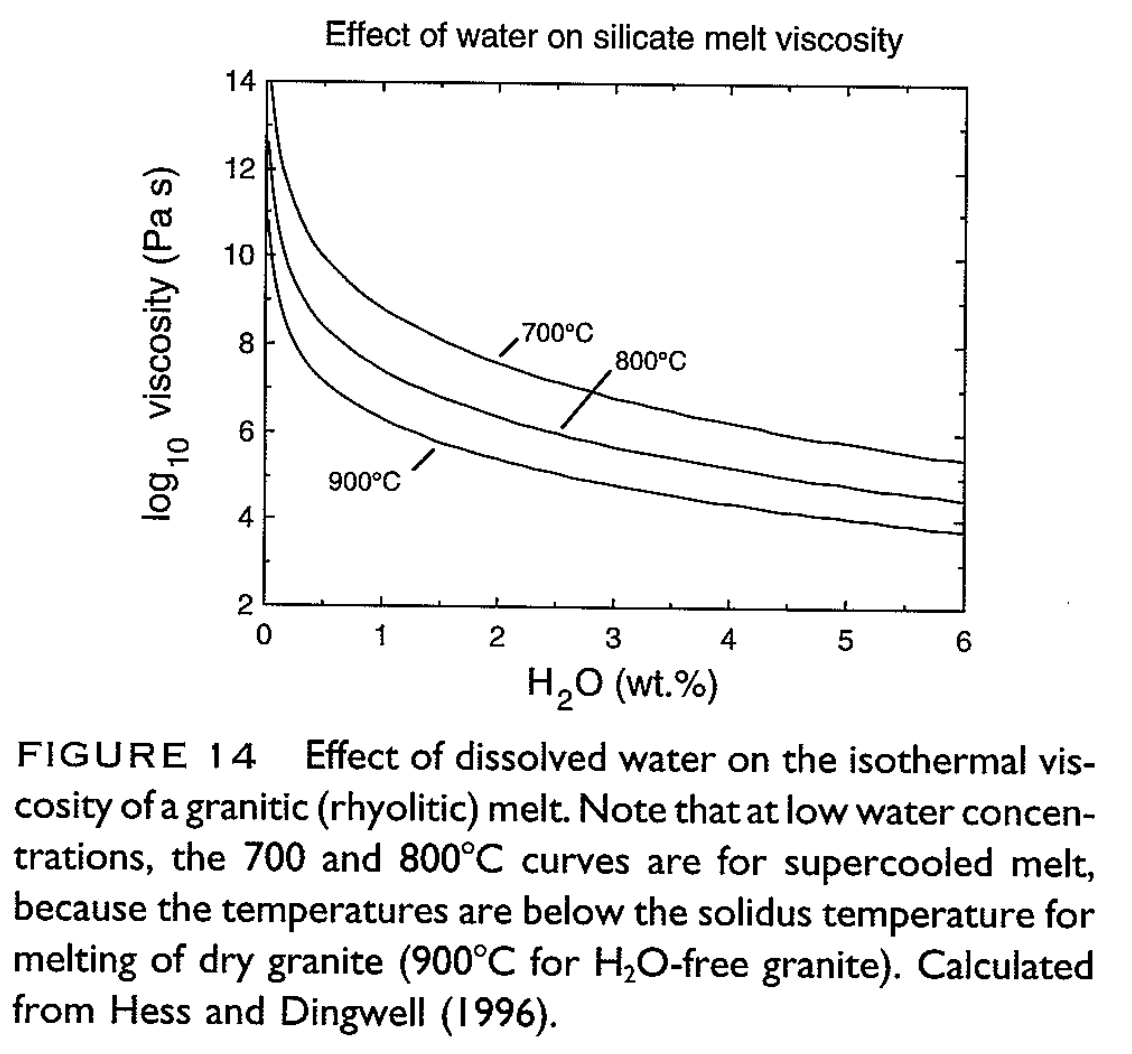 Wallace & Anderson, in 
Encyclopedia of Volcanoes, 1999
“Basaltic Volcanism on the Terrestrial Planets,” p.703
Bingham rheology is a very simple and widely used description of lava flow rheology
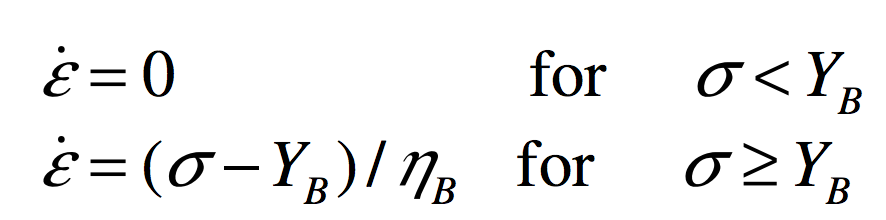 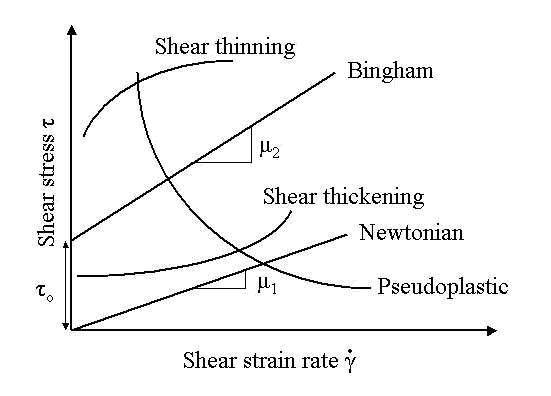 Bingham rheology can be applied to steady state flow geometry
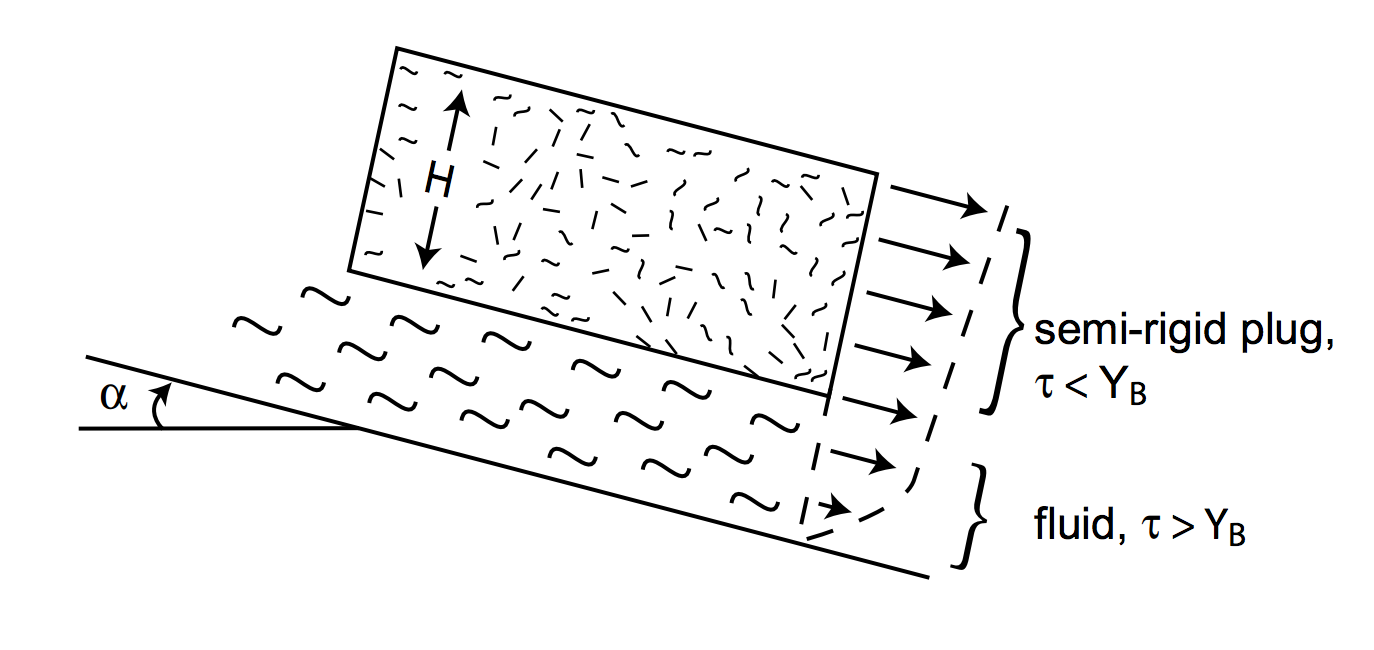 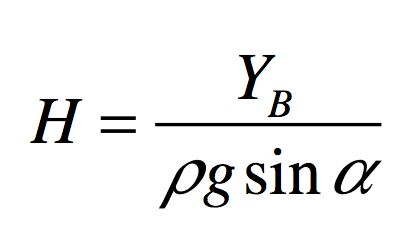 angle of shield volcano?
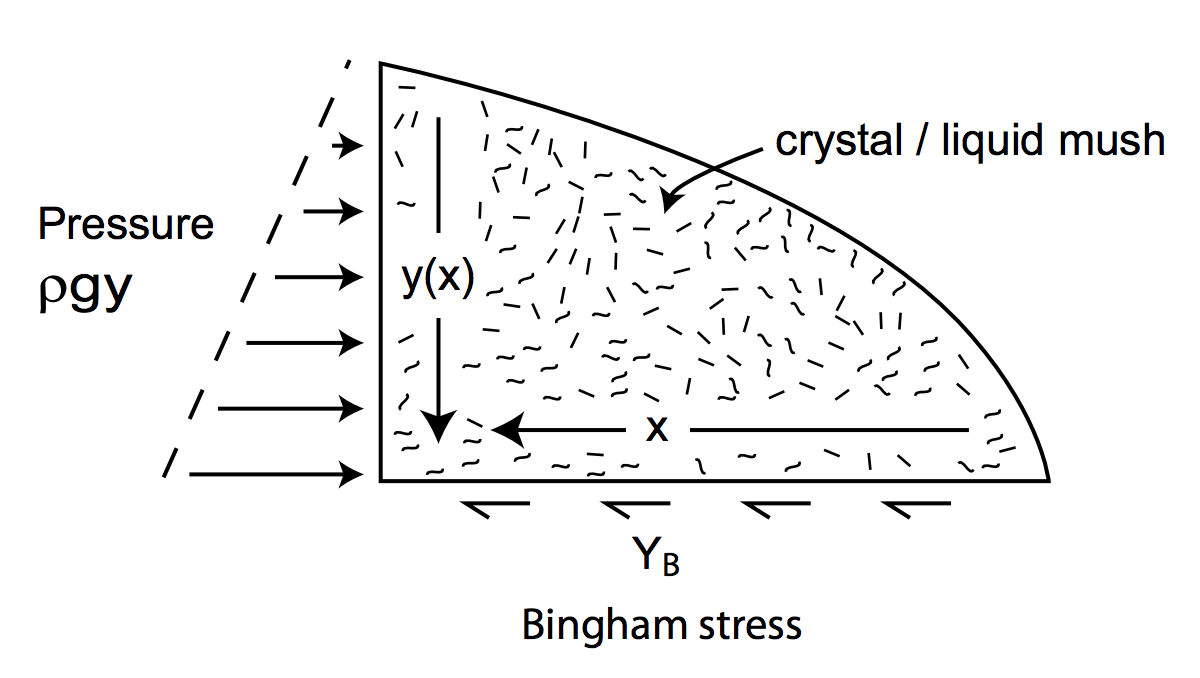 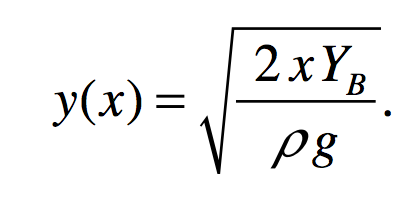 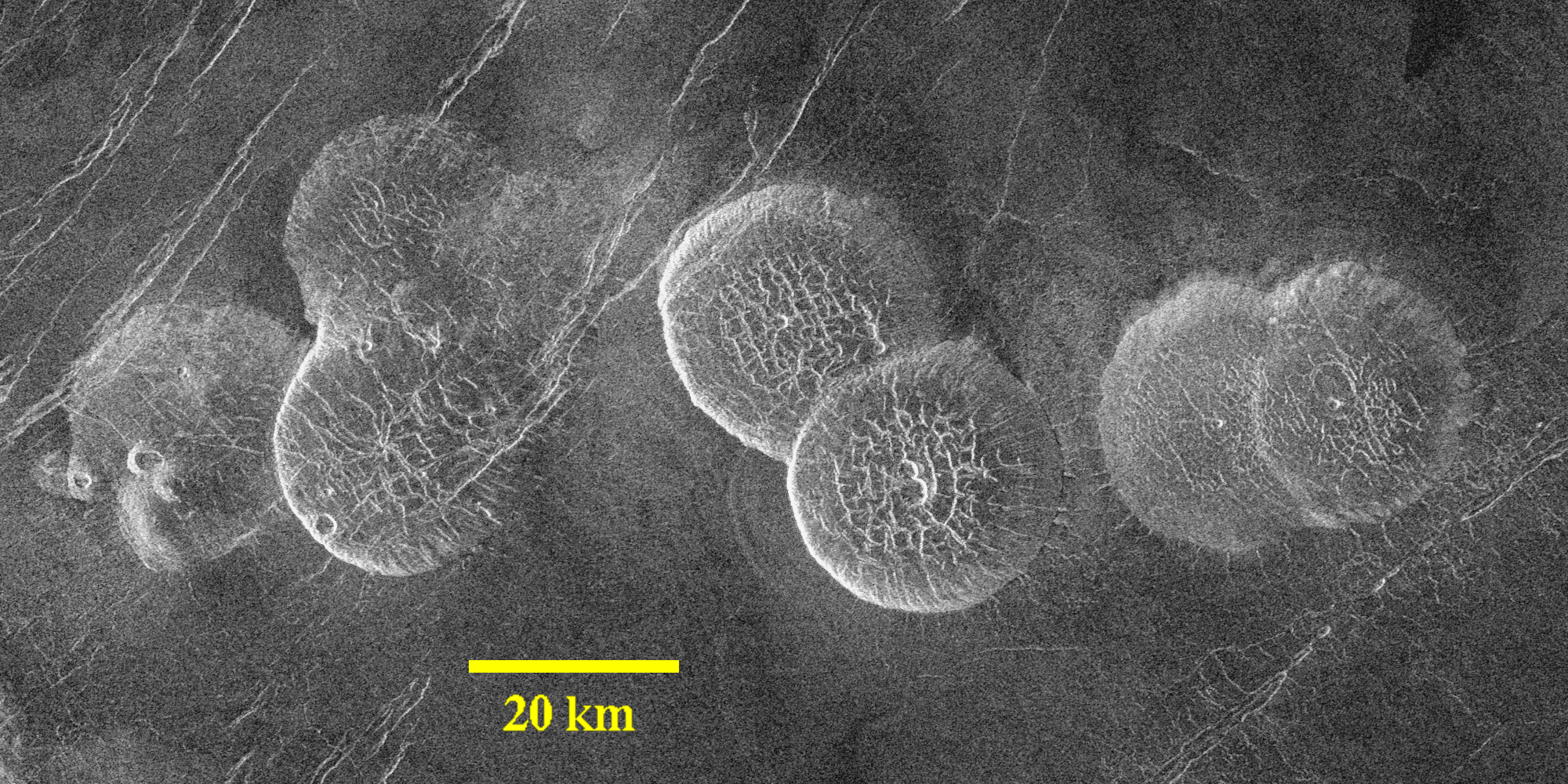 Example: pancake domes on Venus
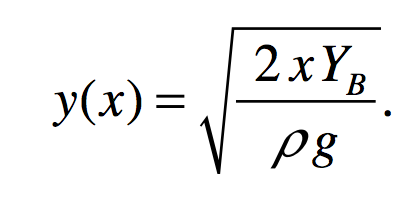 Height “less than 1 km”
Bingham model is
approximate and
does not include
effect of strength on
cooling
Pancake domes on Venus
Key points: magma and lava
Diagram and explain the process of magma production by partial melting
Understand the energetic limits on explosive volcanic eruptions 
Controls on lava flow rheology and how to infer rheology from flow measurements
Volcanism, part 2
DIAGNOSING VOLCANISM

PYROCLASTIC FLOWS

VOLCANIC HOT SPRING DEPOSITS
Key points: volcanism, part 2
Know three ways of distinguishing cooled lava flows from frozen water deposits from orbit.
Explain long pyroclastic flow runout distances.
Explain volcanic hot spring terraces.
S. Elysium, Mars: lava lake or frozen water ocean?
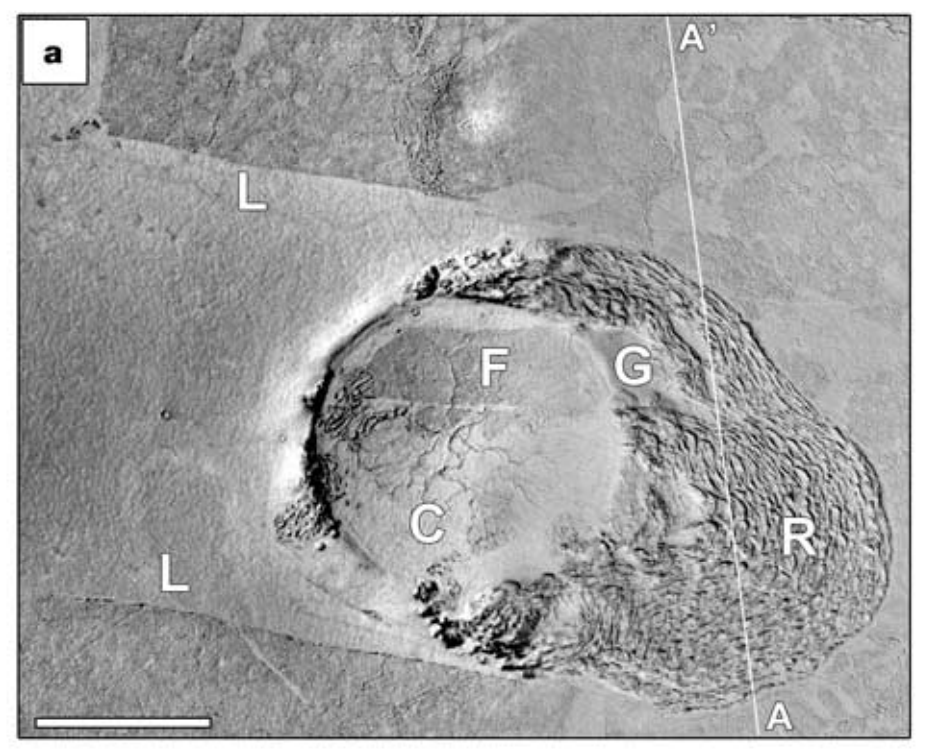 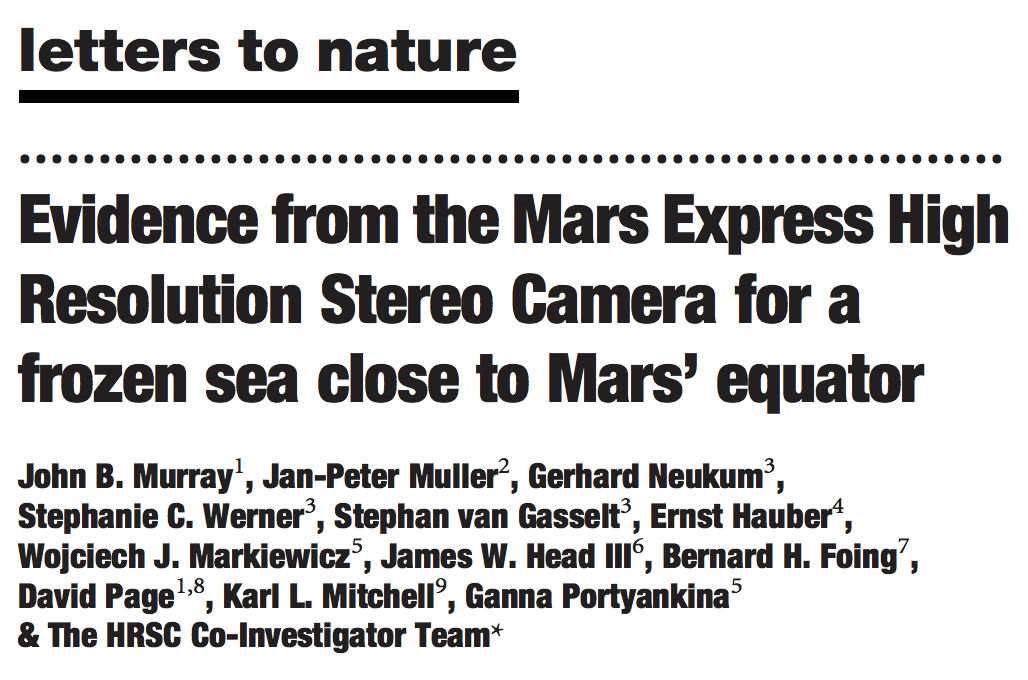 Significance:
Youngest plains on Mars (and among the smoothest)
Why not use spectroscopy to get composition?
S. Elysium is covered by a thin layer of dust
Murray et al. Nature 2005
Note: the lava origin of S. Elysium was never seriously in doubt. Nevertheless, the long-running controversy that resulted usefully highlights some pitfalls to be avoided in geomorphology work.
Hydrovolcanic cones are diagnostic for lava-water (or lava-ice) interaction
Jaeger et al. Science 2007
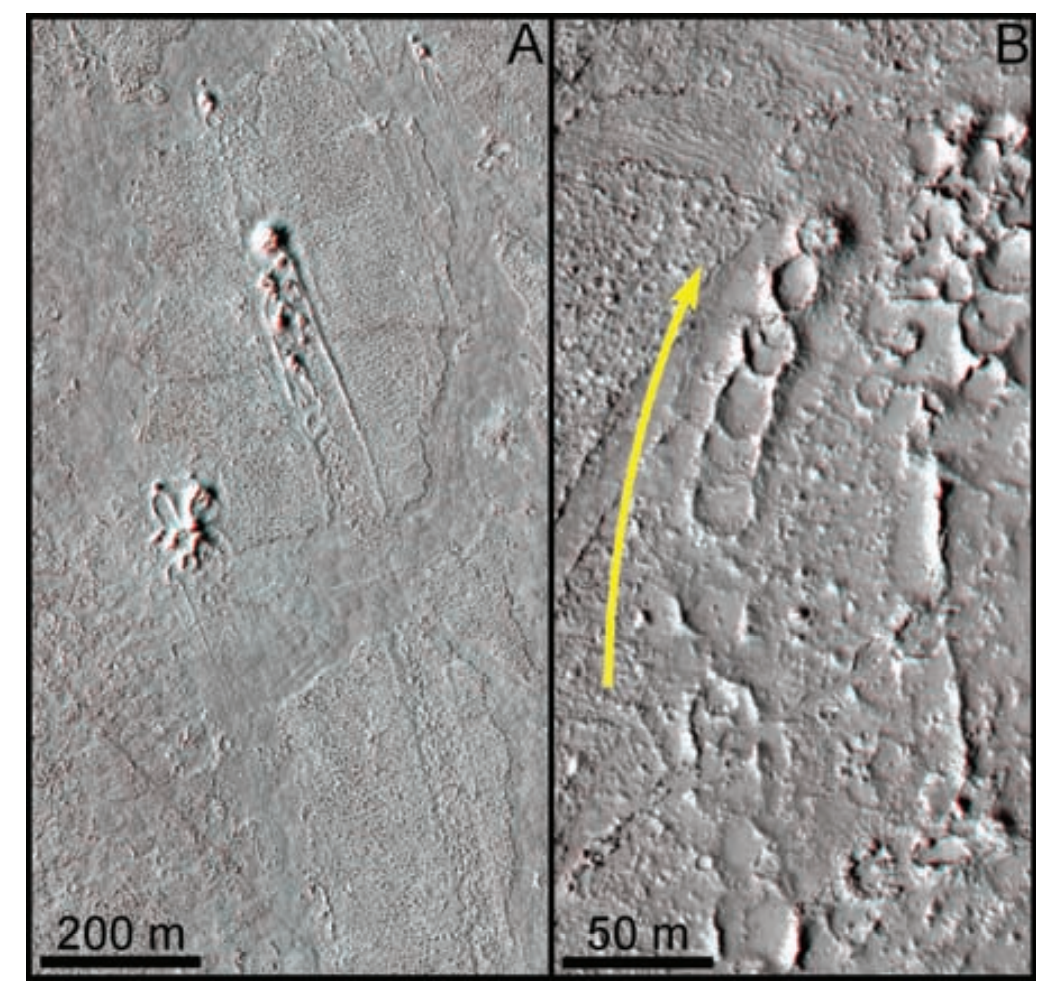 Lava velocity for Newtonian
rheology – (i) square channel,
(ii) very wide channel
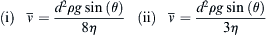 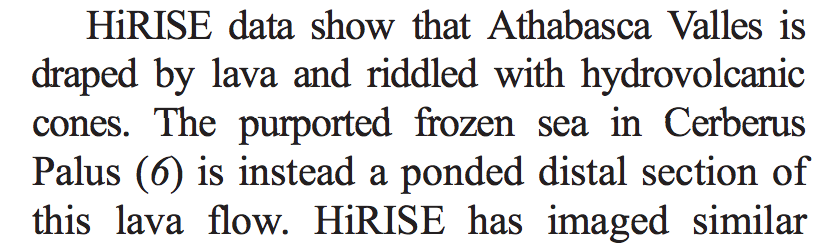 Phreatomagmatic eruptions occur when ascending
batches of magma rapidly vaporise shallow-subsurface
groundwater or ice.
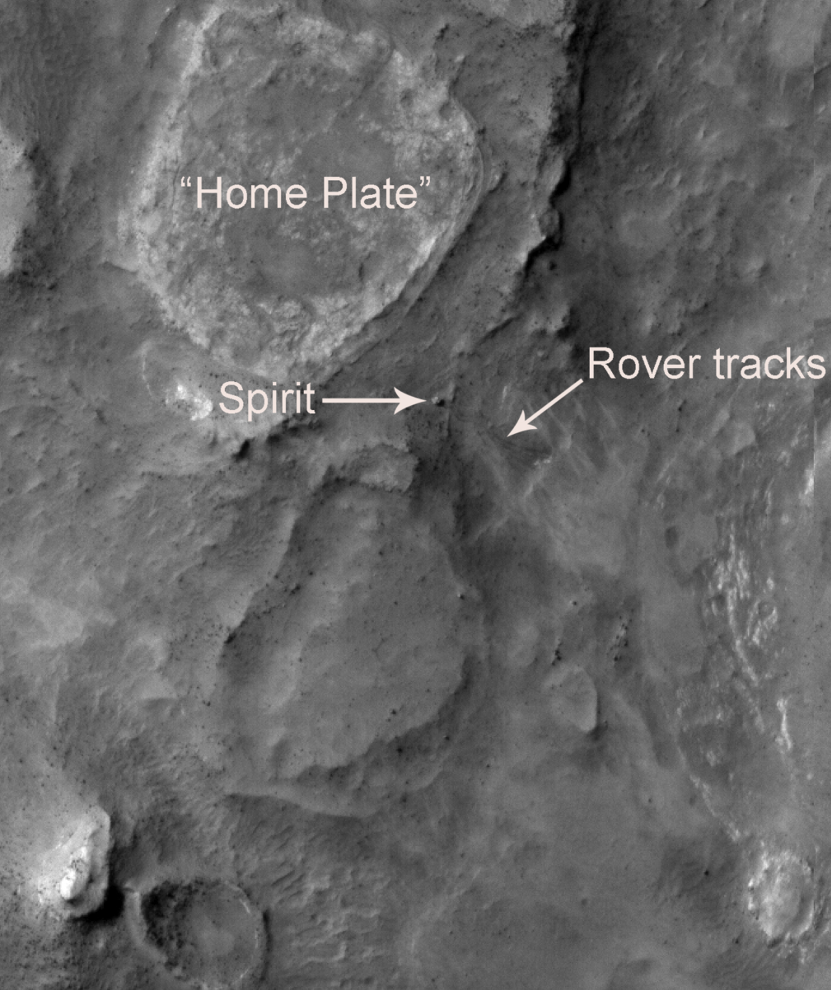 Diamond Head, Oahu:
80 m
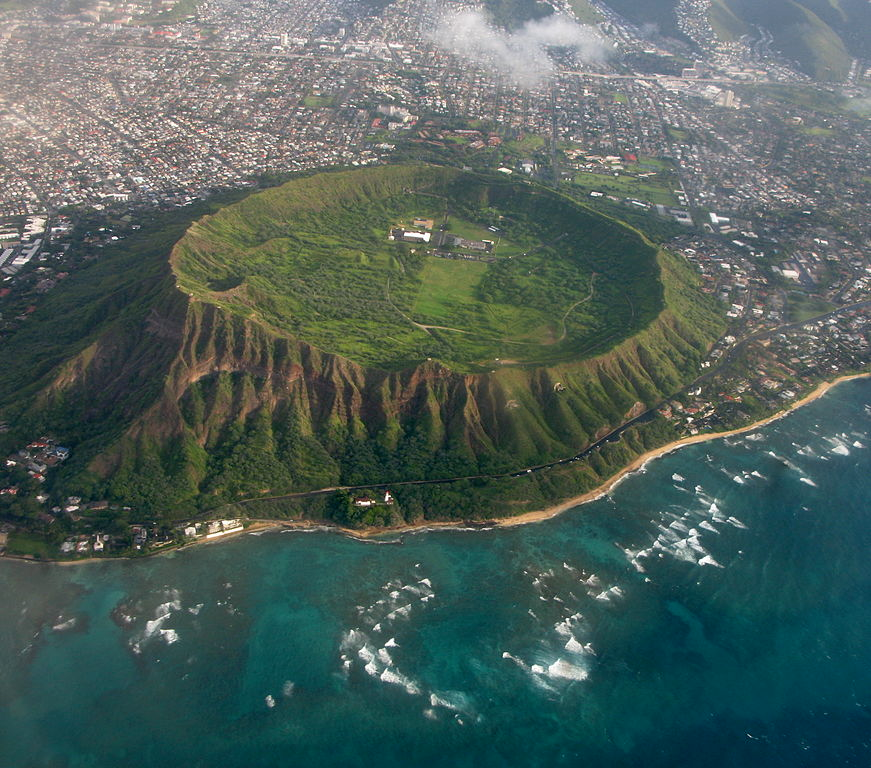 Home Plate, Mars
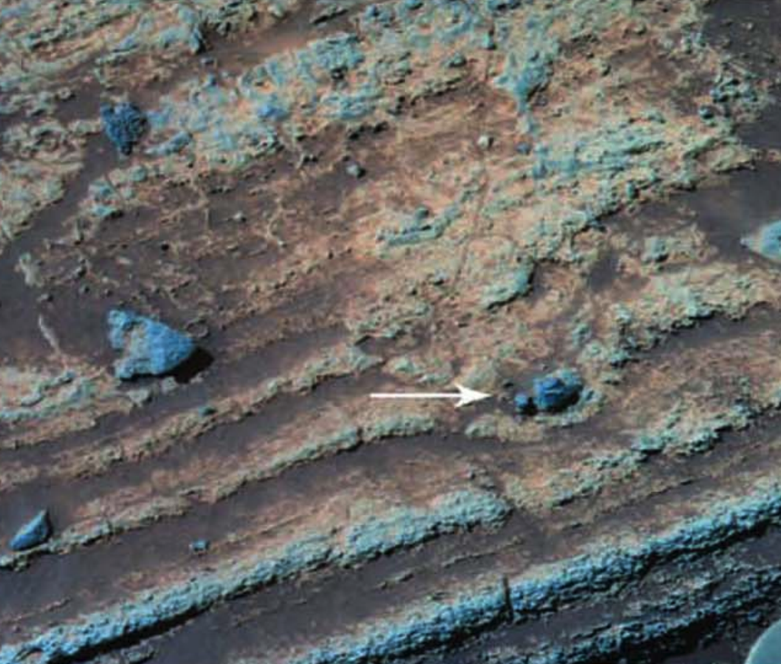 4 cm
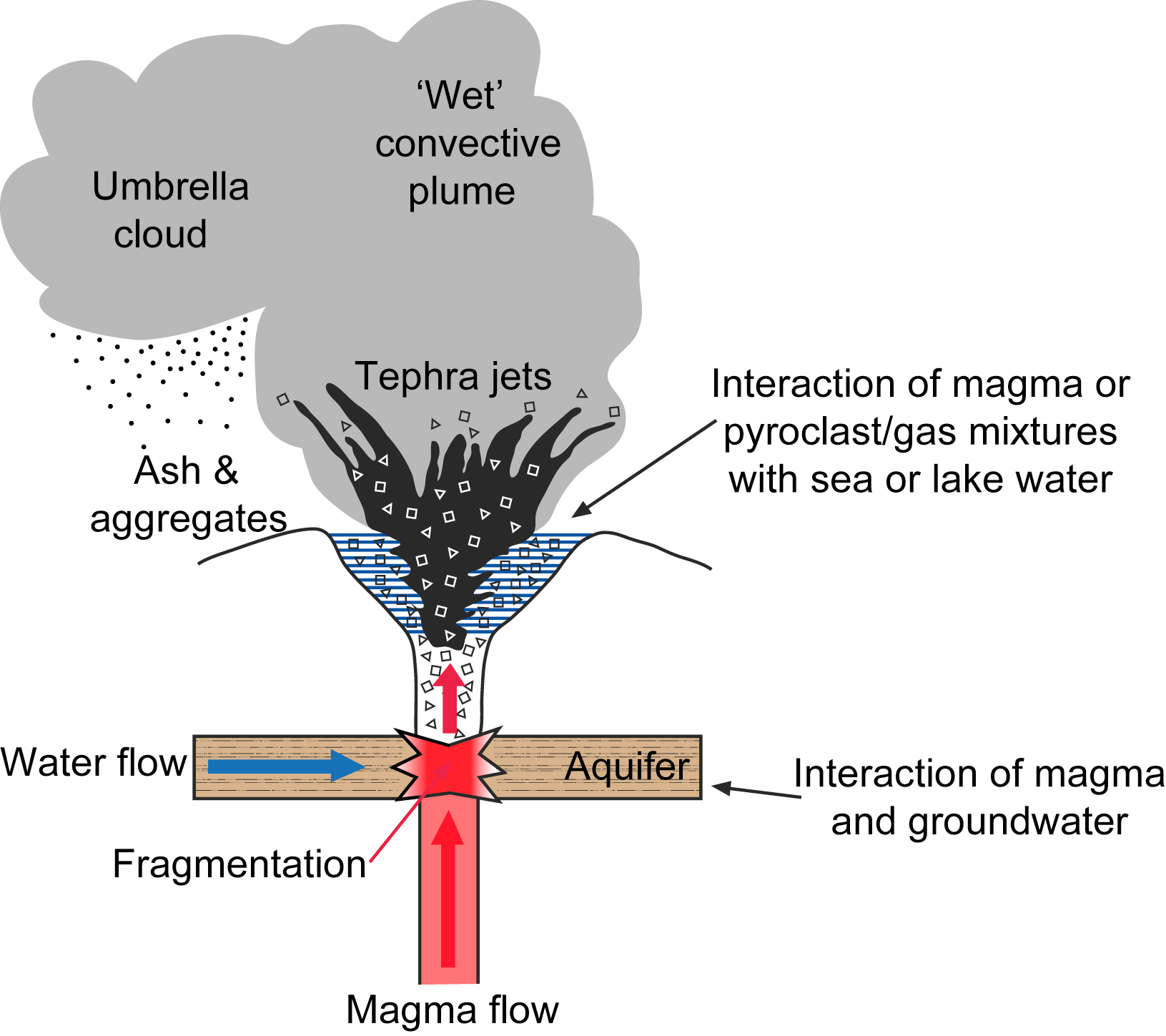 Thermohydraulic explosions are triggered when insulating vapor films separating magma and water break down.
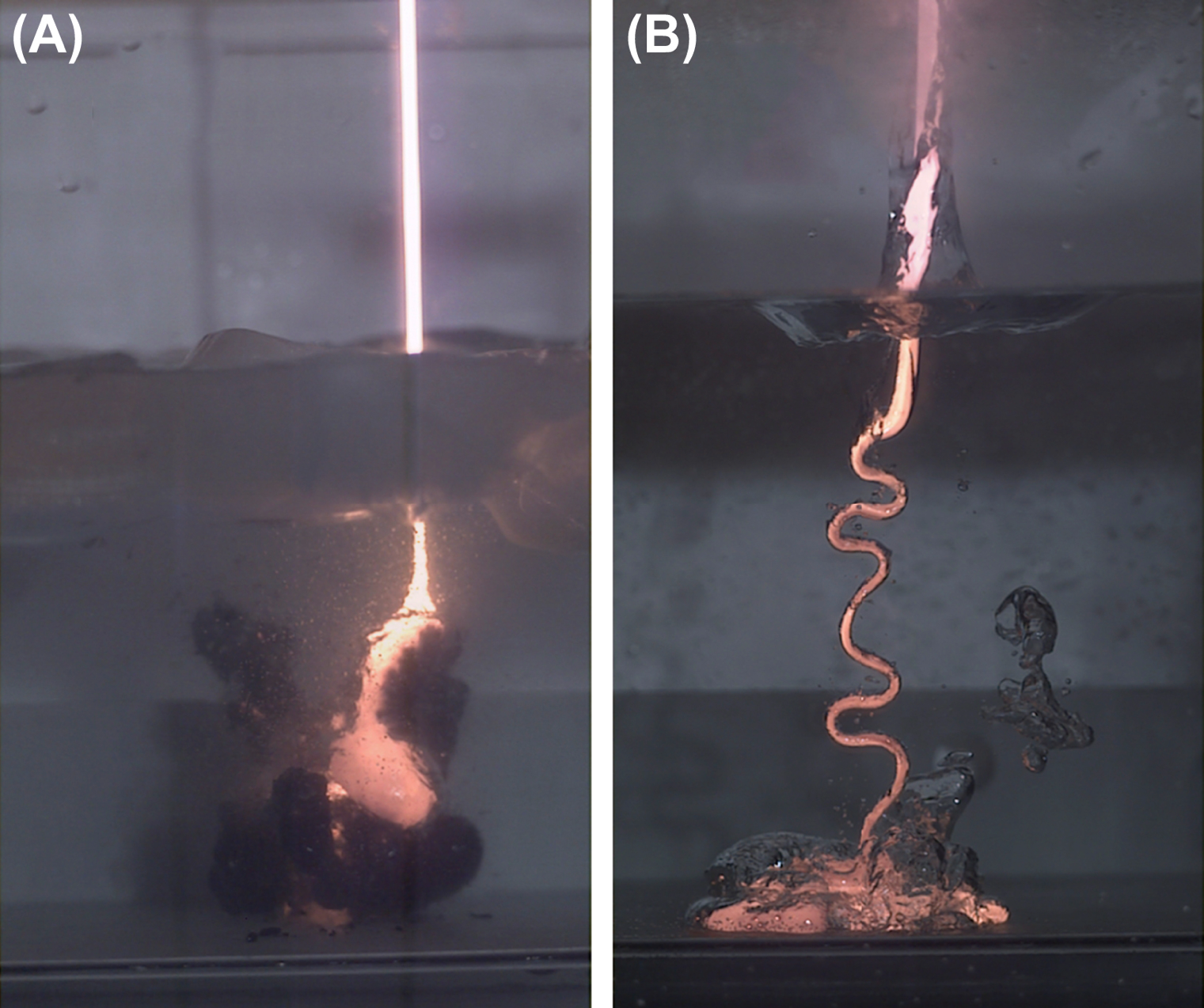 cm-wide
magma jet
Optimum (most explosive)
magma-water mingling 
scale is (0.01 – 0.1) m

(Zimanowski et al., 
in Encylopedia of Volcanoes 
2nd edition, 2015)
efficient
cooling due
to thin vapor films
magma jet entering 275K water
magma jet entering 370K water
Bubble expansion can produce highly veiscular textures
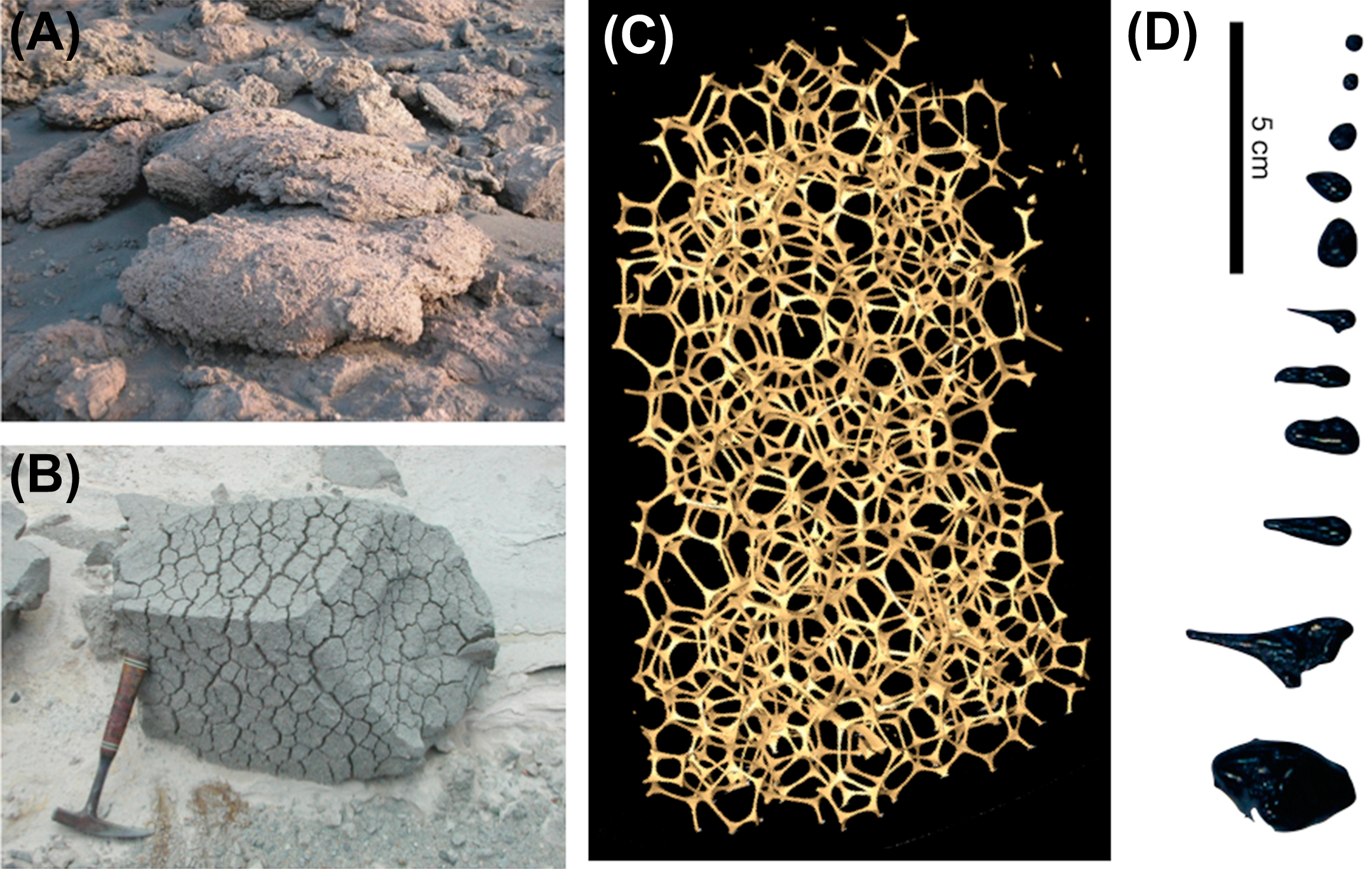 Rheology indicator: lava coils
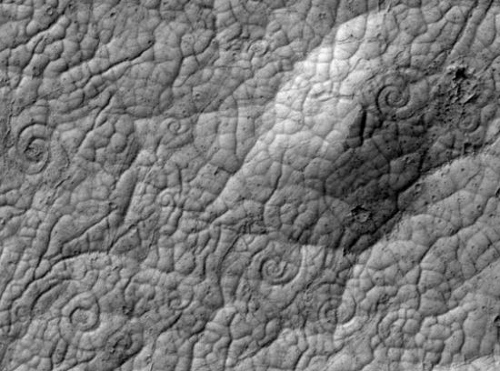 Approximately 50 m across
Ryan & Christensen, Science, 2012
Neutron spectroscopy shows minimal hydrogen in topmost meter of S. Elysium
S. Elysium
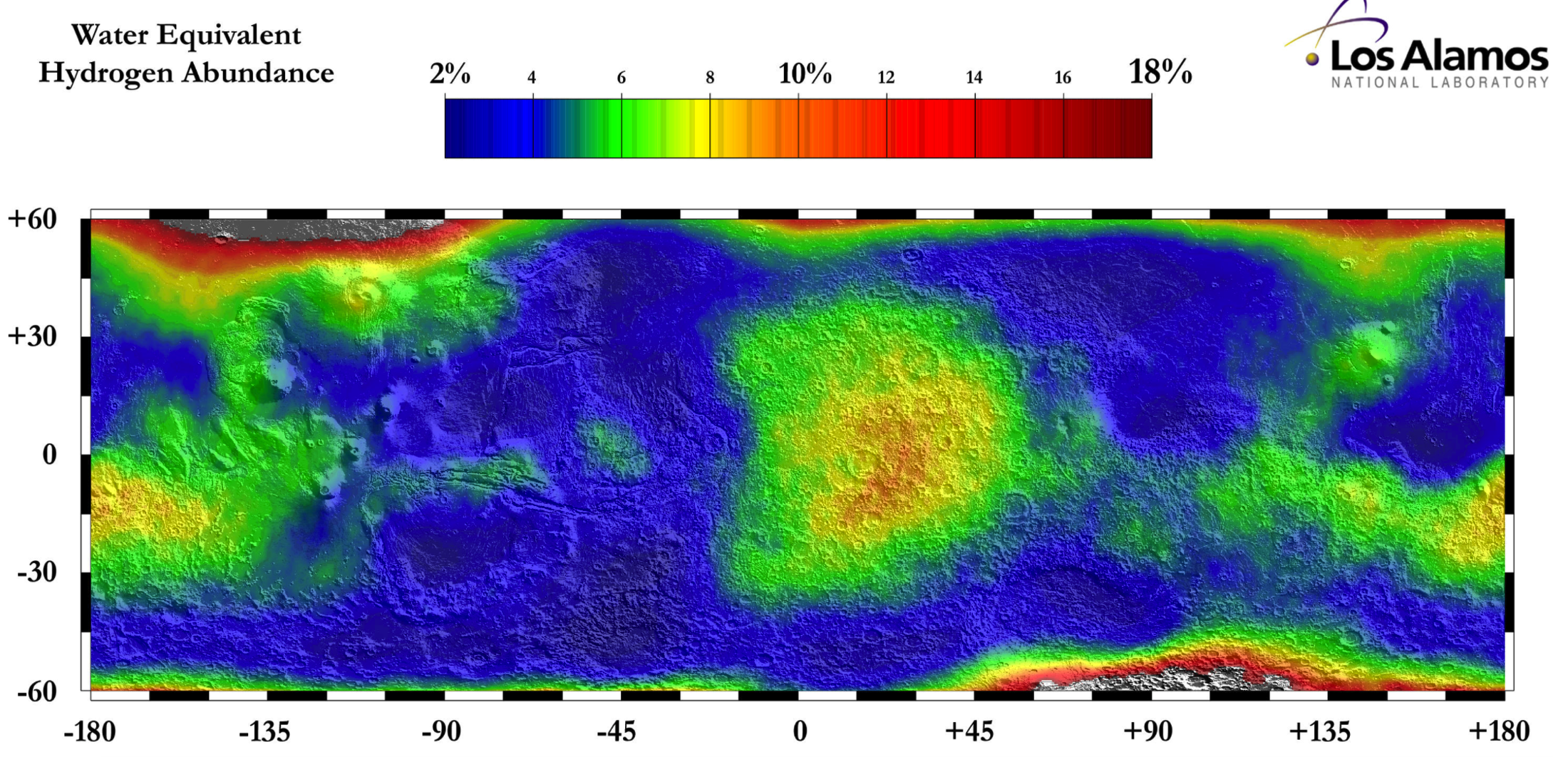 Hydrogen can be in the form of water, or hydrated minerals
Turbulent lava flow (Jaeger et al. Icarus 2010) permits thermal and mechanical erosion
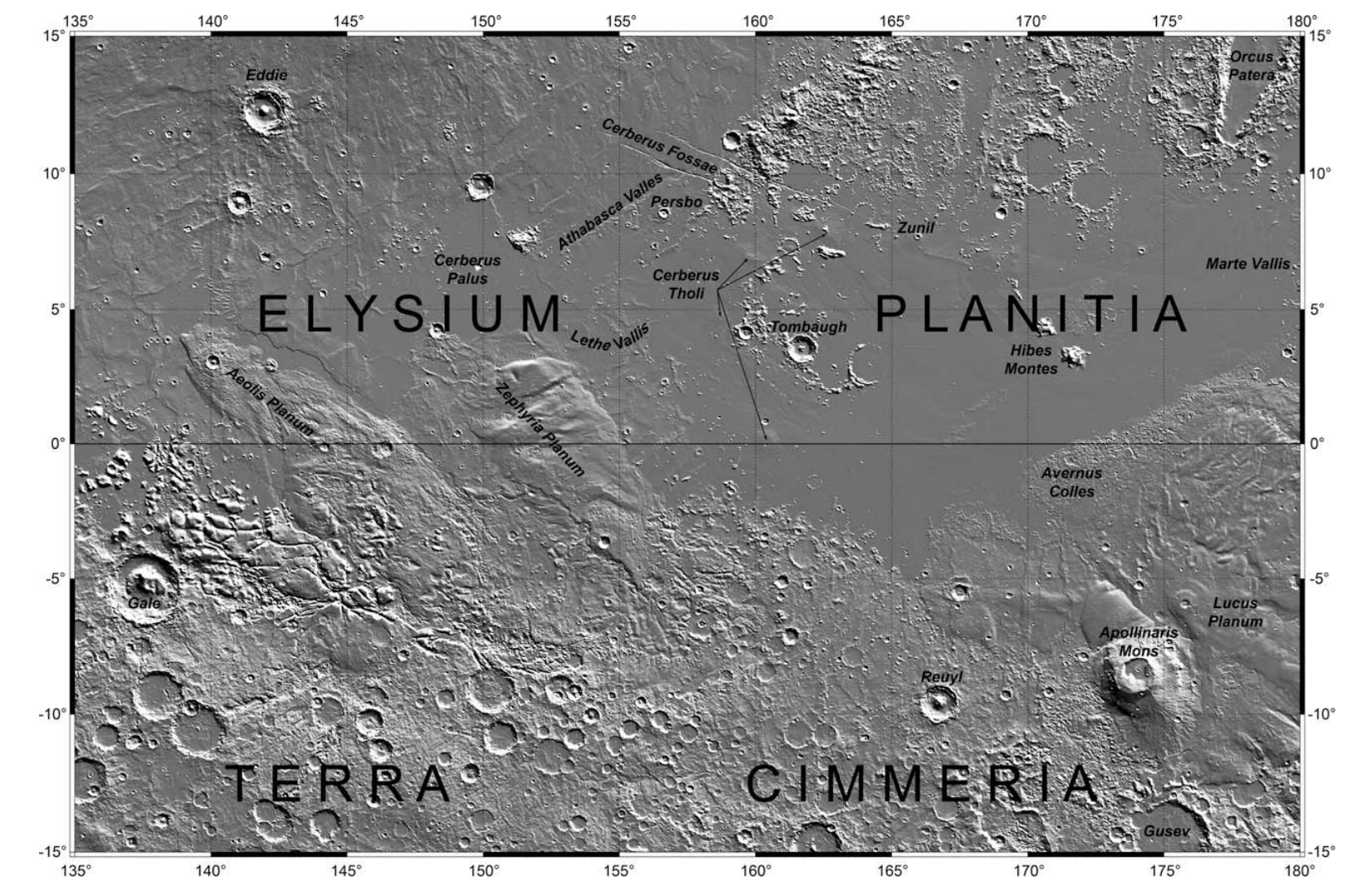 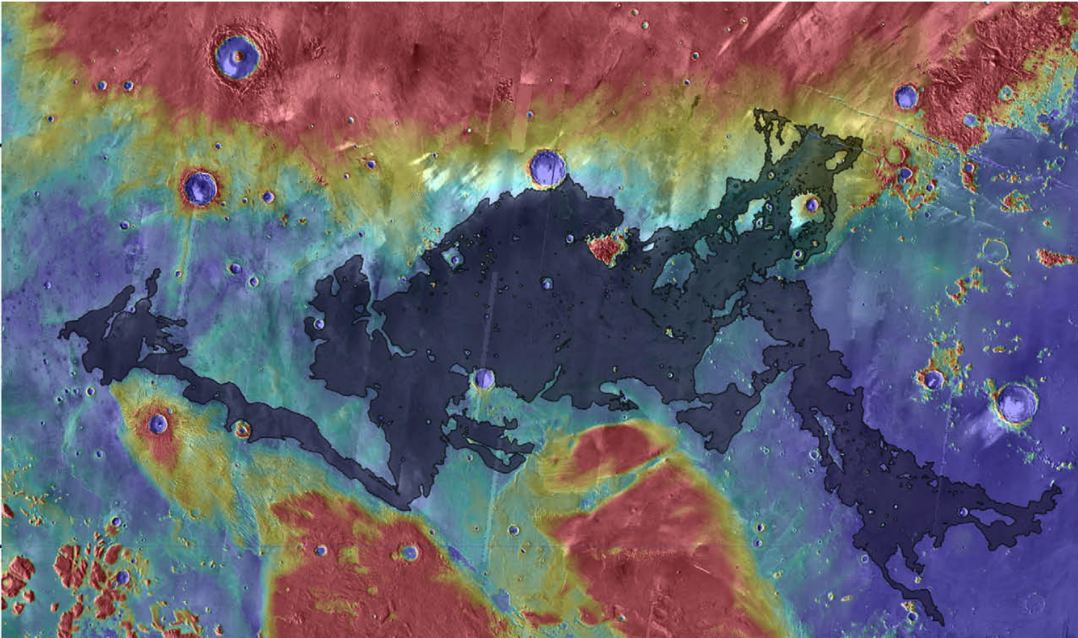 For laminar lava flows (all flows witnessed by humans), a stable chilled boundary layer armors the substrate from thermal and mechanical erosion. For turbulent lava flows (Early Earth, Io, Mars, ?Moon), mixing prevents the armoring stable boundary layer from developing.
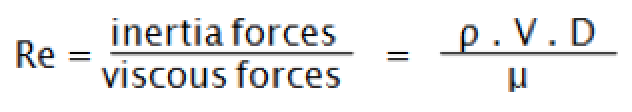 Reynolds number =
(>2000 for turbulent flow)
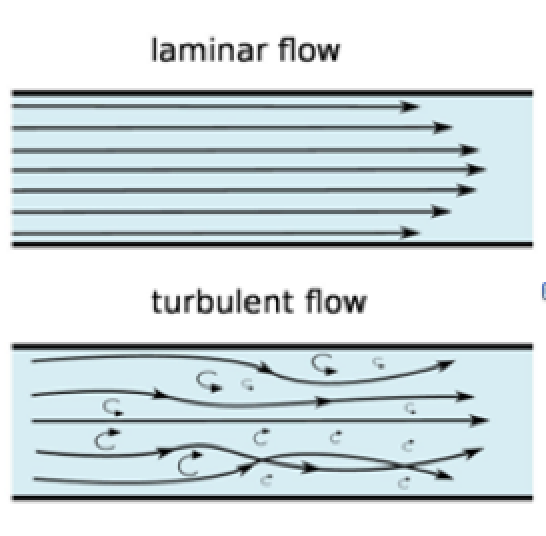 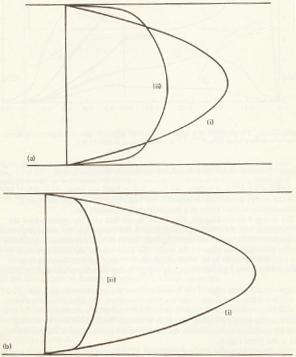 laminar
x
v
turbulent
laminar
turbulent
x
y
Tritton 1988
Calderas: diagnostic for volcanism
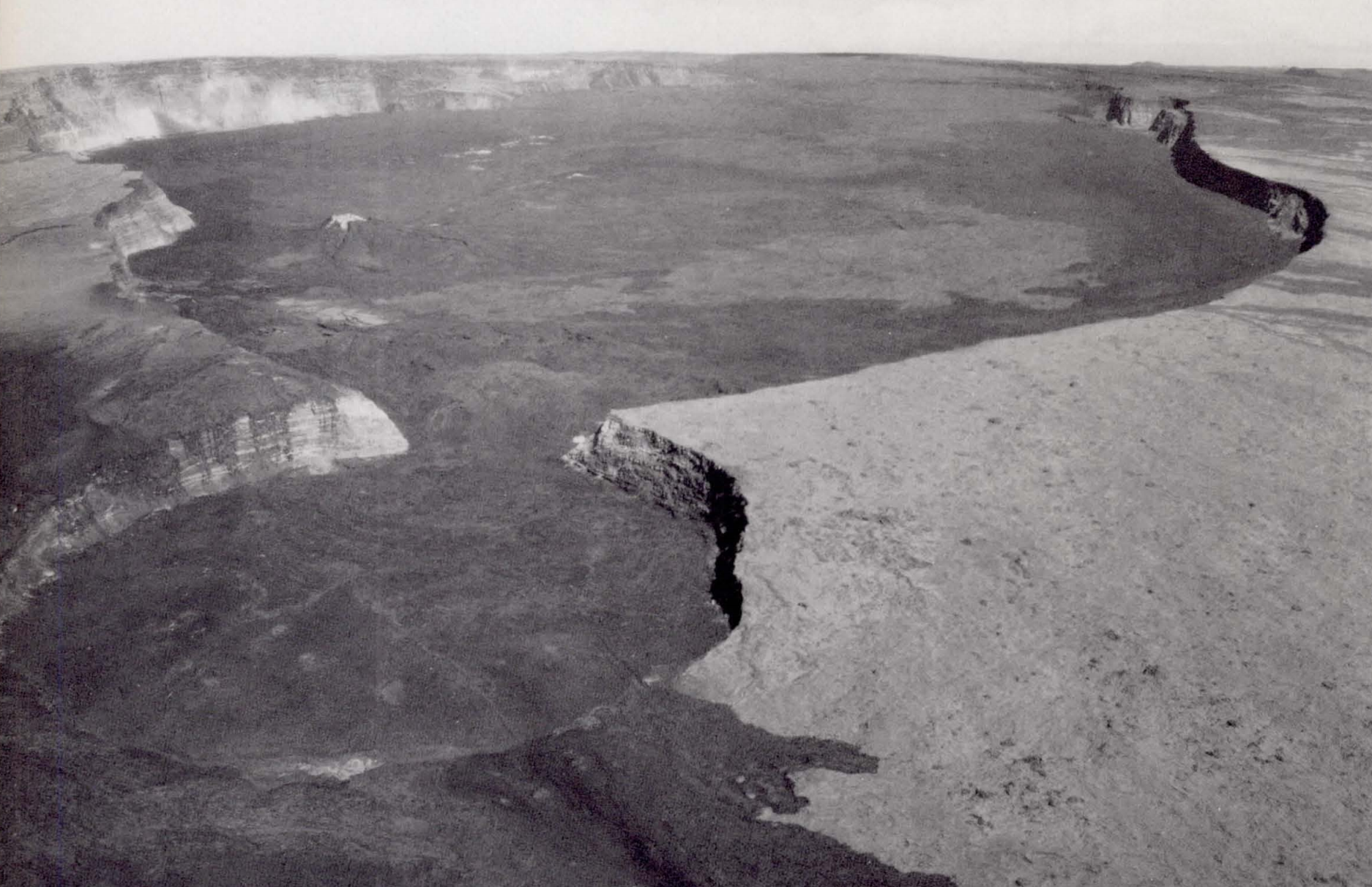 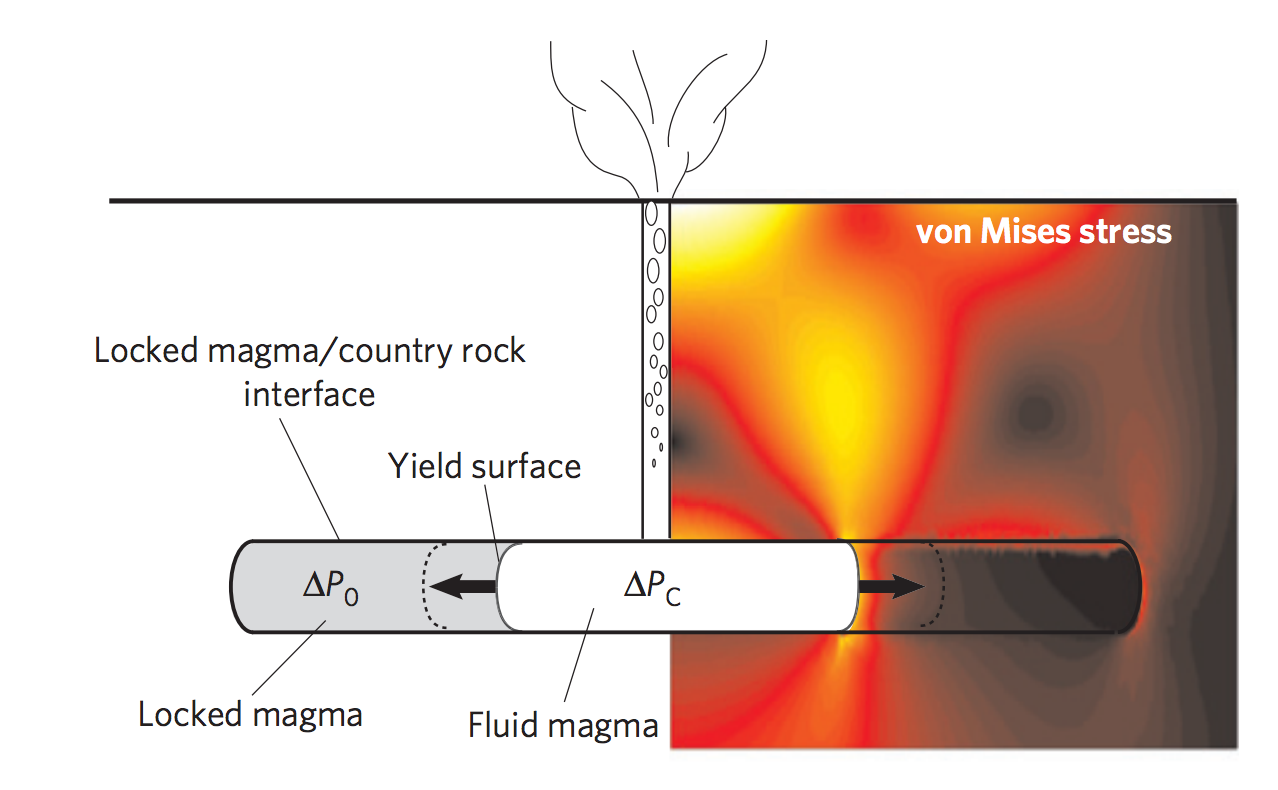 Carr 1980
Karlstrom et al. Nature Geosci. 2012
(von Mises stress ~ elastic energy
of distortion)
Cinder cones: diagnostic for volcanism
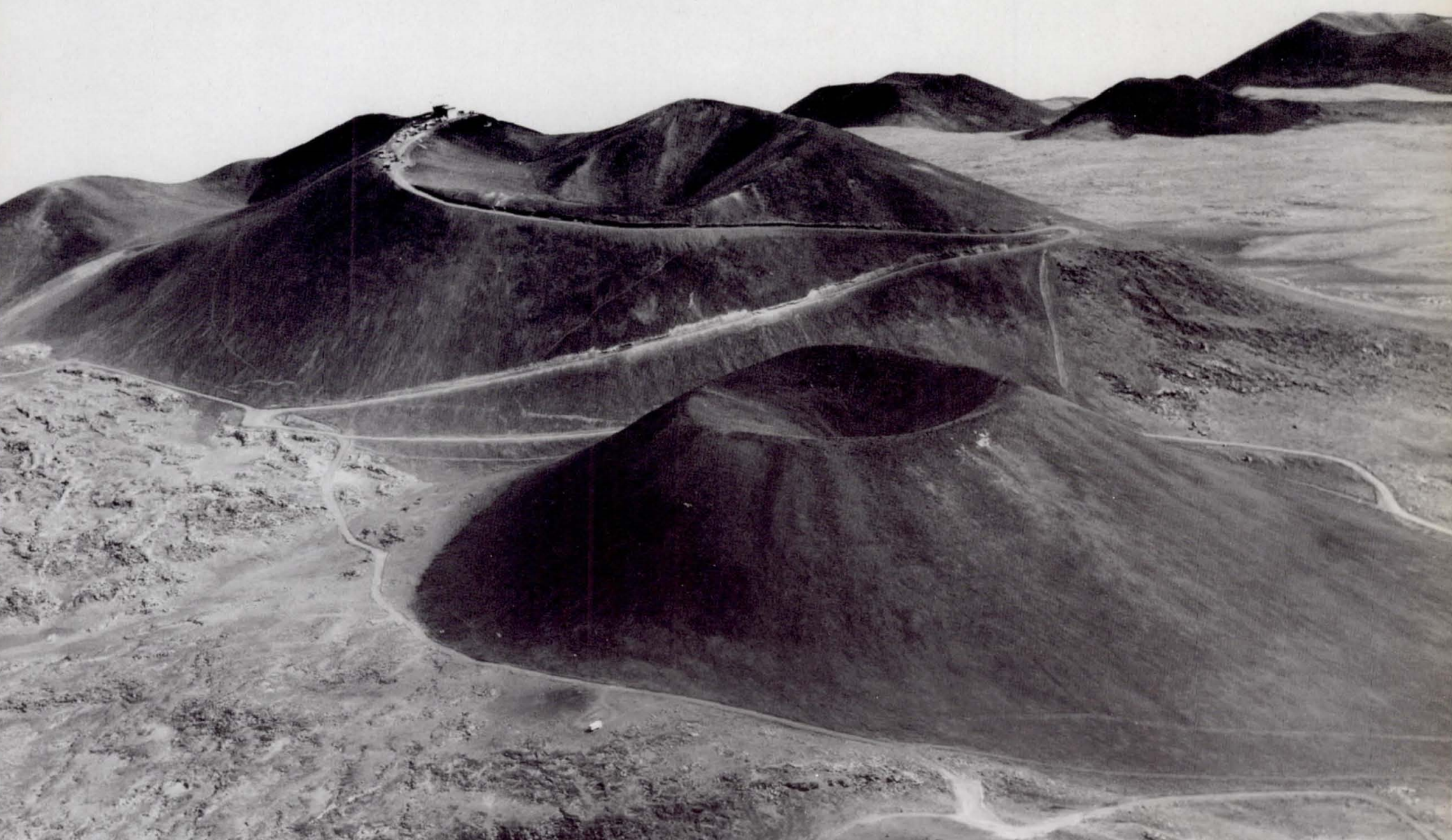 Carr 1980
Smooth-topped pahoehoe flows extend rapidly by lobe breakout
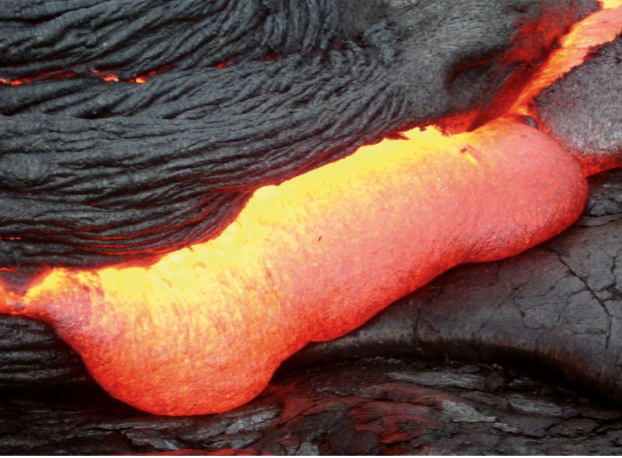 glassy, ropy texture
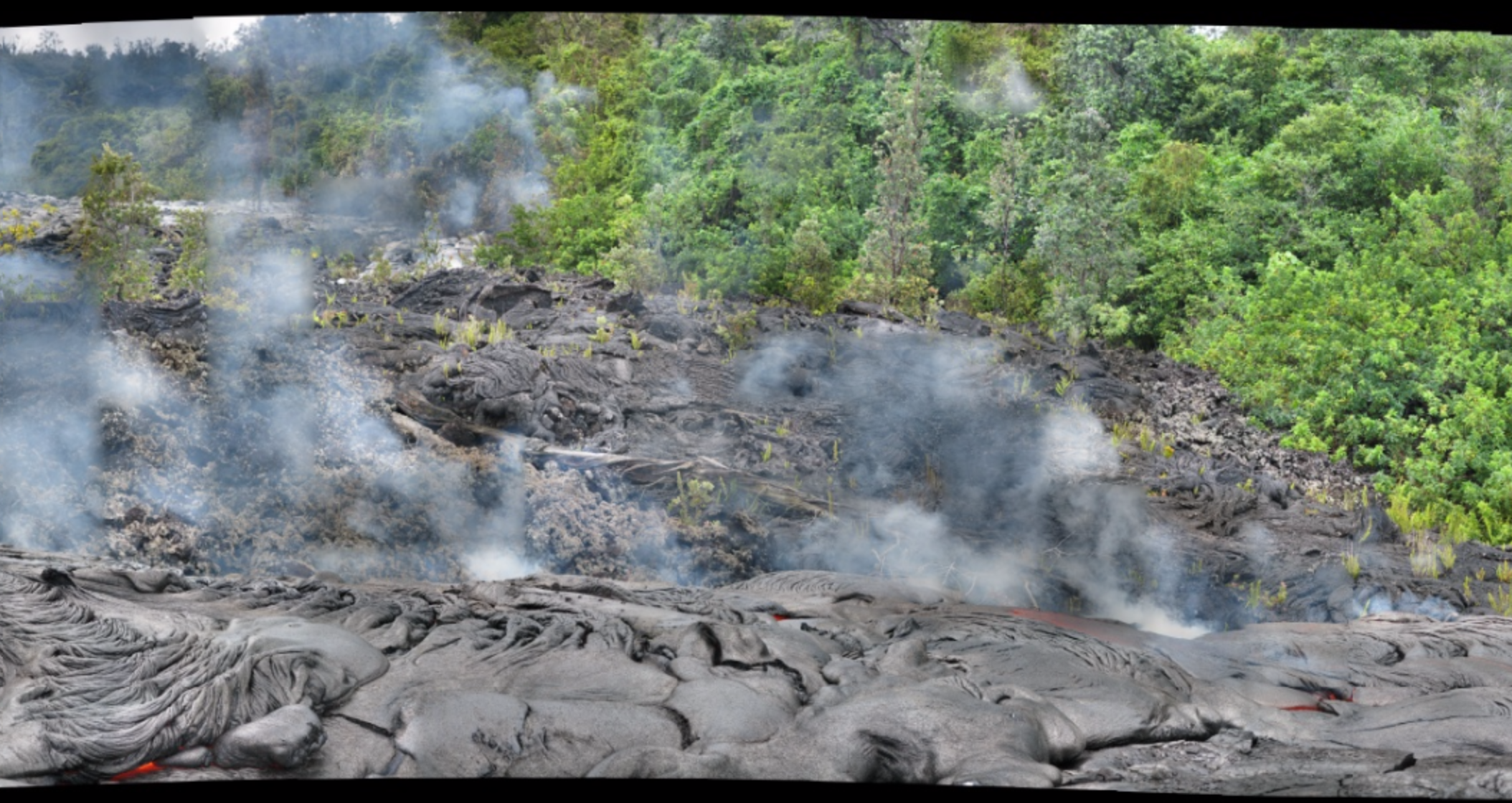 E. Kite
The lava flow in the foreground of this picture is moving from L to R. Rate-of-advance was ~20 m in 1 hour's observation. Jun 2009
Rough topped A’a flows extend steadily and (usually) slowly
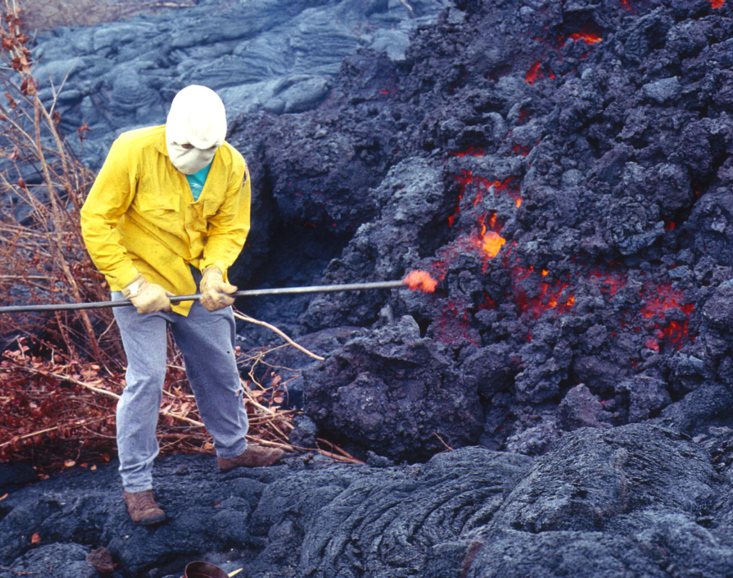 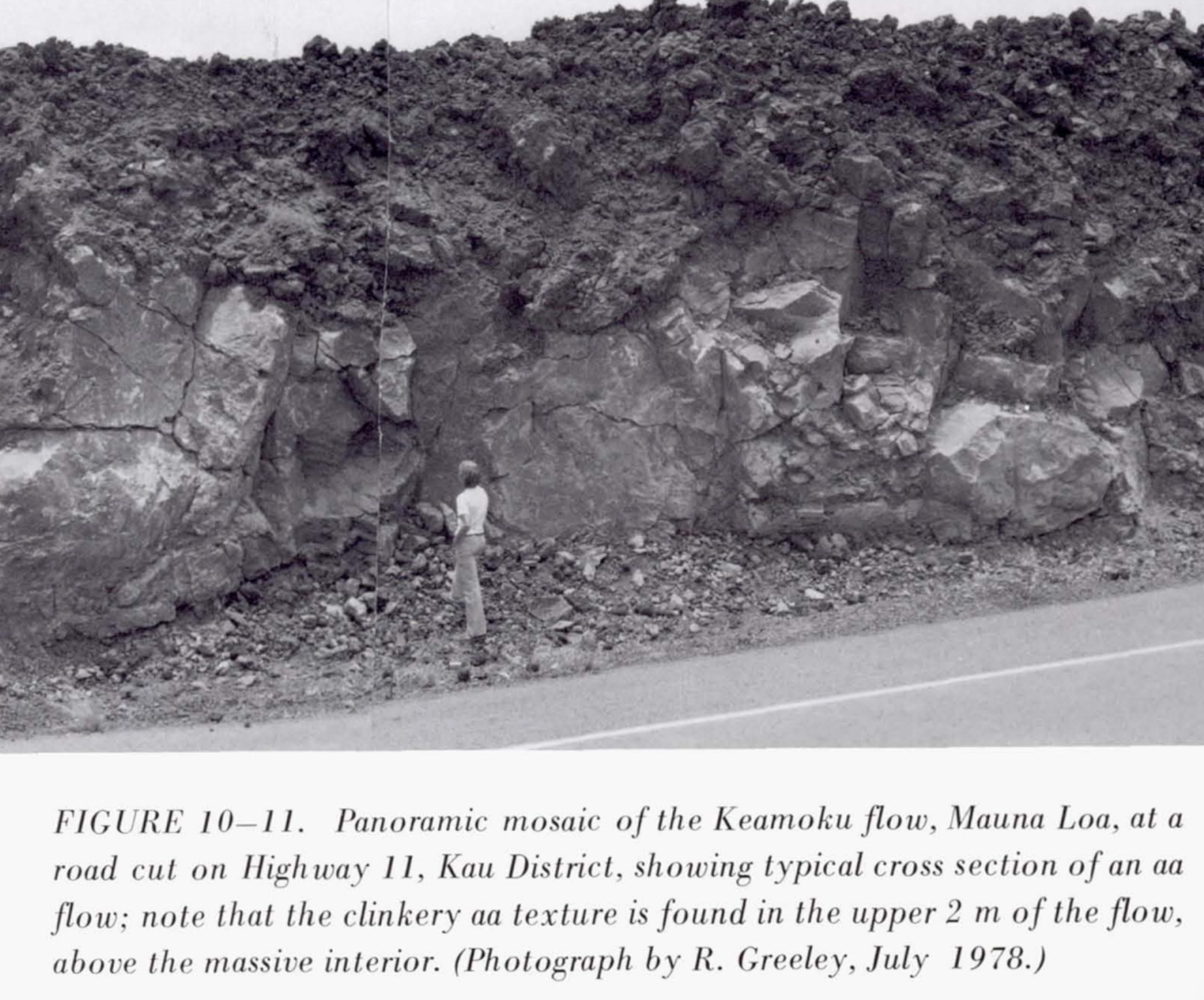 Volcanism, part 2
WRAP-UP: LAB 1

DIAGNOSING VOLCANISM

PYROCLASTIC FLOWS

VOLCANIC HOT SPRING DEPOSITS
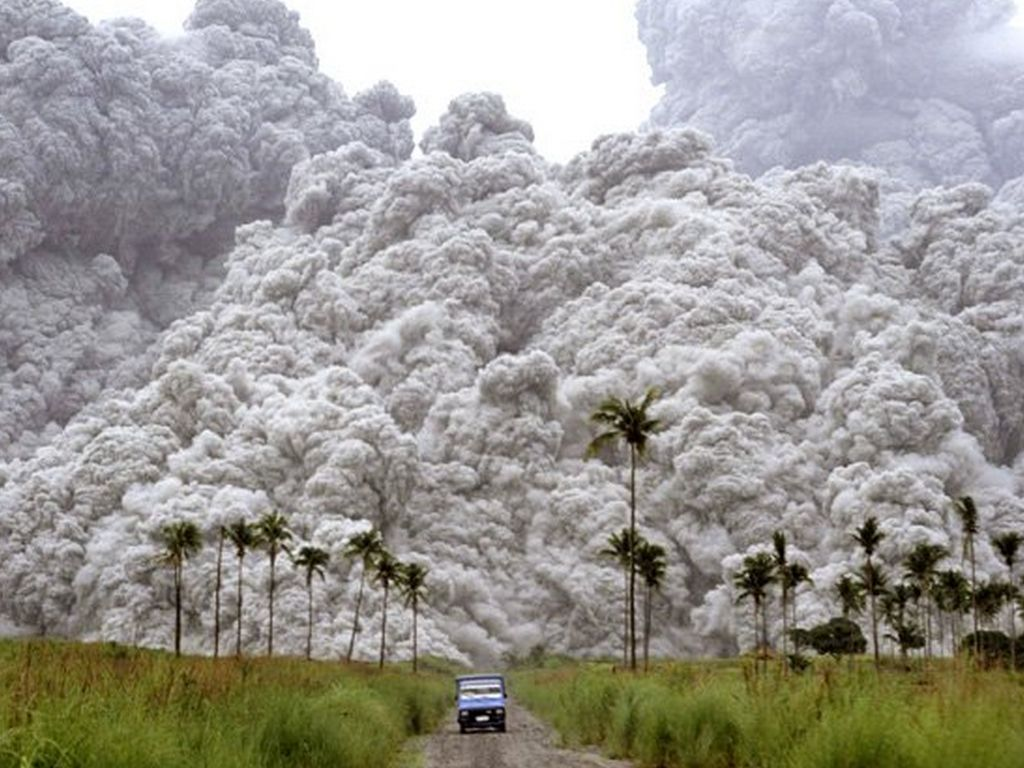 Long runout distances of pyroclastic flows are permitted by gas entrainment
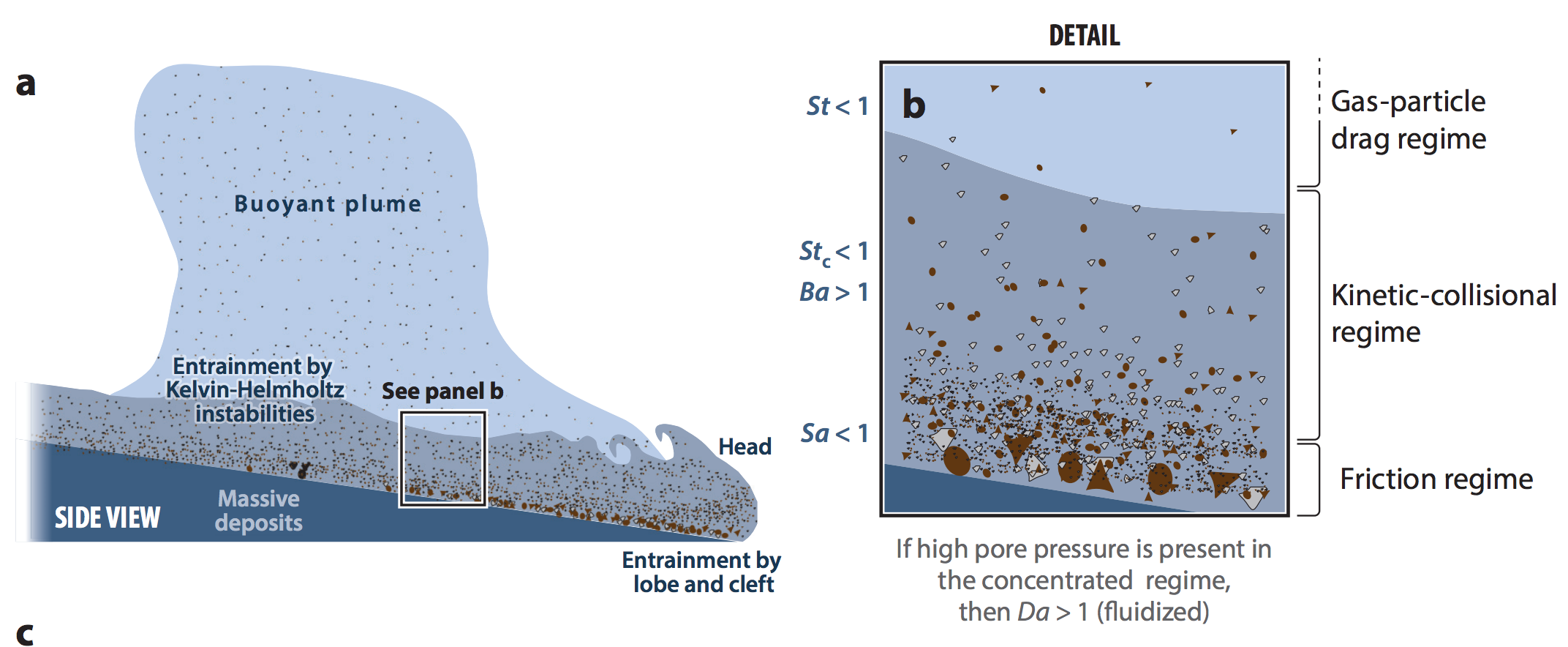 Dufek, Annual Reviews, 2016
Vent exit velocity controls pyroclastic flows versus regional ash dispersal.
How will changing atmospheric pressure (e.g., Mars) affect ash dispersal?
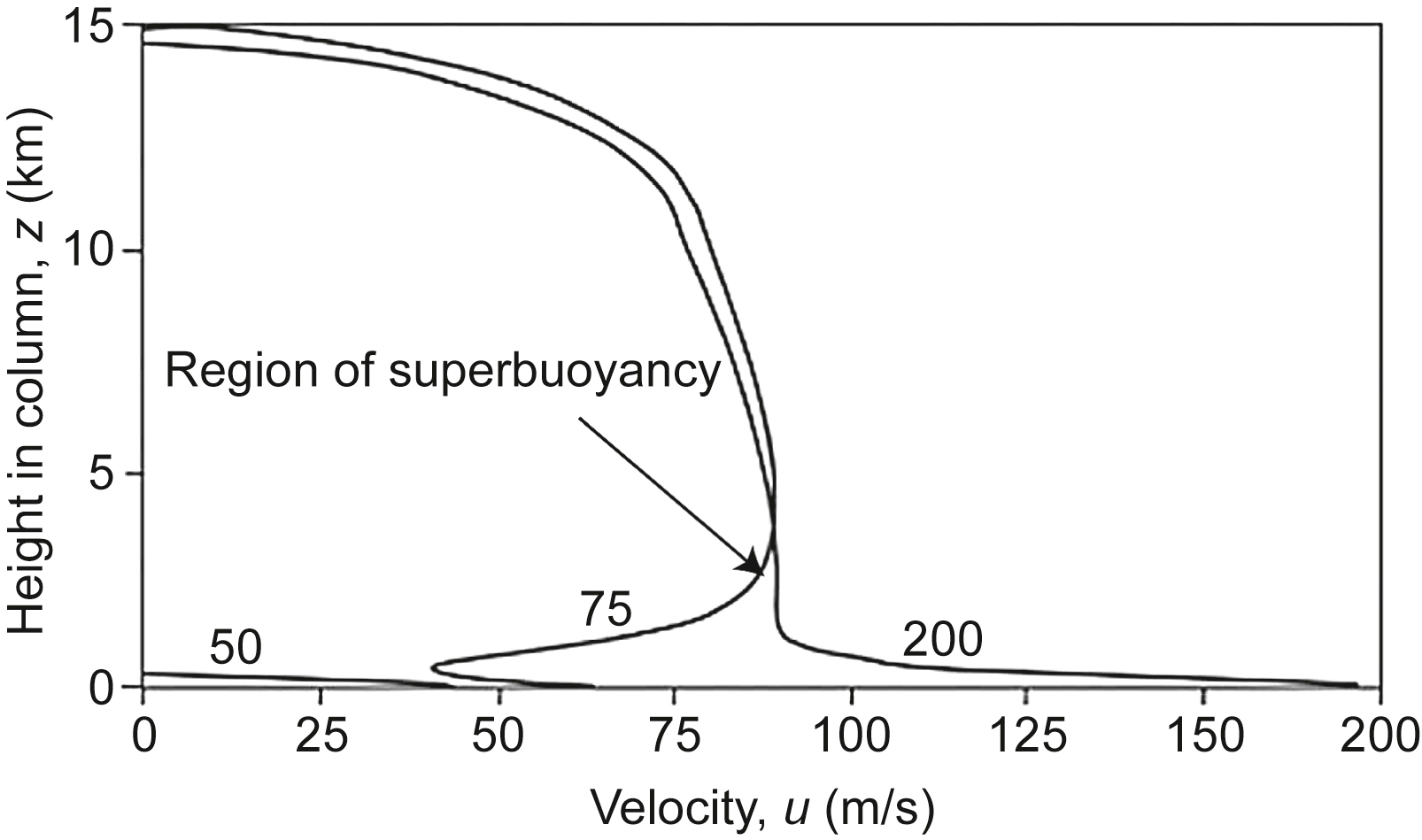 levelling-off corresponds to “umberella phase”
of eruption  stratospheric dispersal of ash
entrainment and heating of cold air
leads to bouyant plume
this will become a pyroclastic 
flow
Vertical
Woods (2013)
Pyroclastic flows can be distinguished from ash falls by how they modify the landscape.
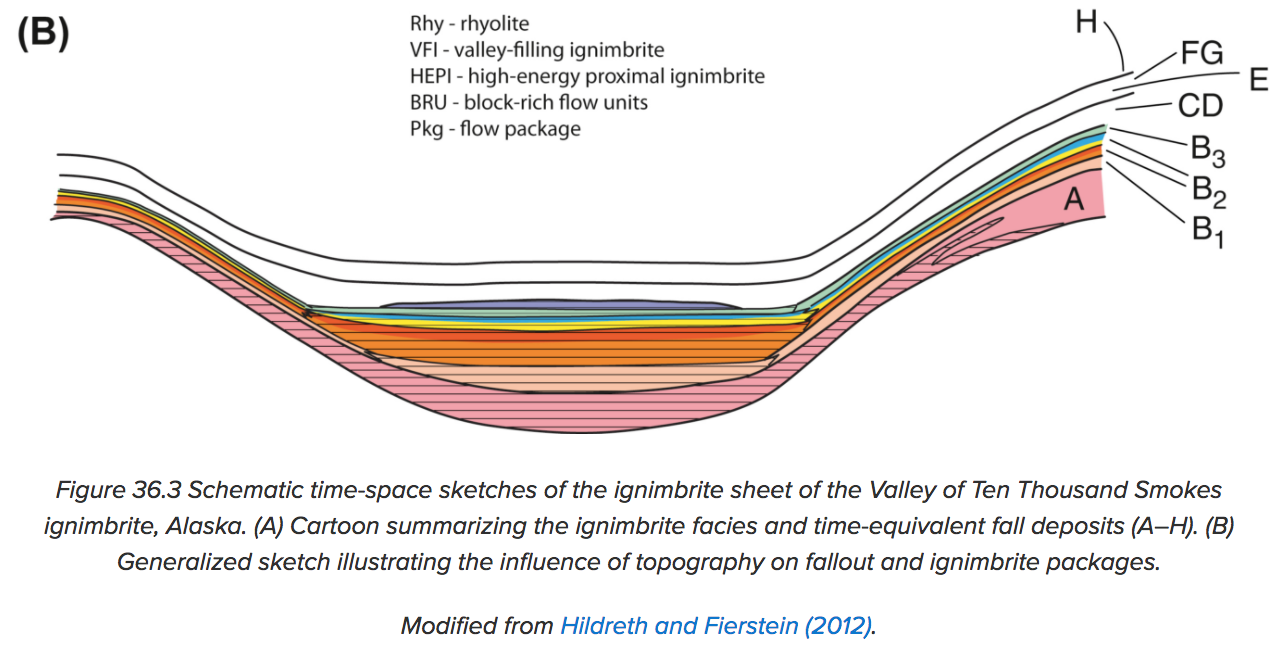 z
x
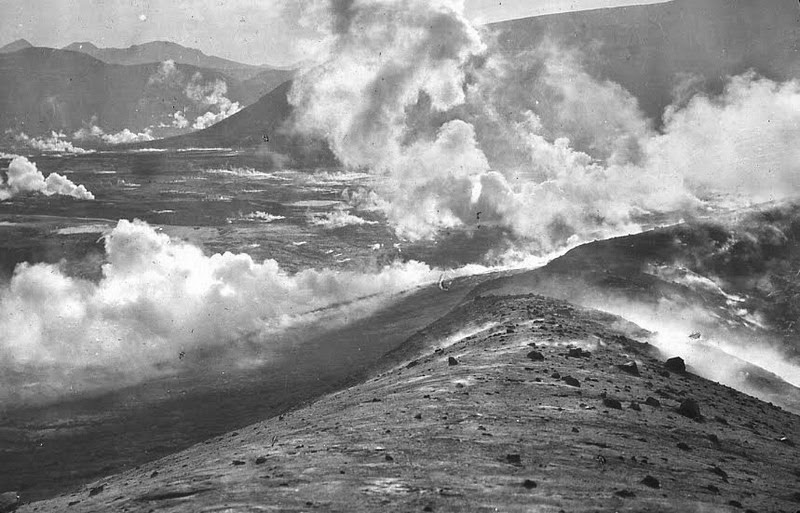 Pyroclastic flows can overtop obstacles
but generally head downslope.

Ash falls blanket the landscape.

Degassing of pyroclastic materials
after flow stop can leave diagnostic
“pitted terrain.”
Degassing of Katmai 1912 pyroclastic flow 
(Valley of Ten Thousand Smokes)
Ash dispersal
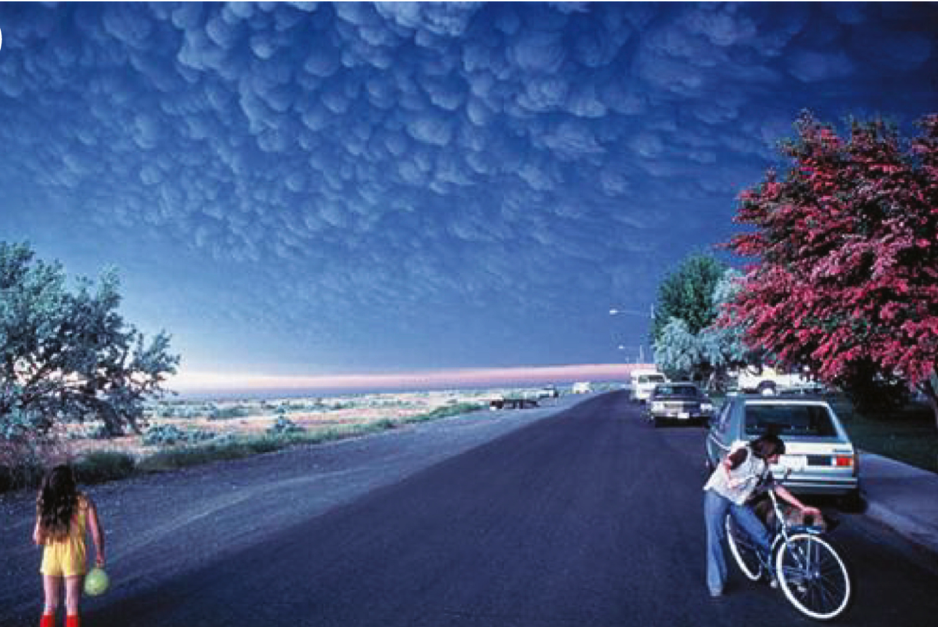 Mastin et al. G^3  2014
Colors: predictions; 
solid lines: past ash falls
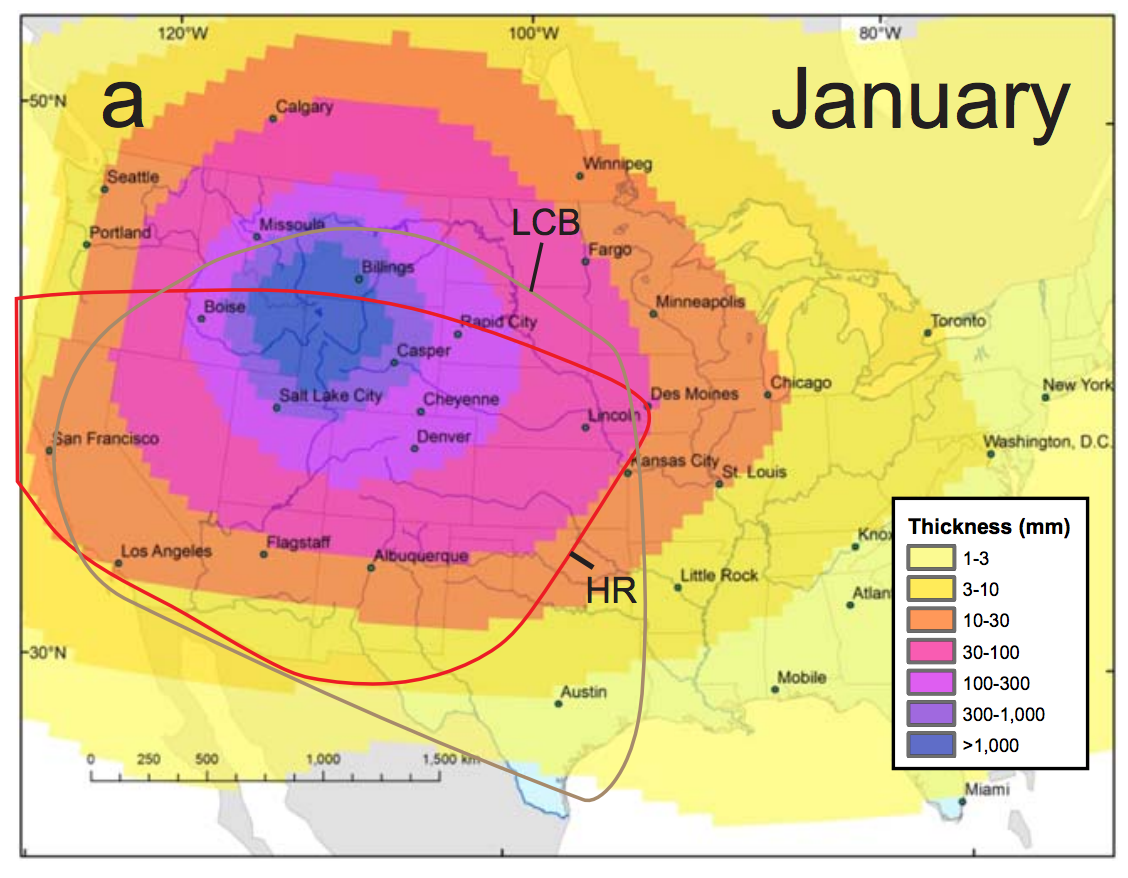 North-Central Texas
3m of ash
from LCB
eruption 640 Kya
Ash may be an important part of Mars’ sedimentary record. Ash dispersal calculations for Mars:
e.g. Crumpler et al. JGR 2011;
Bandfield et al. JGR 2013.
Model output – assumes large total erupted volume –  Kerber et al. 2013
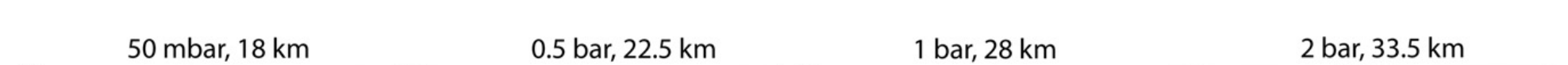 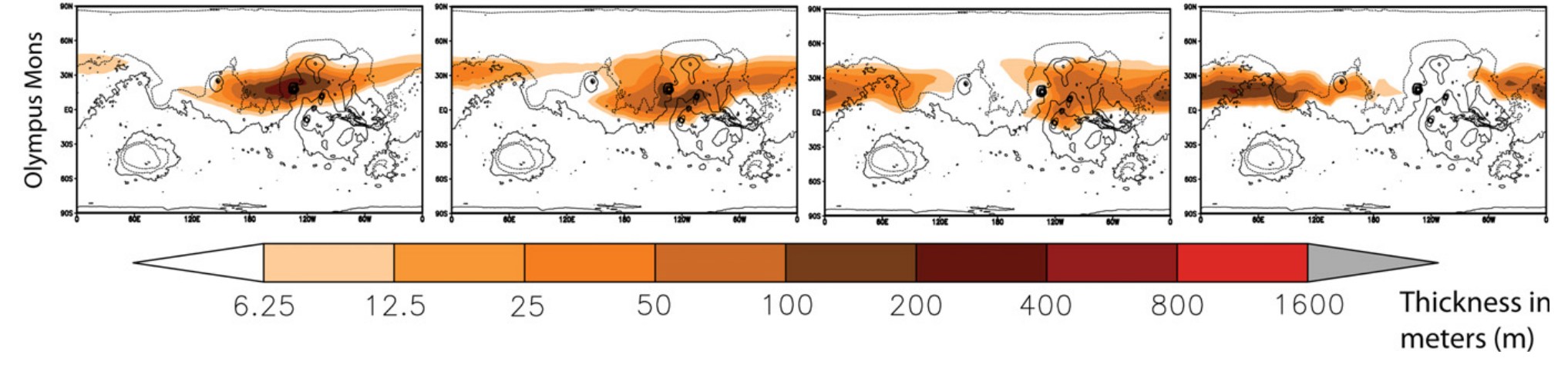 Volcanism, part 2
WRAP-UP: LAB 1

DIAGNOSING VOLCANISM

PYROCLASTIC FLOWS

VOLCANIC HOT SPRING DEPOSITS
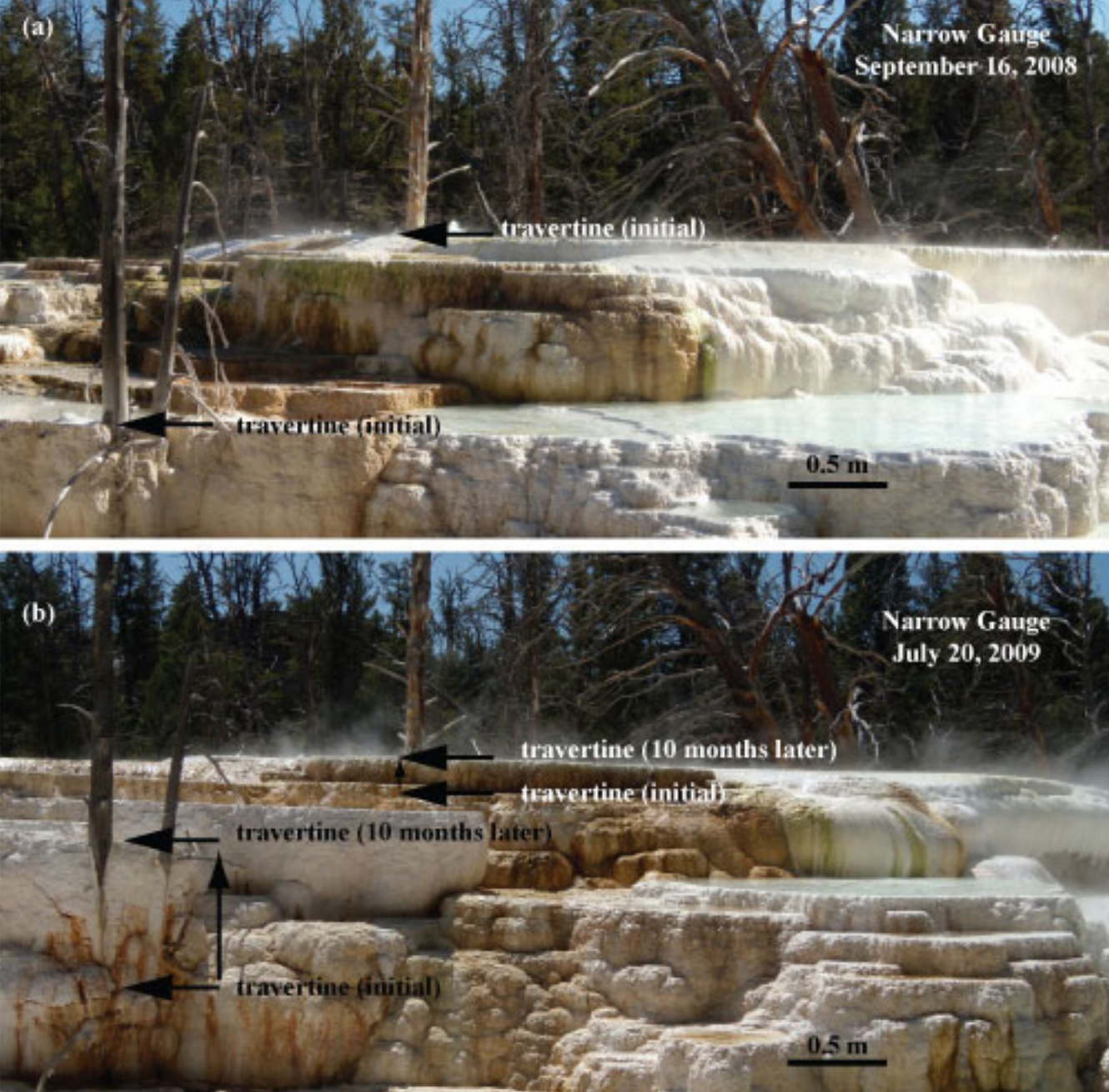 University 
of Wyoming
Can also
form in silica
https://www.youtube.com/watch?v=3cys_mQ5sro
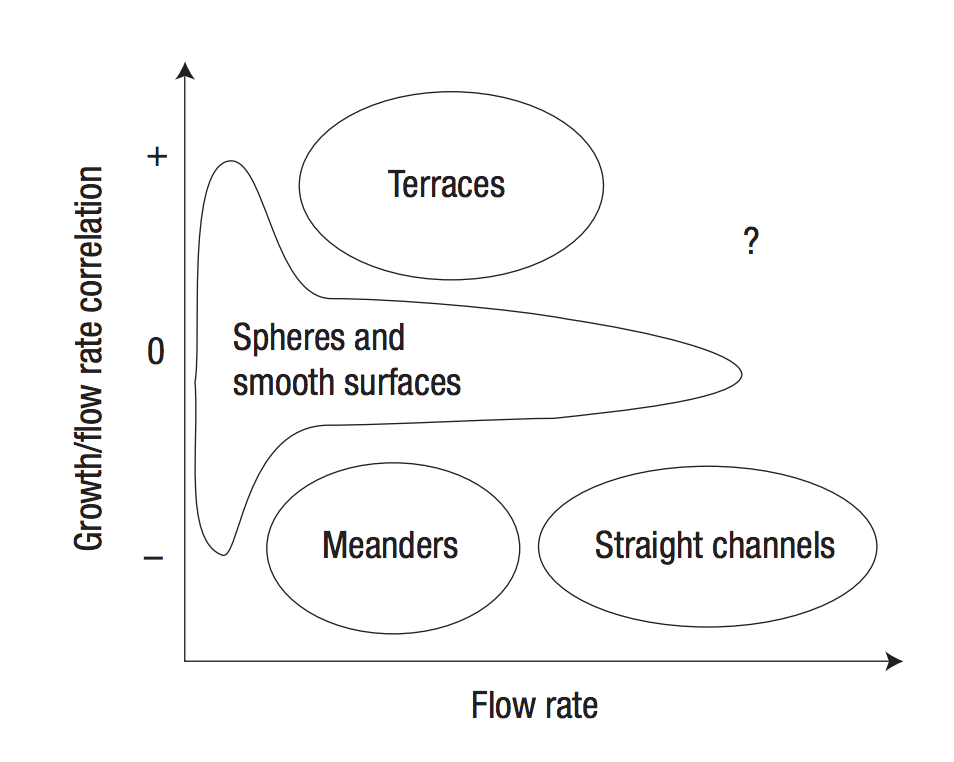 covered in 
subsequent
weeks
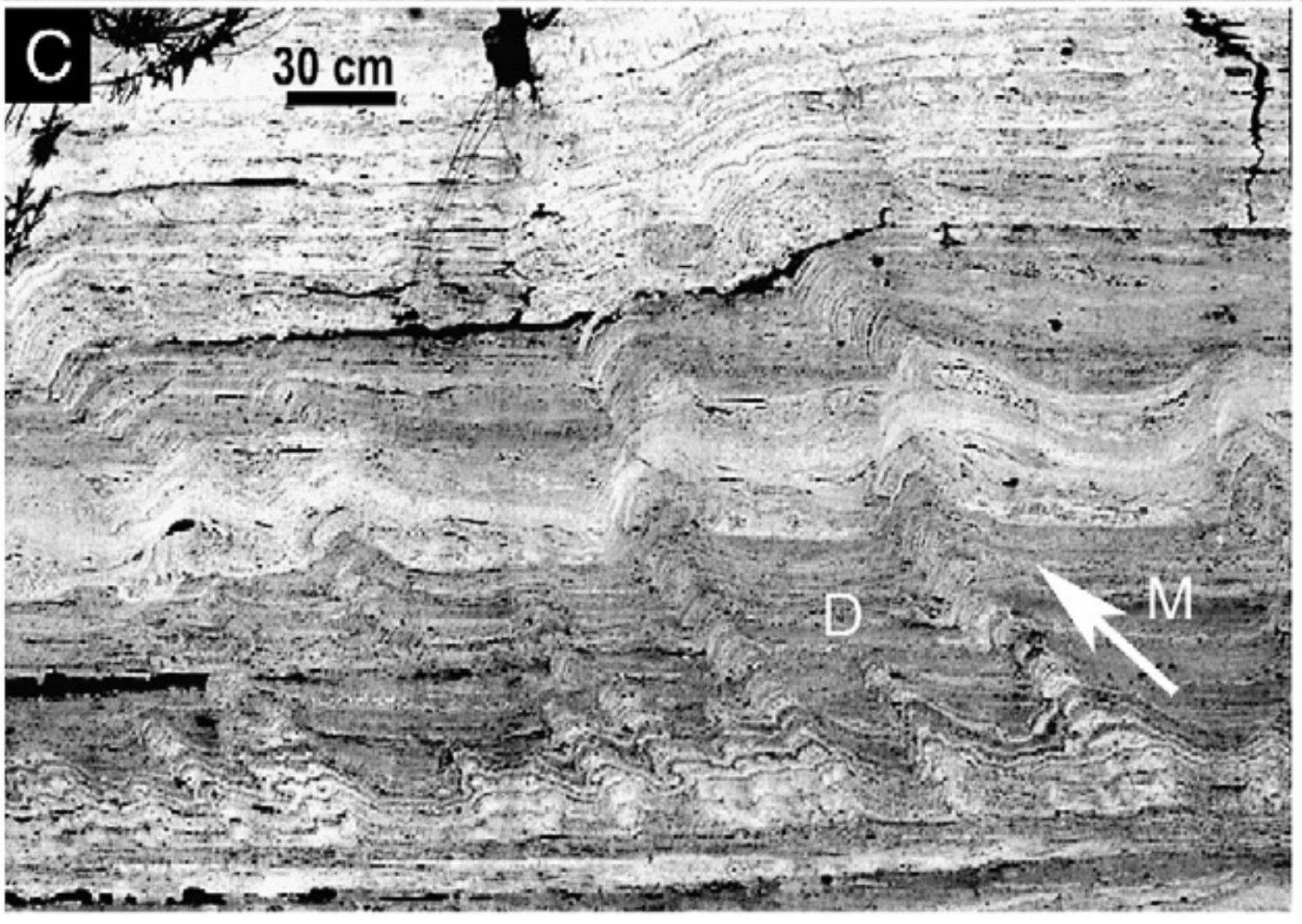 Hammer et al., EPSL 2007
Hot spring deposits on Mars
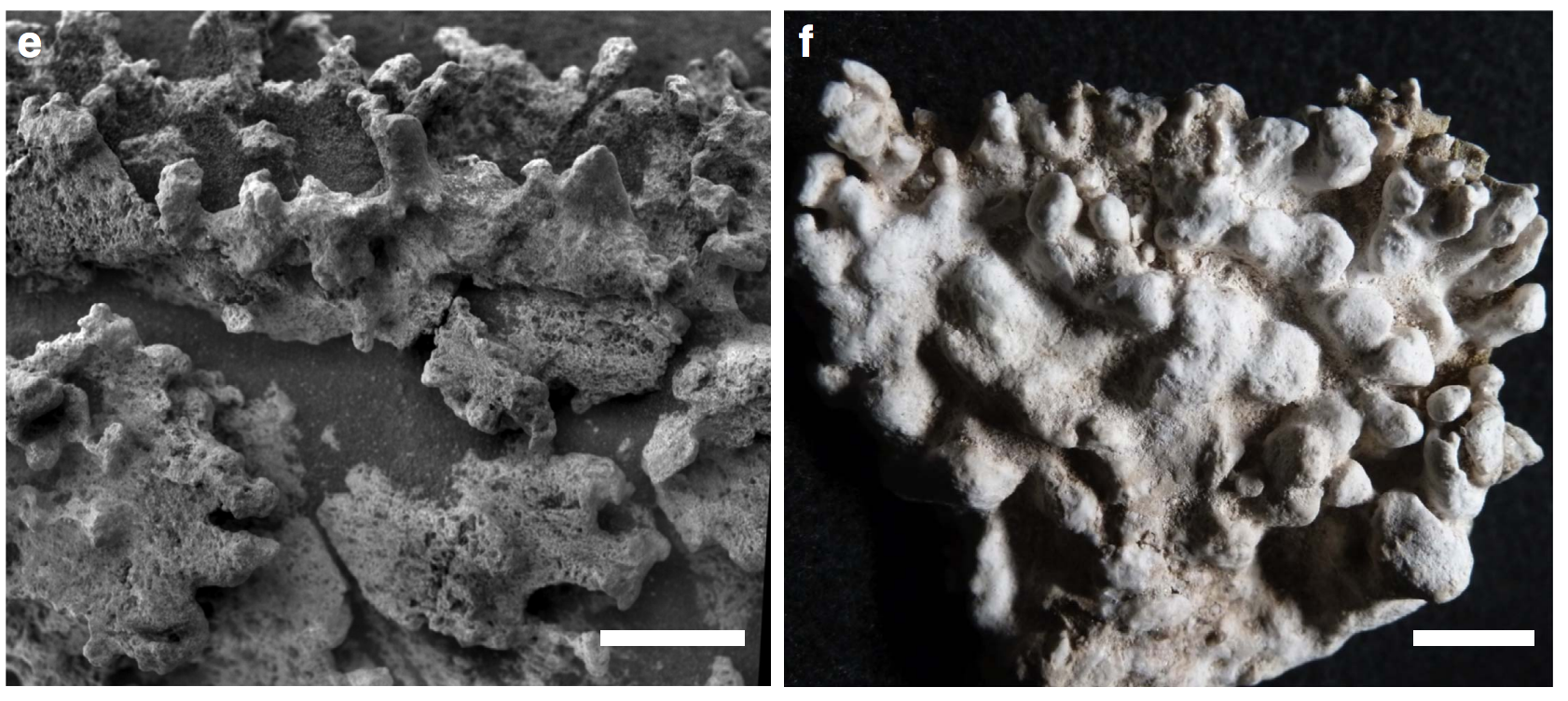 1cm scale bars
Ruff & Farmer, Nature Communications 2016
Key points: volcanism, part 2
Know three ways of distinguishing cooled lava flows from frozen water deposits from orbit.
Explain long pyroclastic flow runout distances.
Explain volcanic hot spring terraces.
The flow of ice: why, how, 
and what are the effects?
ICE MOVEMENT – GLEN’S LAW

TEMPERATURE STRUCTURE WITHIN ICE SHEETS – ESKERS

EFFECT OF GLACIAL EROSION ON TOPOGRAPHY
A dome of cryo-lava on dwarf planet Ceres
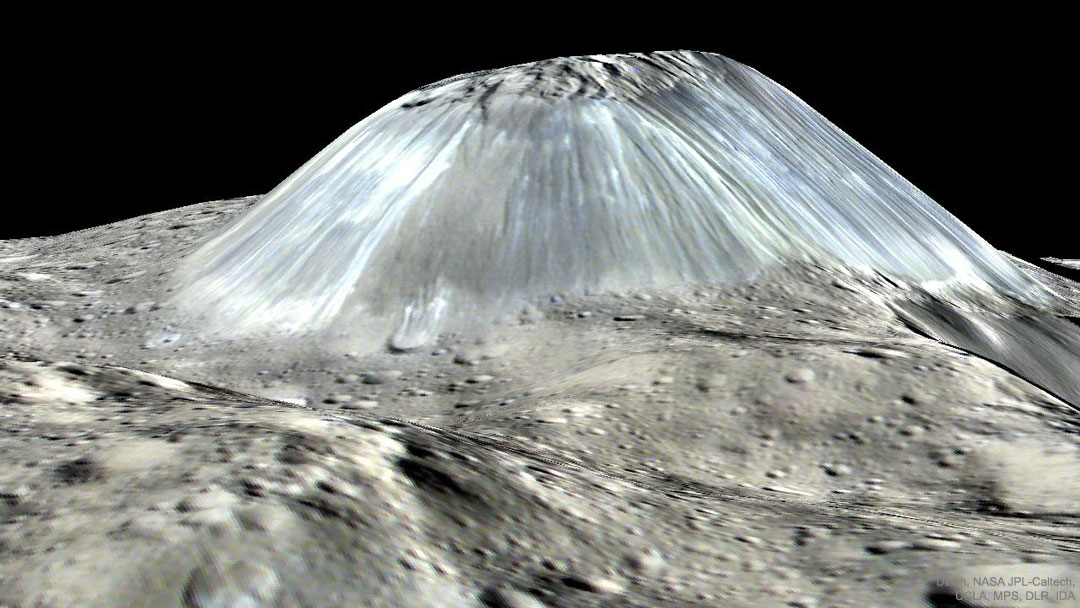 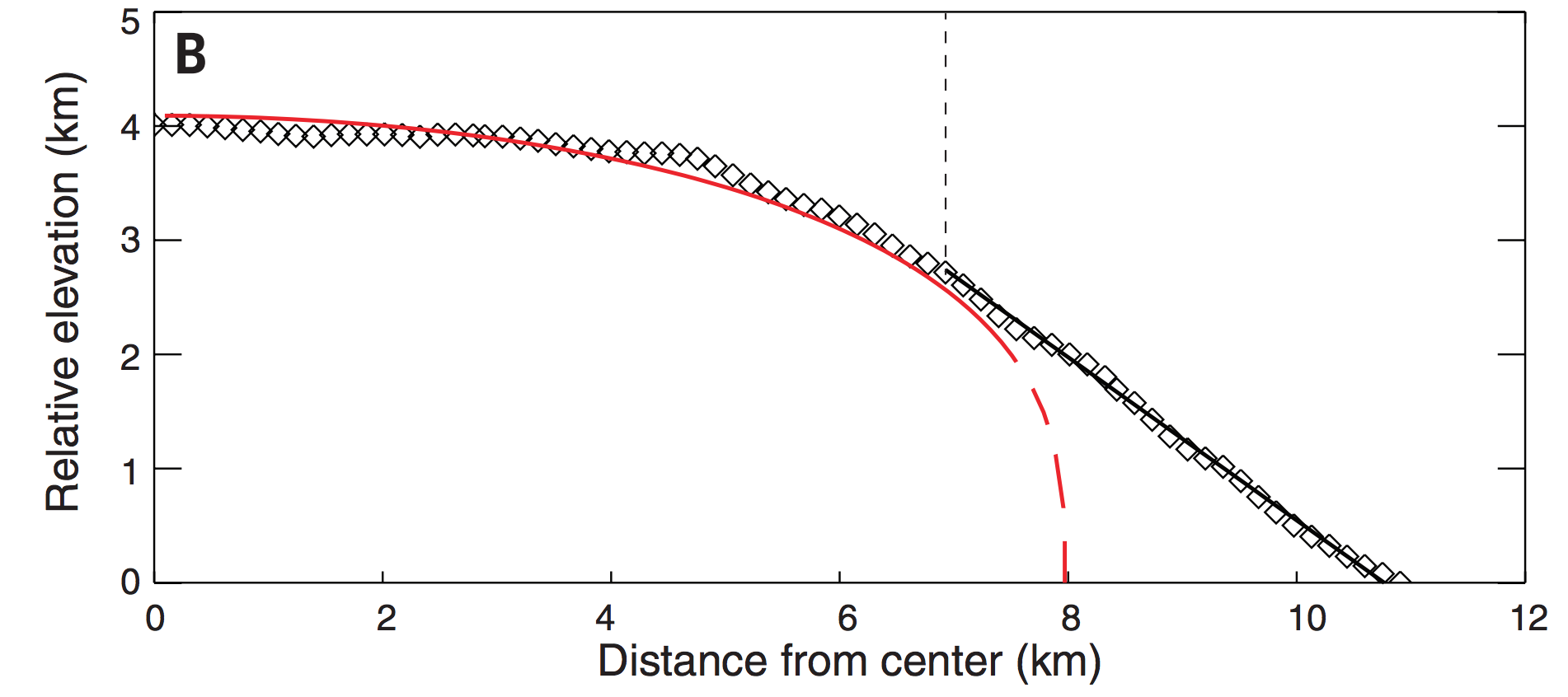 NASA/JPL
Ruesch et al. Science 2016
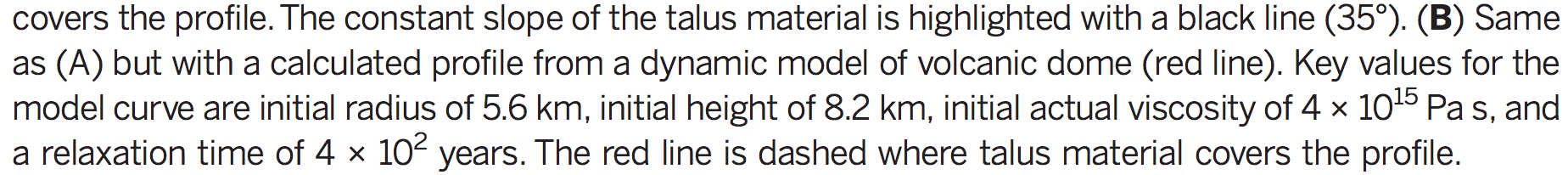 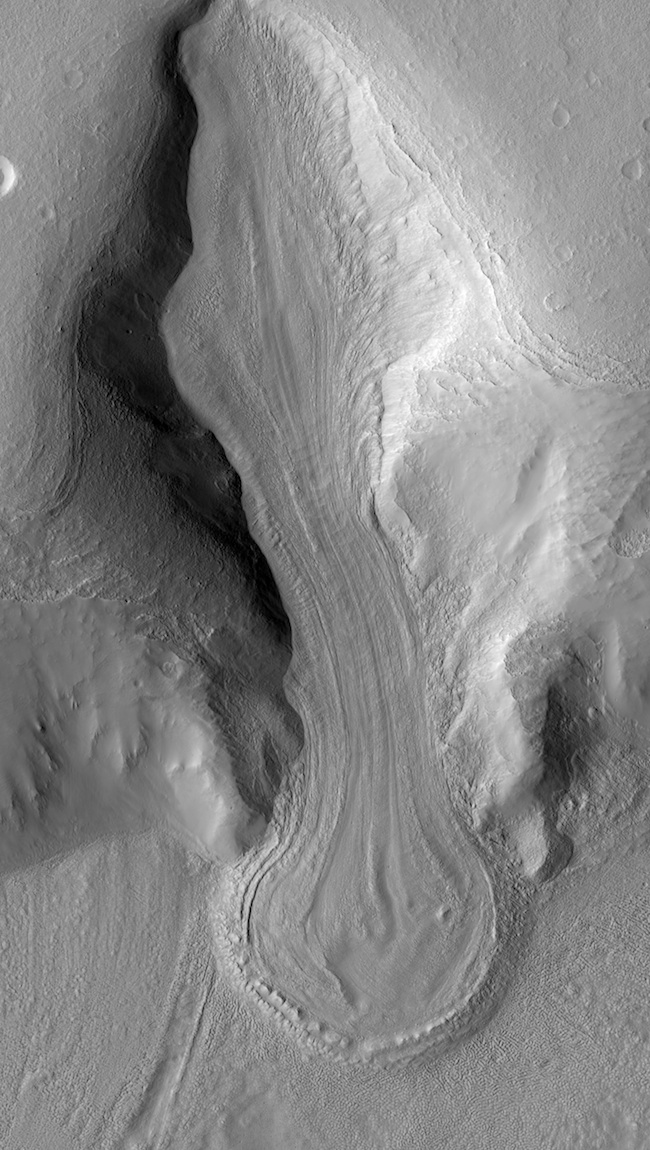 Glaciers on Mars: debris covers
protect 108-109 yr old ice
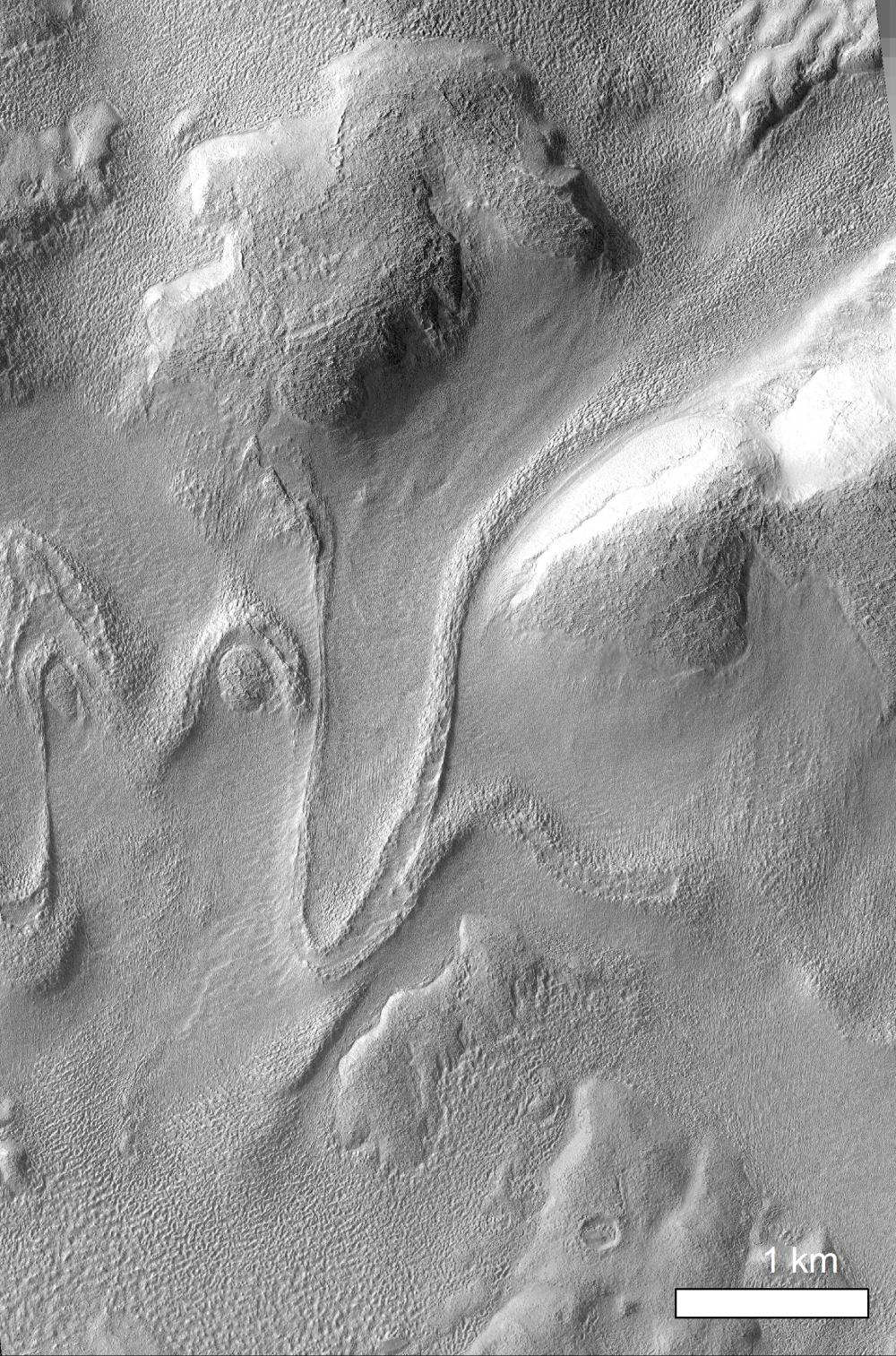 deflation:
loss of most
ice through
debris cover
thickness of debris
cover <10 m
Nitrogen glaciers of Sputnik Planum (Pluto)
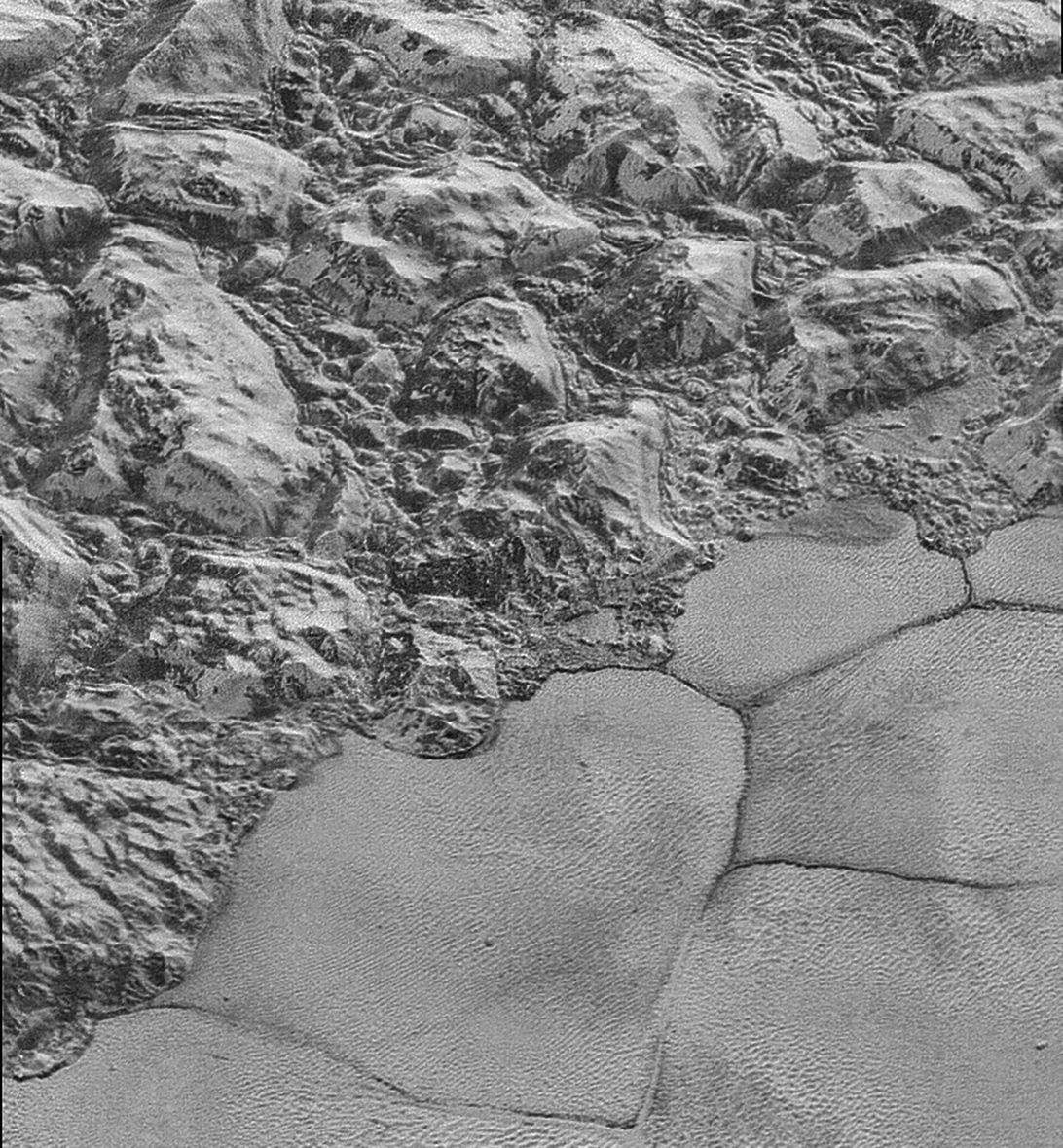 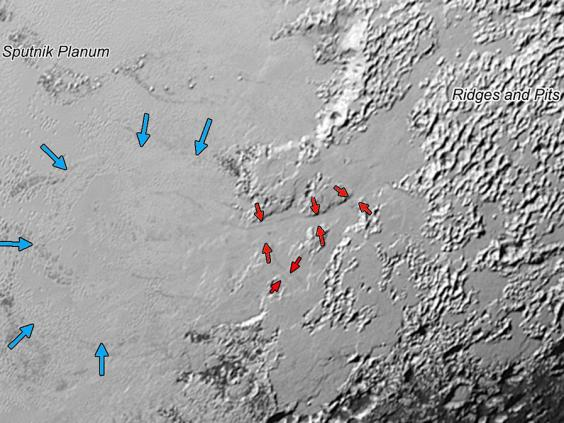 40 km
100km
Water-ice mountains are 3 km high
Pluto surface temperature ~40 K
e.g. see Umurhan et al. Icarus 2017 (suggested reading)
The topographic signature of glacial erosion of rock on Earth: “glacial buzzsaw”
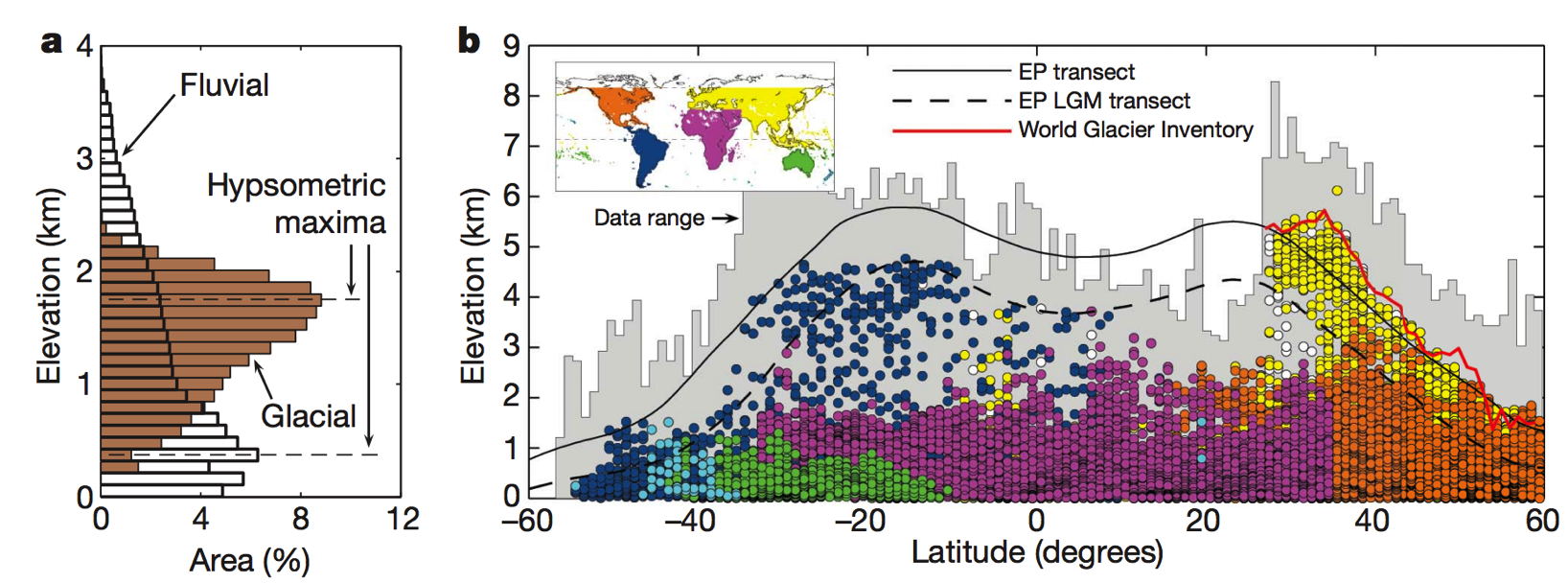 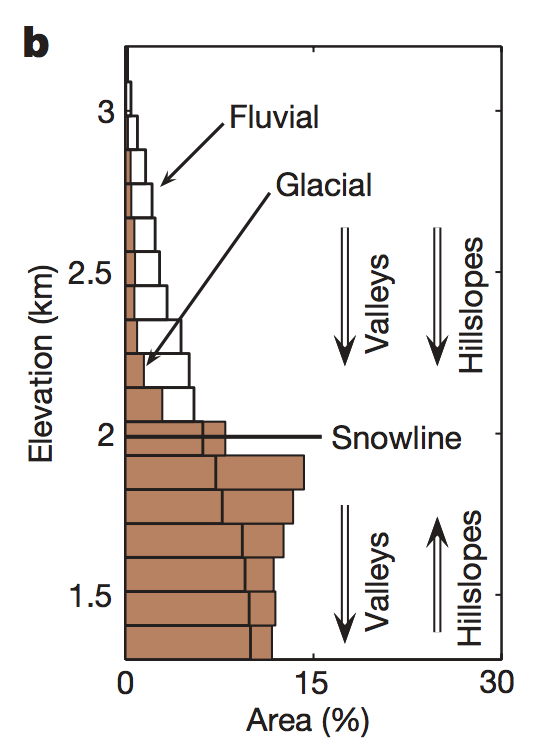 Hypsometric maxima for 60km x 60km areas
Egholm et al. Nature 2009
Gamburtsev mountains: today 3 km under Antarctic ice (nucleus for the Antarctic ice sheet, buried 33.7 Ma )
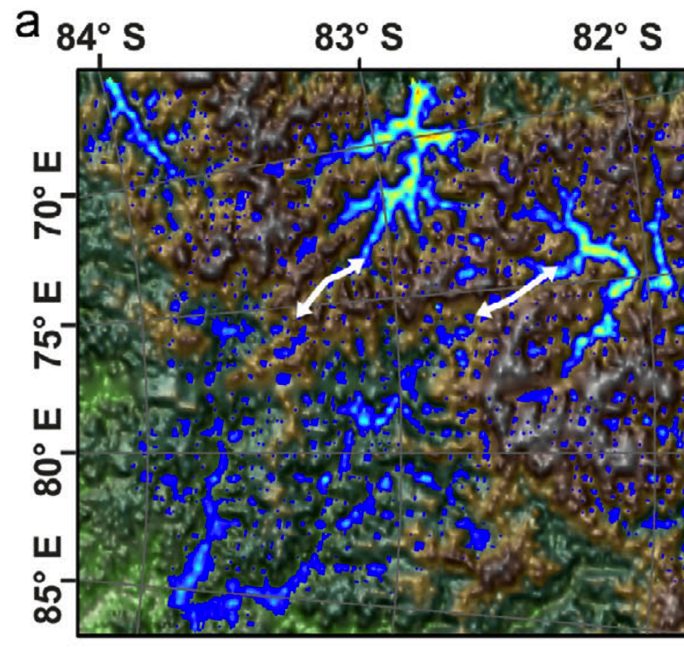 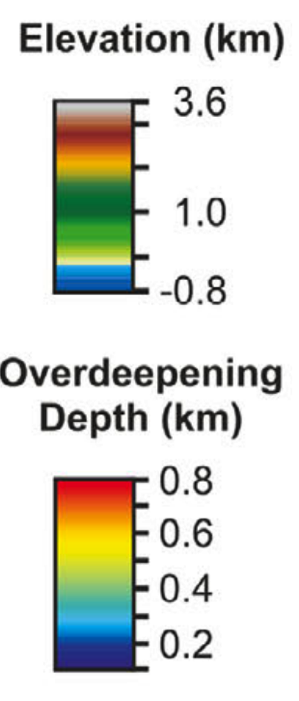 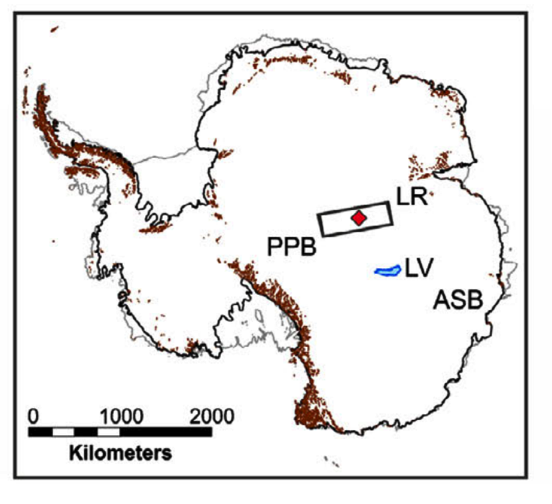 Positive feedbacks on ice
sheet growth: albedo,
elevation  adiabatic 
lapse rate
Radar mapping of buried
paleo-topography
Rose et al. EPSL 2013
Ancient cirques preserved by cold-based ice
Ice flow physics will determine how fast Antarctica melts
Lifetime of anthropogenic CO2 in atmosphere: 10s of Kyr
Worst case for Antarctic melting (no geoengineering): centuries
Reasonable central guess: a few thousand years.
See Schoof & Hewitt 2013 (required reading)
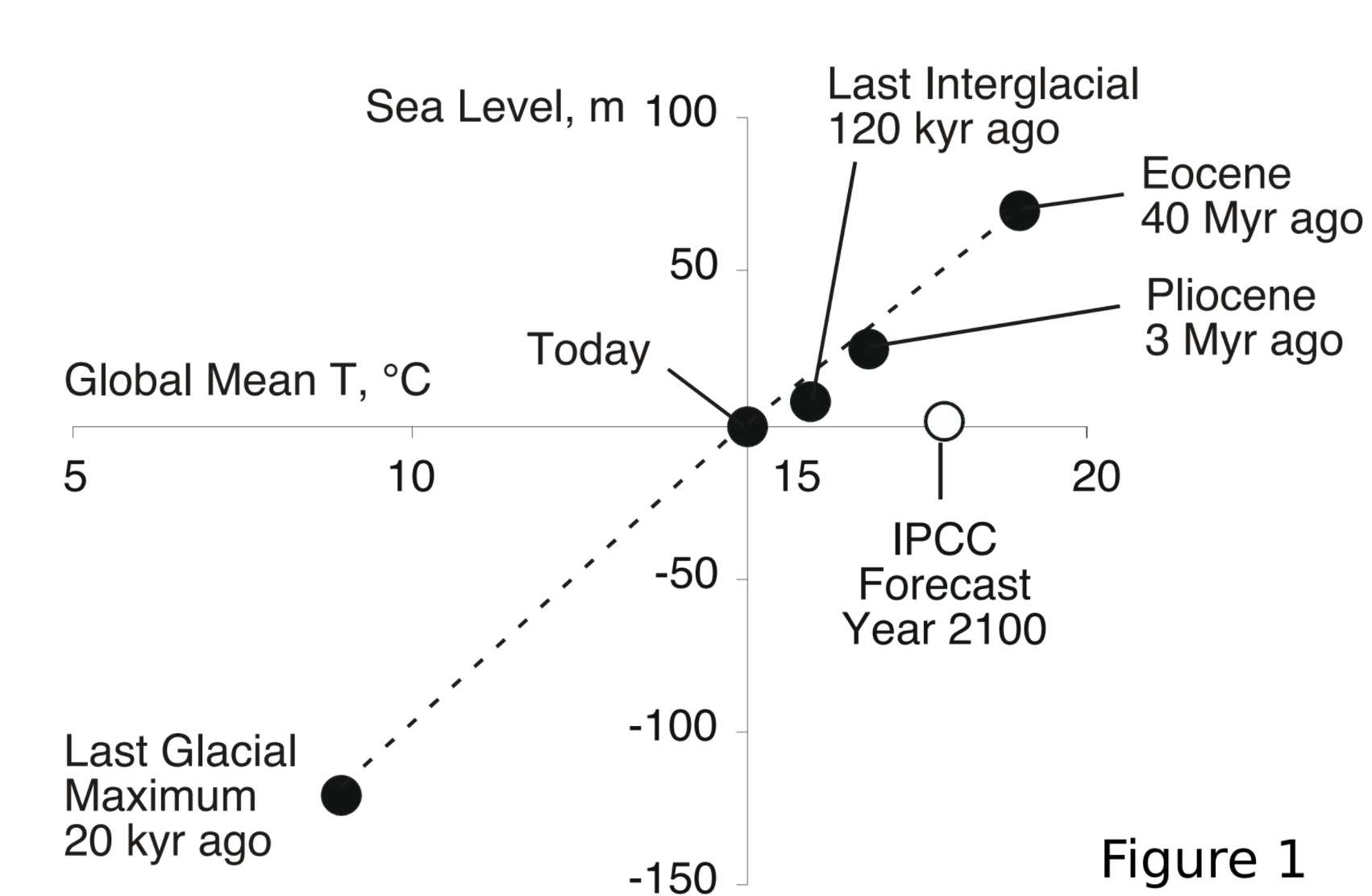 Archer & Kite, “The ultimate social cost of carbon”, in prep.
Key points from today’s lecture
Glen’s Law 
Approximations to the full Stokes equation: locations where they are and are not acceptable
Nondimensional T-vs-depth as a function of accumulation rate for fixed basal heat flow
Glacial erosion parameterization
The flow of ice
ICE MOVEMENT – GLEN’S LAW

TEMPERATURE STRUCTURE WITHIN ICE SHEETS – ESKERS (Mars examples)

EFFECT OF GLACIAL EROSION ON TOPOGRAPHY
(Earth examples)
Climate drives accumulation+ablation patterns, which drive glacial flow
Therefore, changes in glacier length (recorded by e.g. moraines, historical photographs)
can be a proxy for changes in climate.
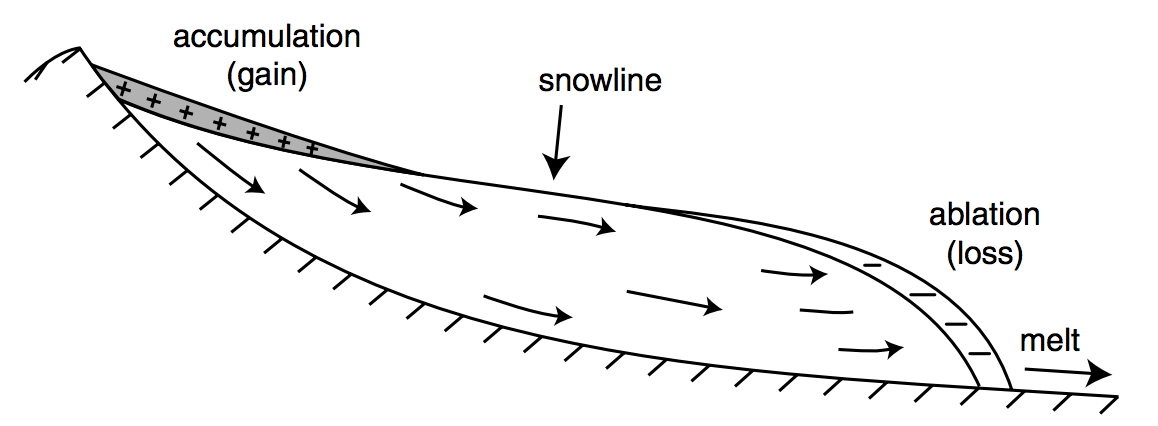 Mass balance on Earth favors ice accumulation at high elevations. Mass balance on Mars may favor ice accumulation at low elevations.
Orographic precipitation; low temperatures disfavor melting + sublimation
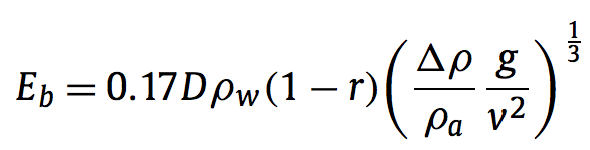 Sublimation rate increases as pressure decreases
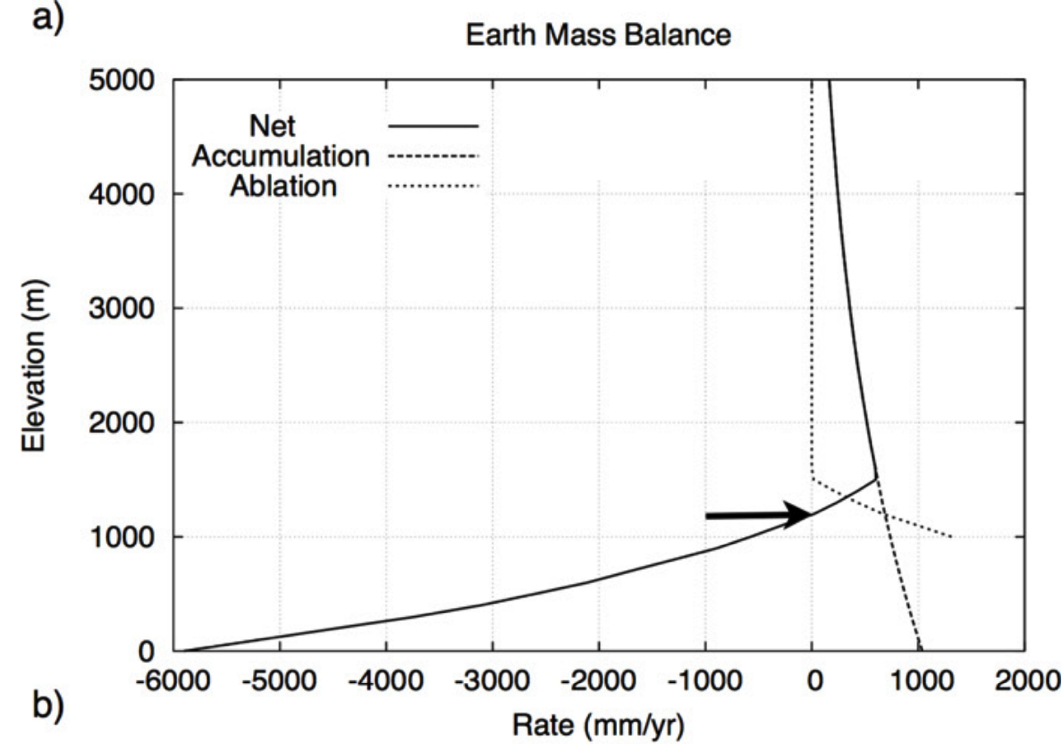 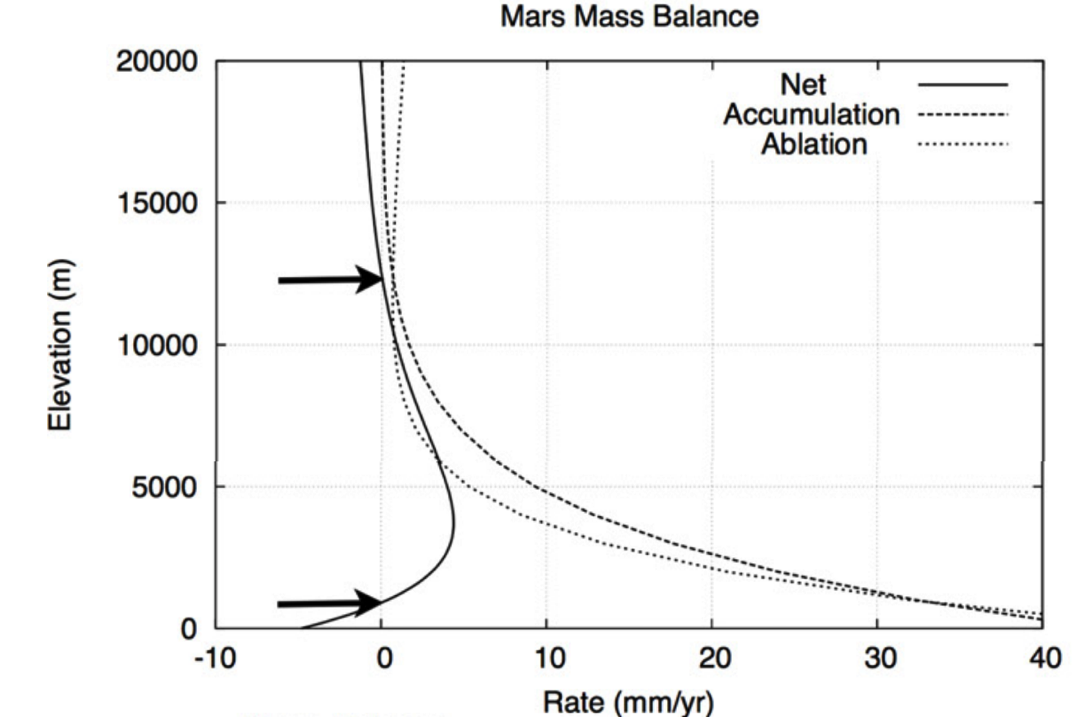 Fastook et al., Icarus 2008
Review of stress and strain
Definitions (2D – real case is 3D):
Assumption: Forces are balanced 
(no rotational acceleration nor lateral acceleration)
Infinitesimal strain (invalid for complexly folded ice)
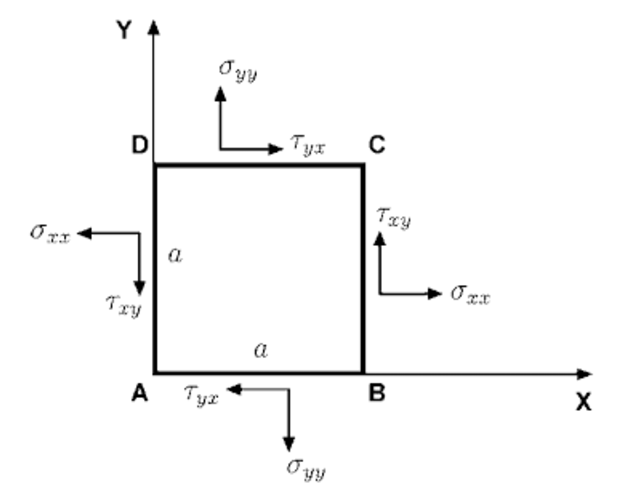 Convention: Extensional stresses defined as +ve
(note: in some engineering contexts, compression is +ve)
Rotate coordinate system to maximize normal
stresses (these are then called the principal stresses)
Subtract off pressure:
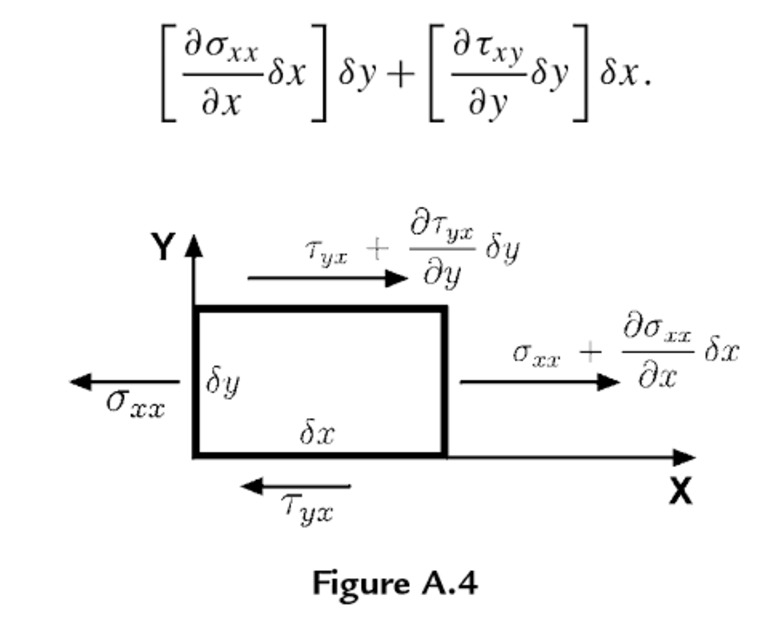 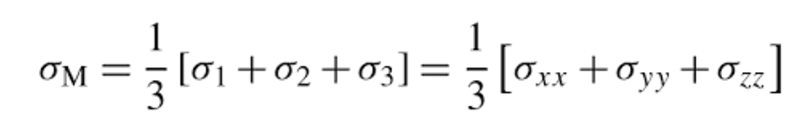 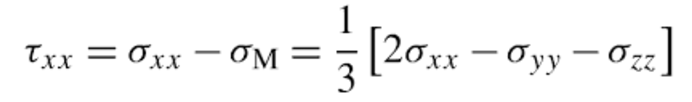 Ice is incompressible, so only deviatoric stresses matter for flow
Ice flow is pressure-independent
for pressure within glaciers
0 - Pressure:
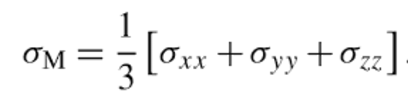 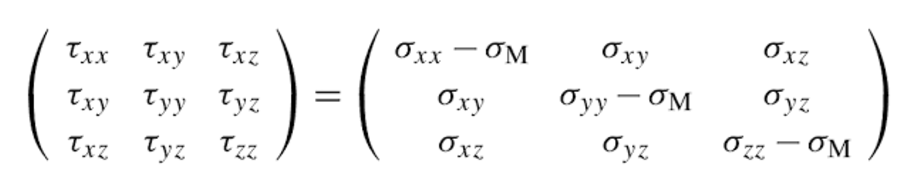 Effective stress:
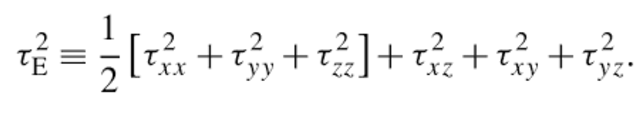 Pure shear vs. simple shear
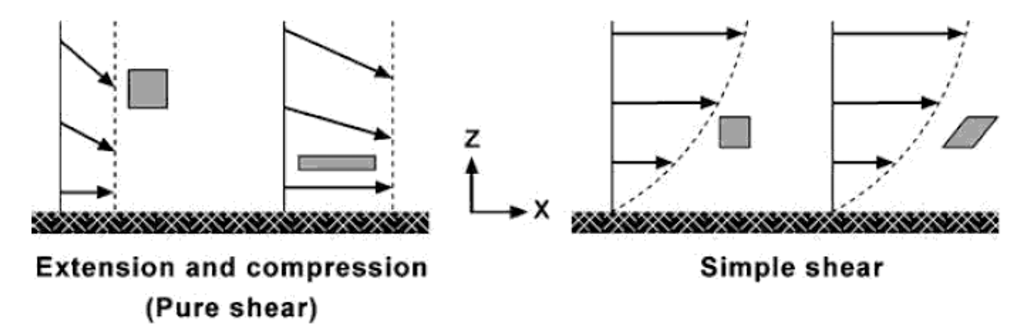 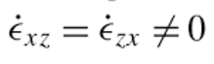 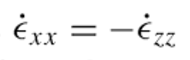 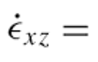 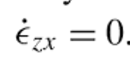 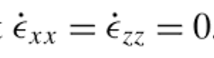 Stress  strain: rheology of water ice near 273K
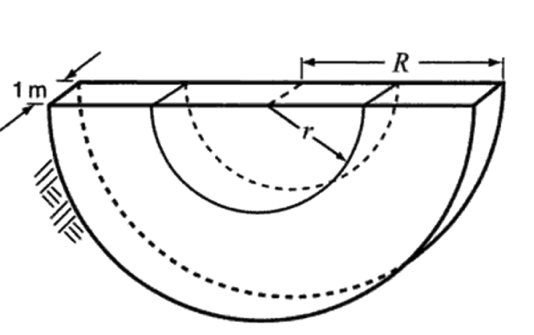 Dislocation creep:
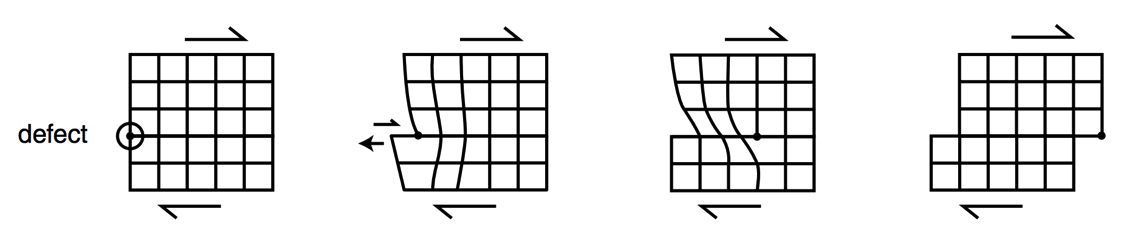 “toothpaste tube” limit
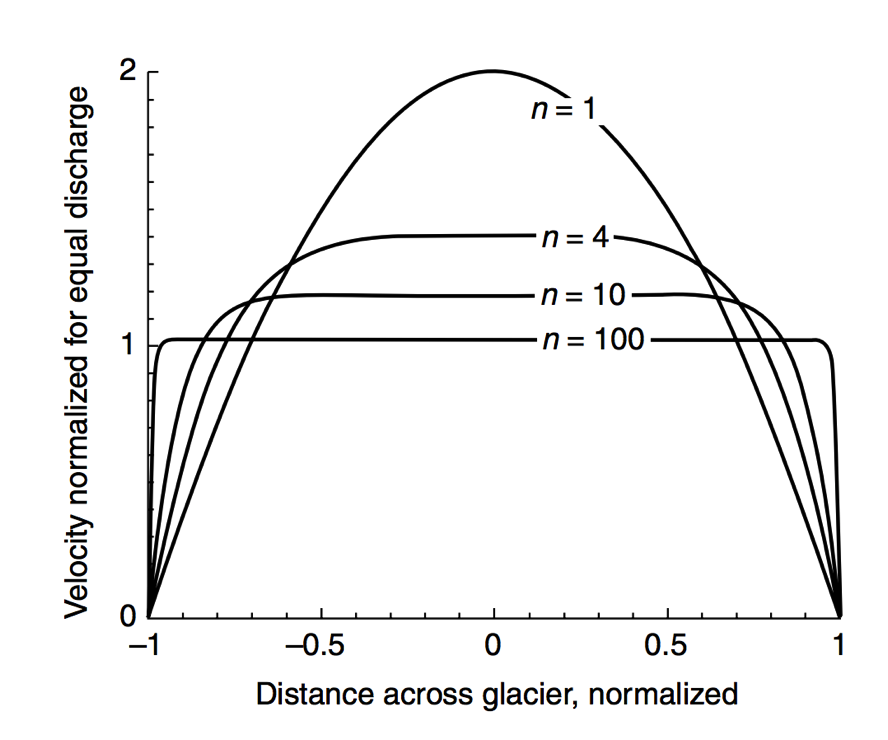 in practice “regularized”
Glen’s Flow Law
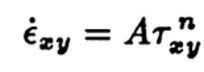 n = approximately 3
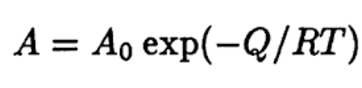 Q ~ 60 kJ/mol
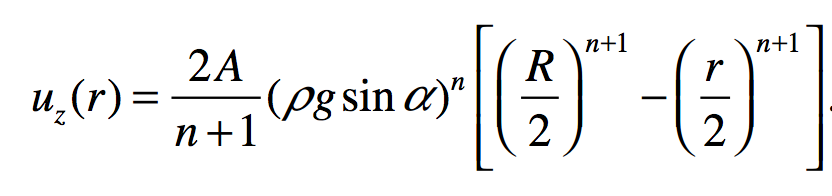 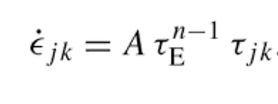 Semicircular channel, radius R
Nye-Glen law for incompressible, isotropic ice
Effects of grain orientation and grain size can be important (but less so than the 
stress and temperature effects)
Strong temperature dependence and strong shear-stress dependence
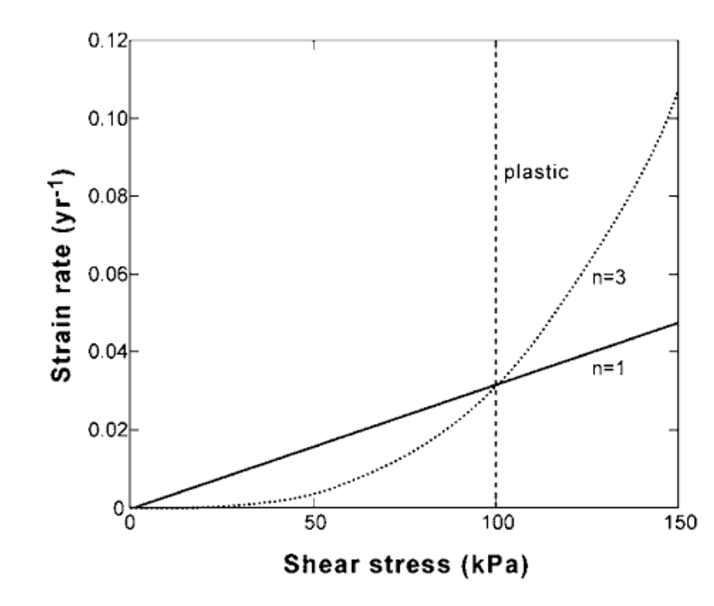 1014 Pa s
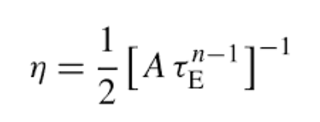 Effective viscosity decreases as shear stress increases
Stress: which components of stress to consider?
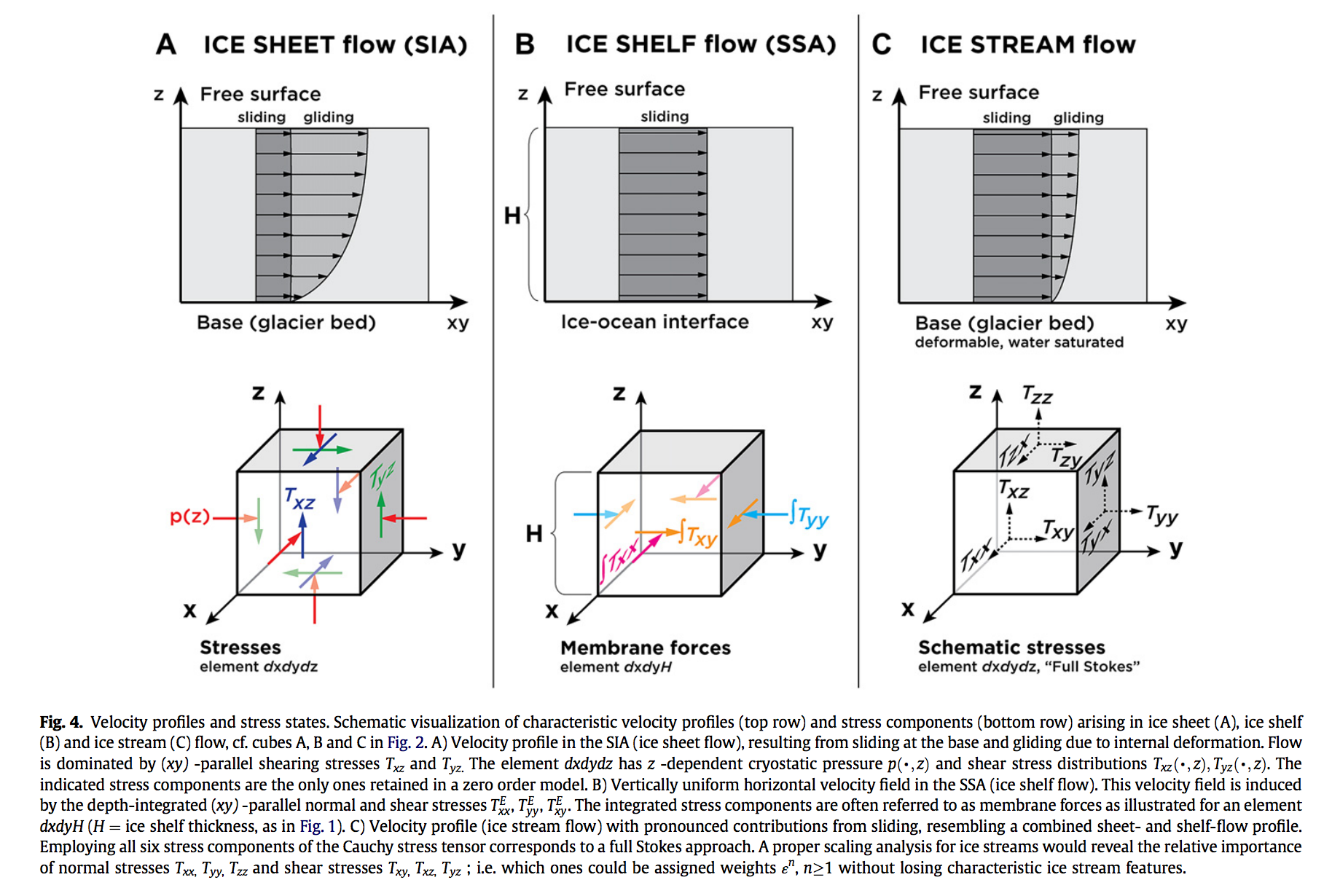 neglects
longitudinal
and transverse
stresses
SIA: Shallow Ice Approximation
SSA: Shallow Shelf Approximation
Kirchner et al.,
Quaternary Science Reviews 2011
Stress: which components of stress to consider?
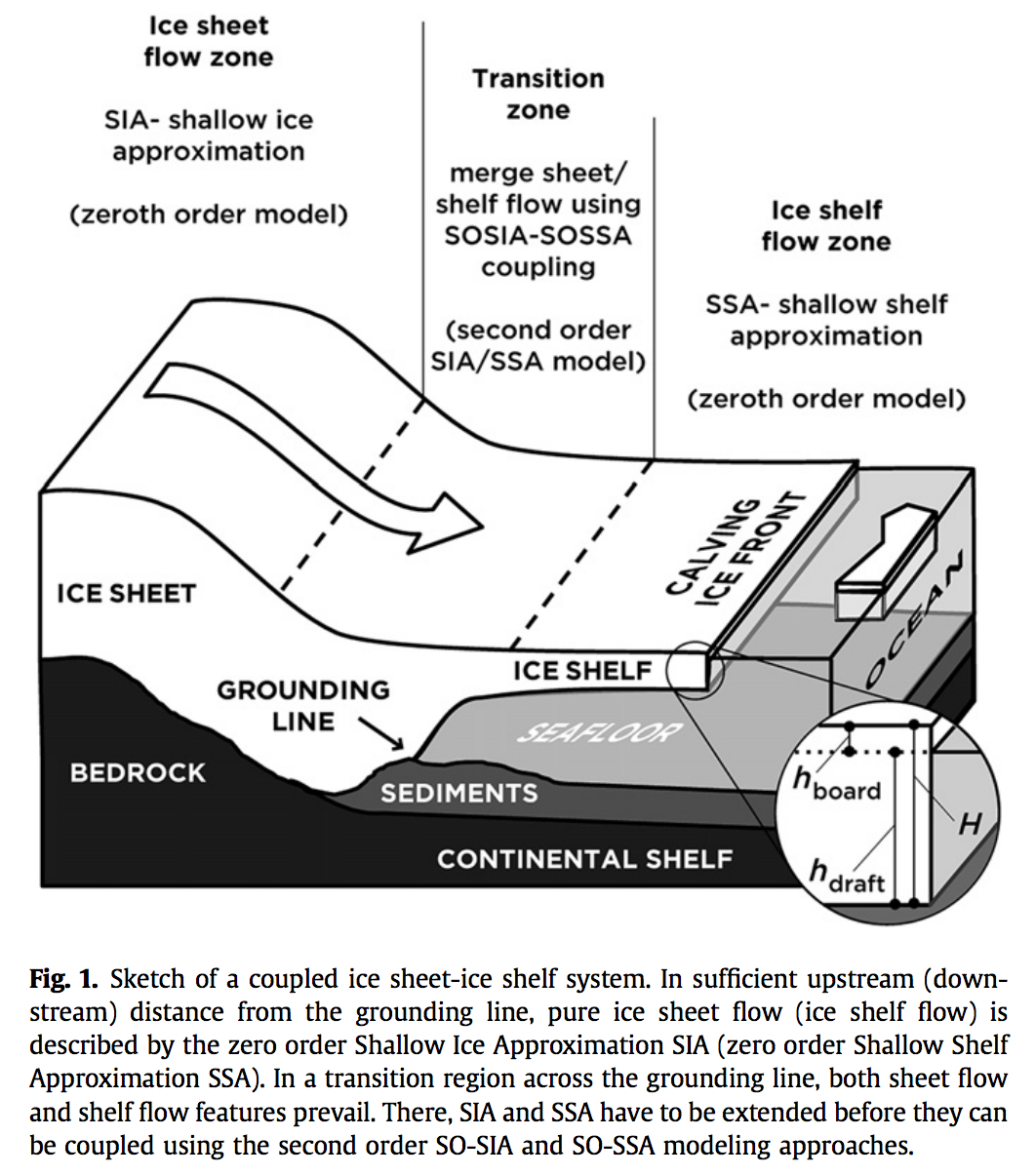 Kirchner et al. 2011
Quaternary Science
Reviews
Stress: which components of stress to consider?
non-dimensionalized
SHALLOW ICE APPROXIMATION
SHALLOW ICE APPROXIMATION
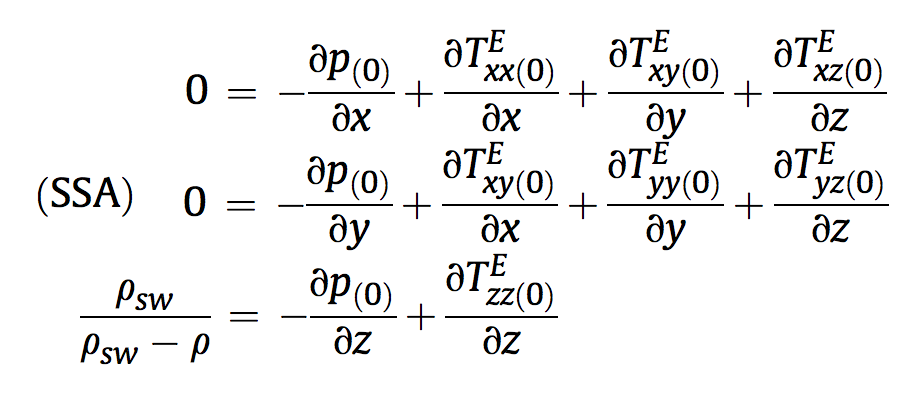 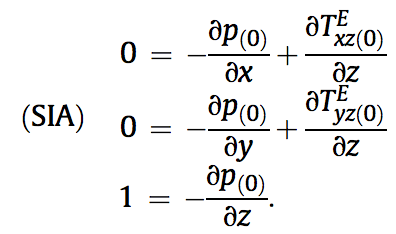 floating
Vertically integrated force balance (map-plane models)
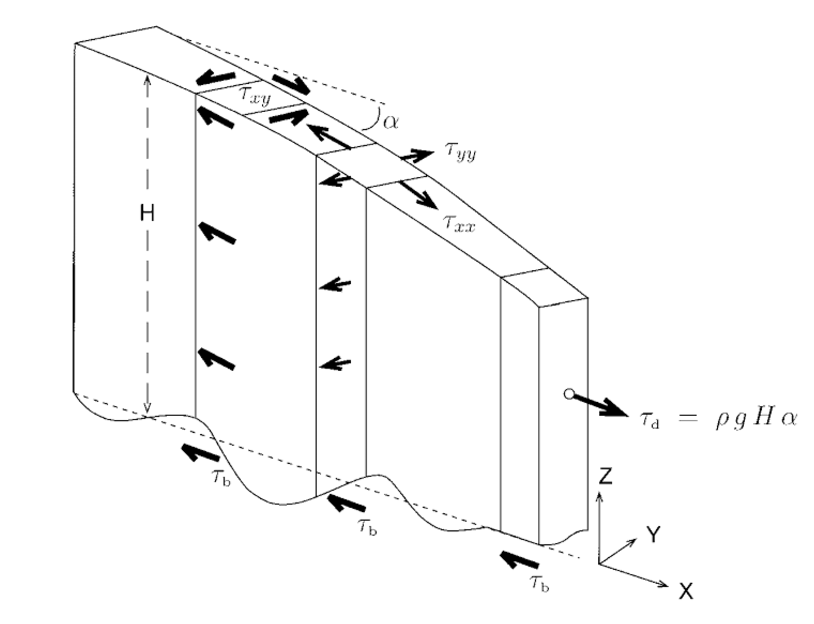 Cuffey & Patterson 2010
e.g. Fastook & Chapman, J. Glaciol., 1989
Plastic-flow approximation to ice sheet profiles (steady state)
Assume Y = 105 Pa (larger for cold ice)
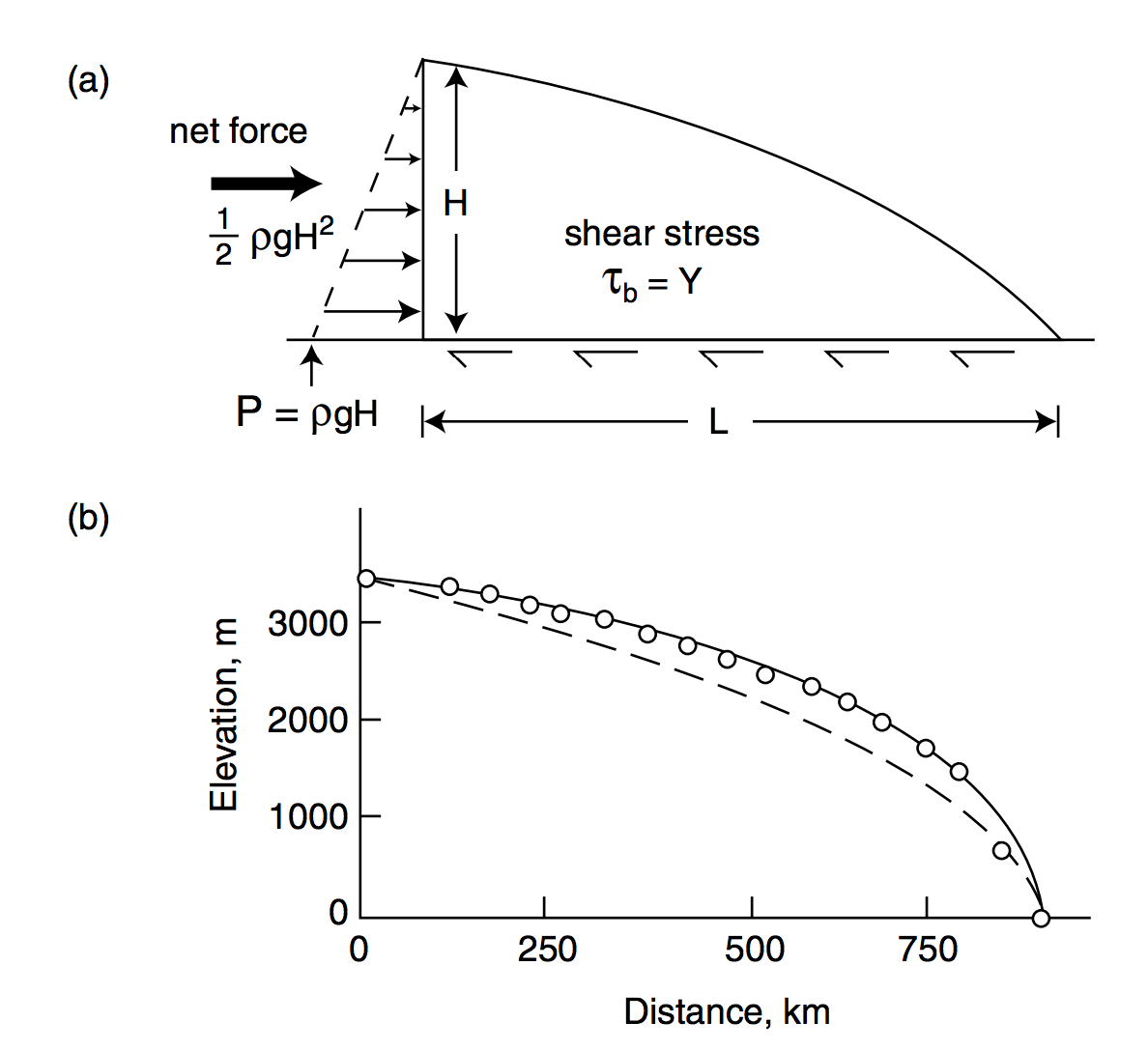 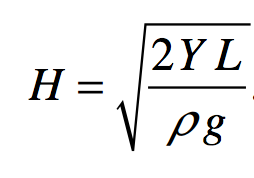 circles: East Antarctic
ice sheet between Vostok
and Mirny stations
parabolic
Melosh 2011, ch. 11
Example: how long to seal a system of crevasses?
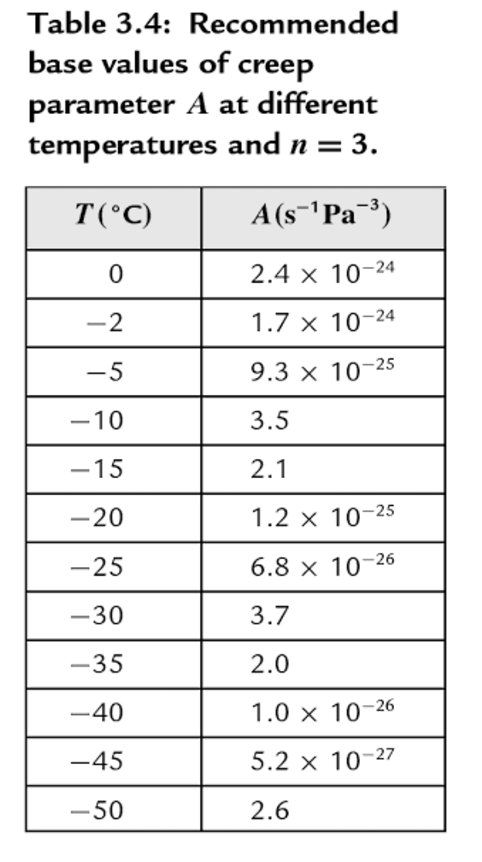 Assume Glen’s law
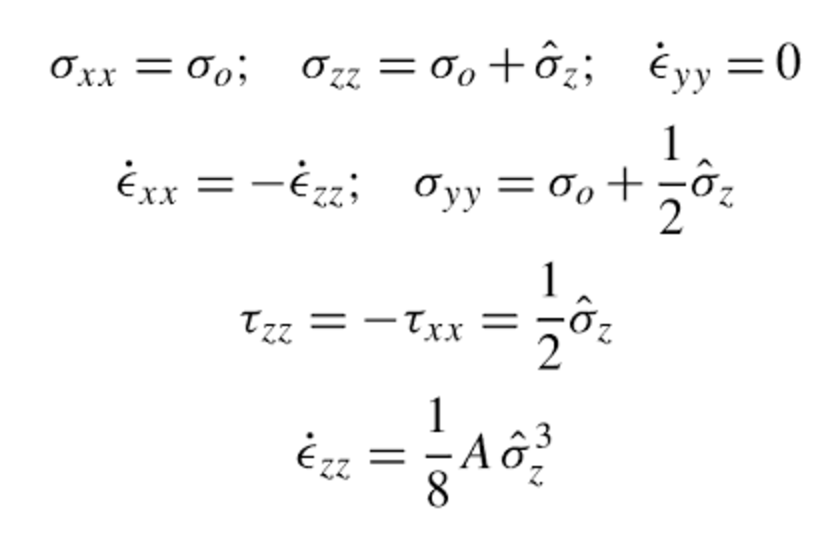 Error relative to ice-sheet data: factor of 3
Cuffey & Patterson 2010
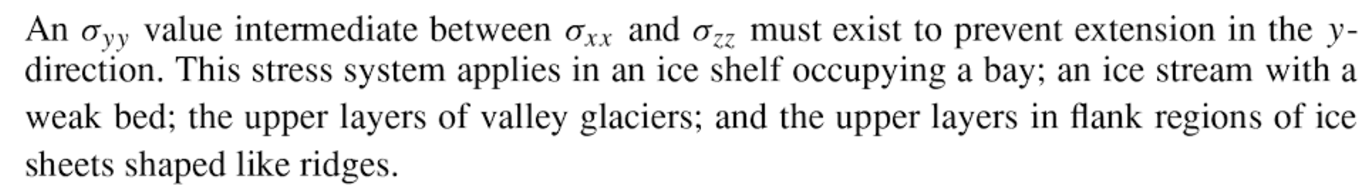 The flow of ice
ICE MOVEMENT – GLEN’S LAW

TEMPERATURE STRUCTURE WITHIN ICE SHEETS + ESKERS (Mars examples)

EFFECT OF GLACIAL EROSION ON TOPOGRAPHY
(Earth examples)
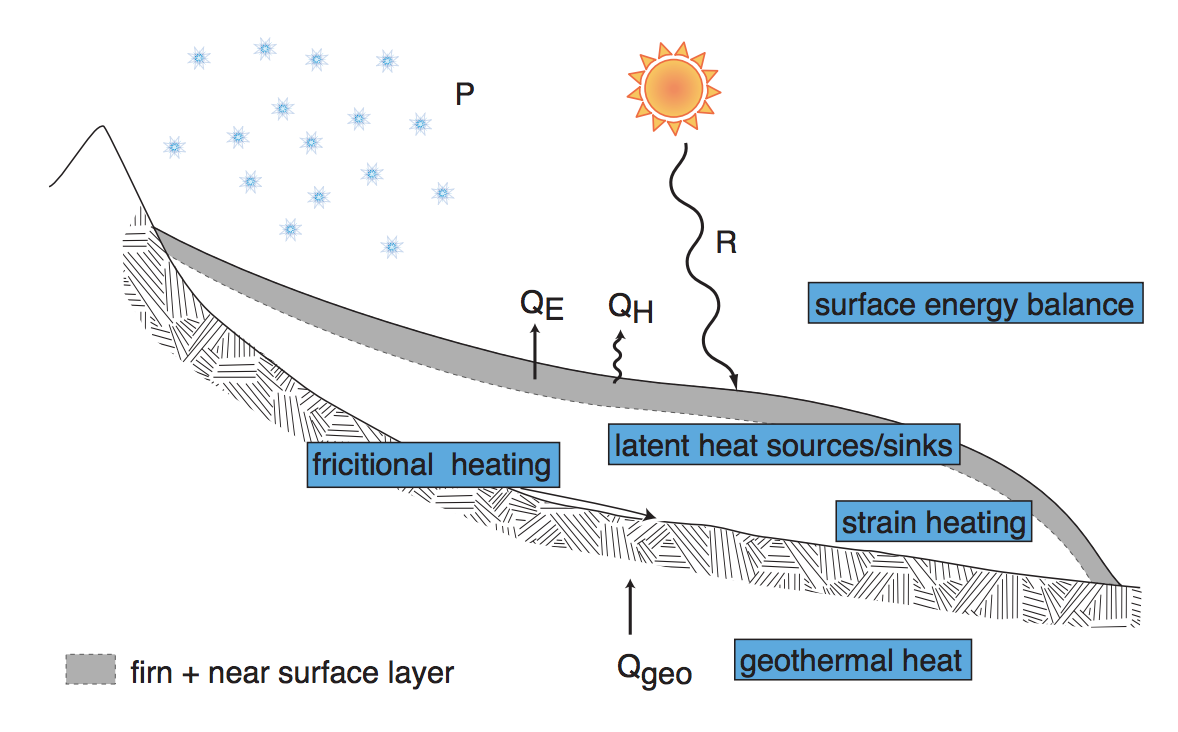 Andy Anschwanden, Glaciology Summer School
Decay of T signal of climate forcing with depth
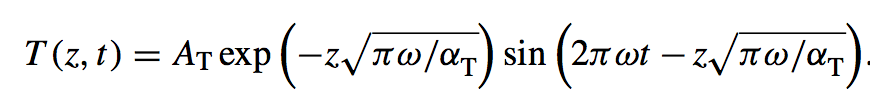 a way to quantify
exceptional late-20th
warmth relative to 
earlier centuries
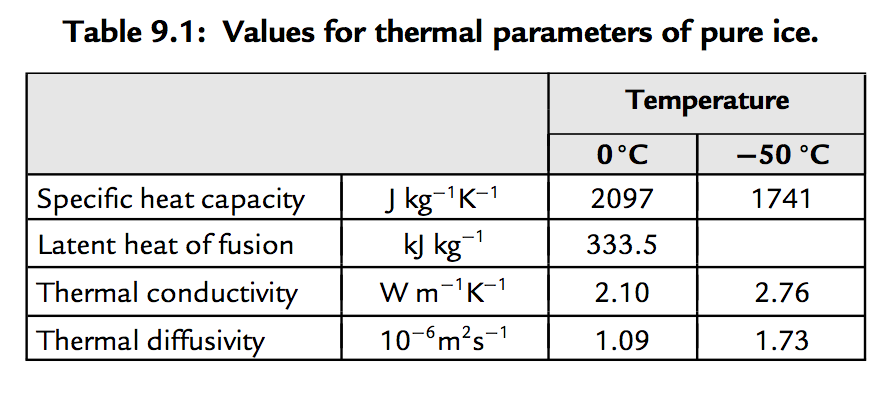 Cuffey & Patterson, ch. 9 (supplementary reading)
Thermal structure of an ice sheet: neglecting horizontal advection
surface mass
balance:
thickness/time
For slow-flowing ice sheets (e.g., Mars)  shear heating unimportant, temperature set by geothermal heat flow modified by advection of cold icefrom above
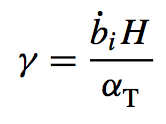 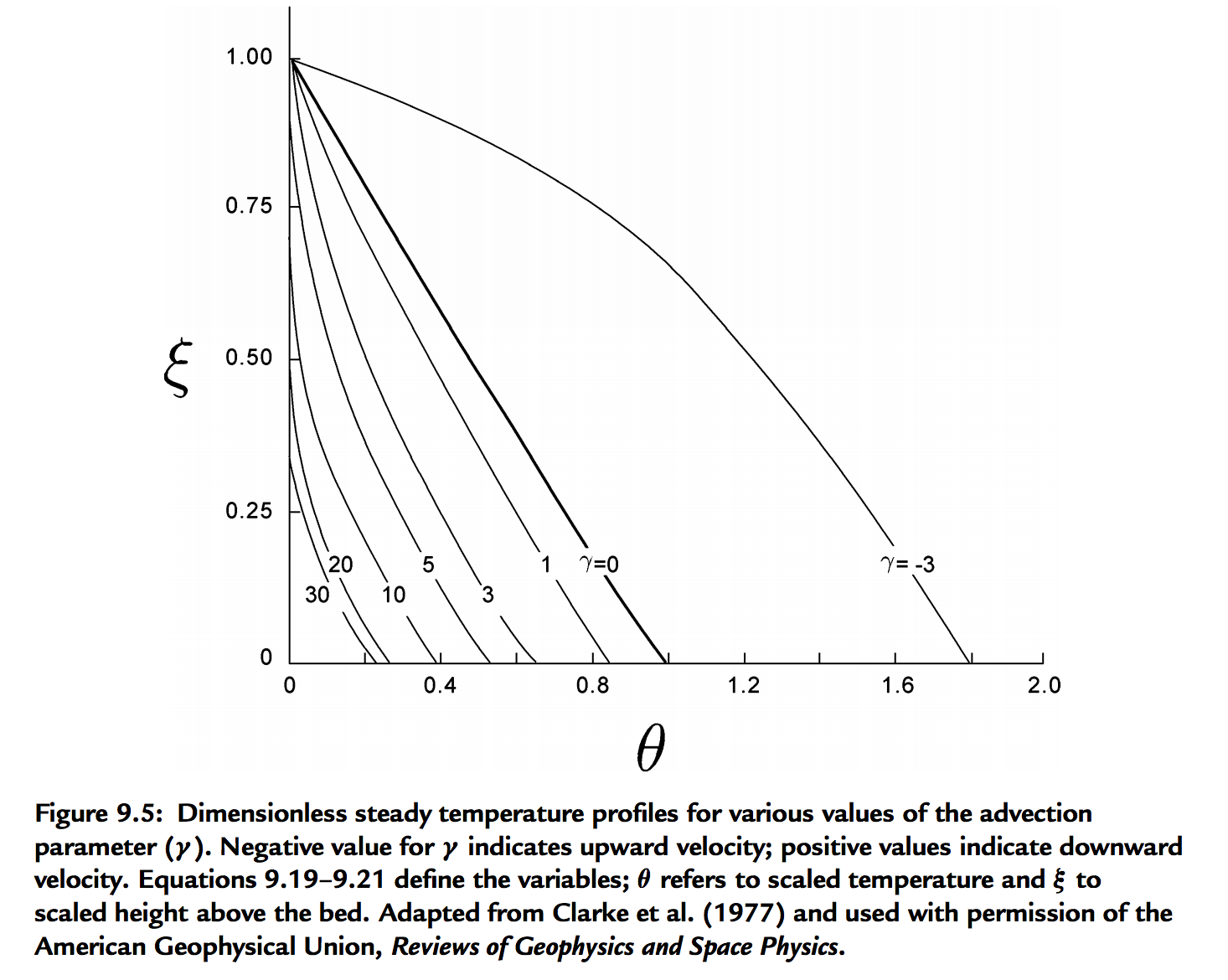 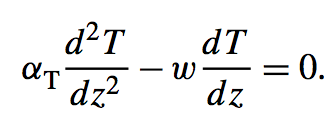 signed
Peclet
number
Constant heat flow at z = 0
(Geothermal + shear heating)
Mass removed at bed 
(e.g., rapid lateral flow)
(Ice divide)
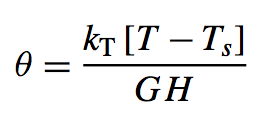 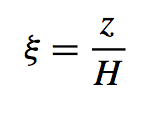 Cuffey & Patterson, ch. 9 (supplementary reading)
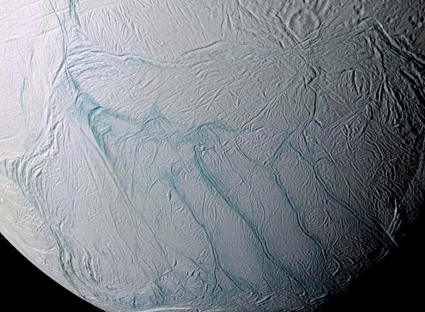 Linking thermal structure and ice flow: crevasse-closure regulation of the rate of volcanism on Enceladus?
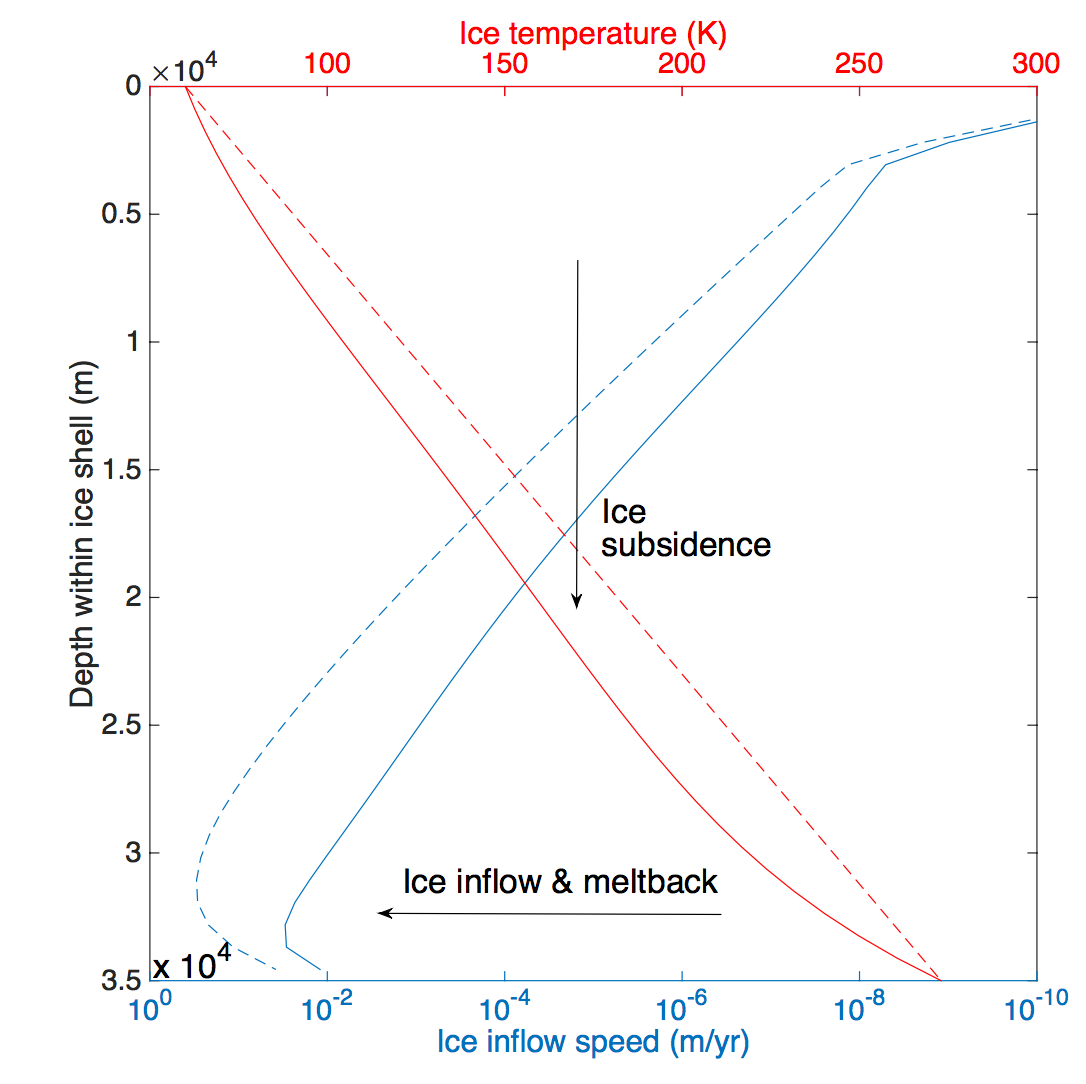 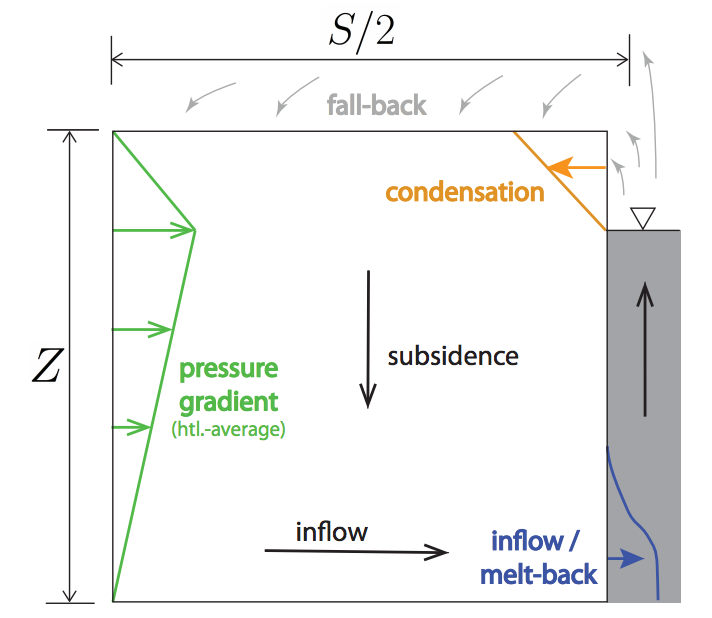 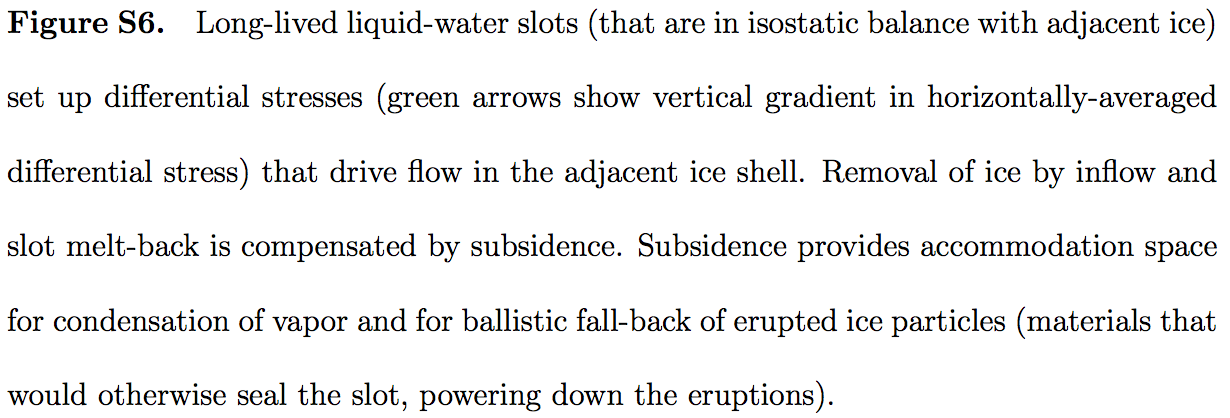 Kite & Rubin, Proc. Nat’l. Acad. Sci., 2016
Wet-based ice sheets
Basal melt
Applications: ice streams
will Greenland + Antarctic ice shelf collapse take a few millenia or a few centuries?
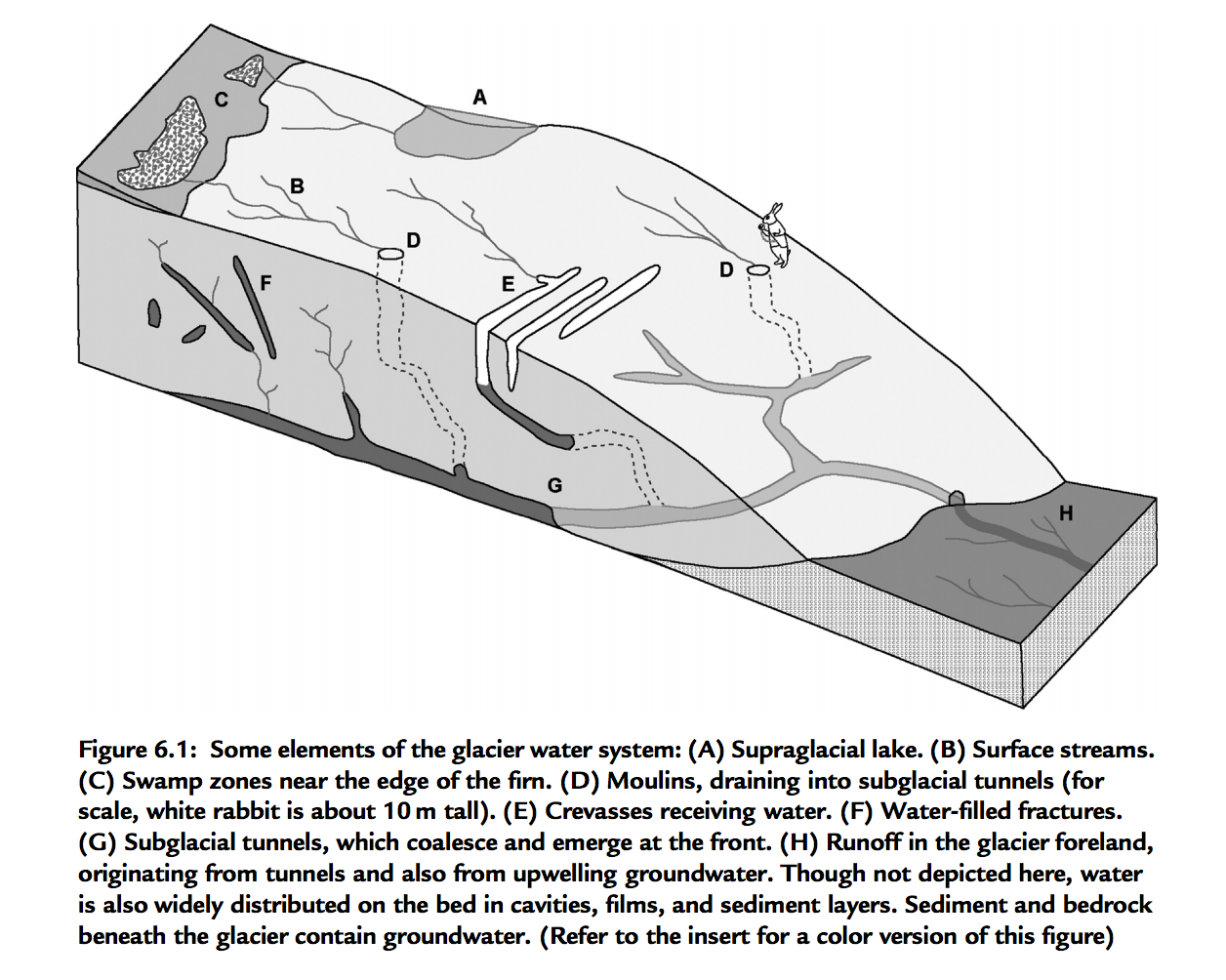 Eskers:
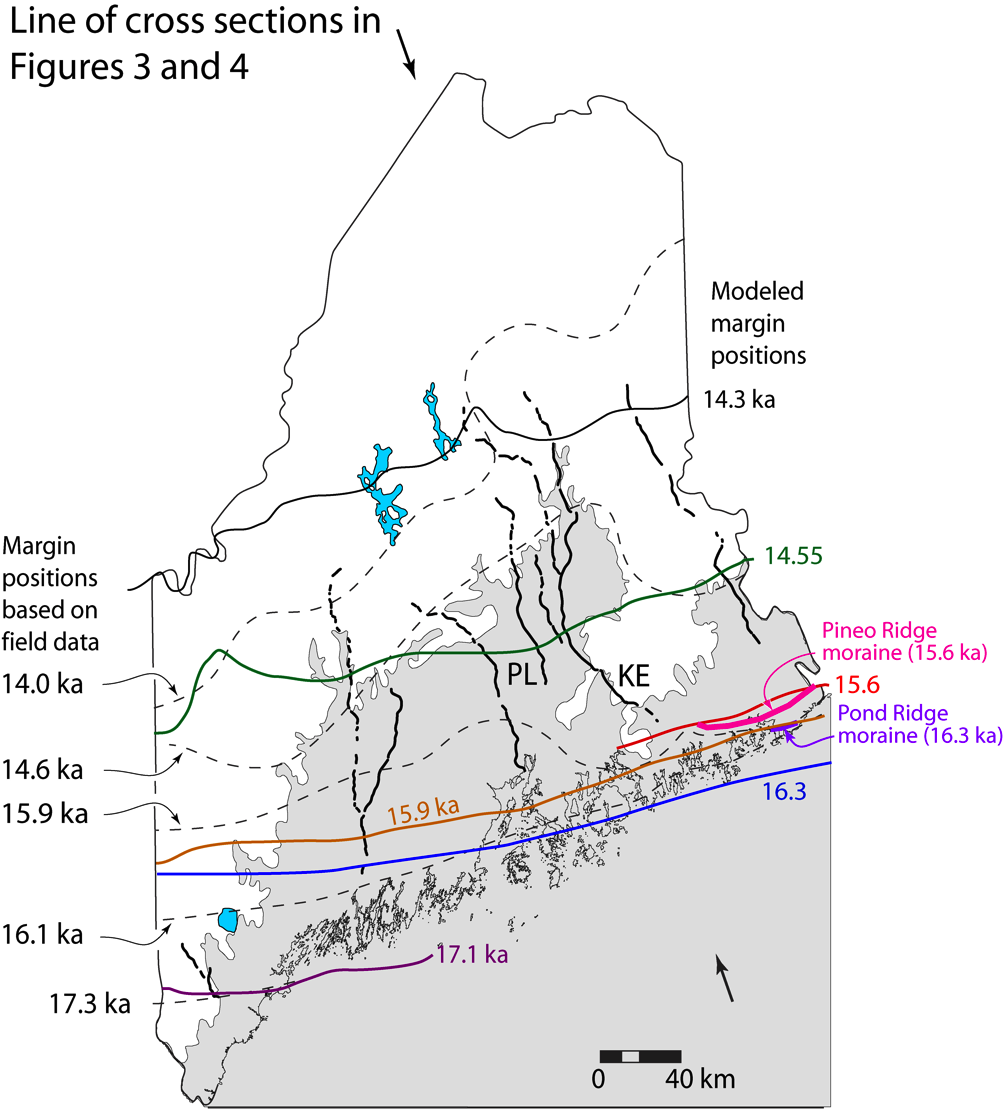 sand+gravel ridges deposited from
subglacial water channels
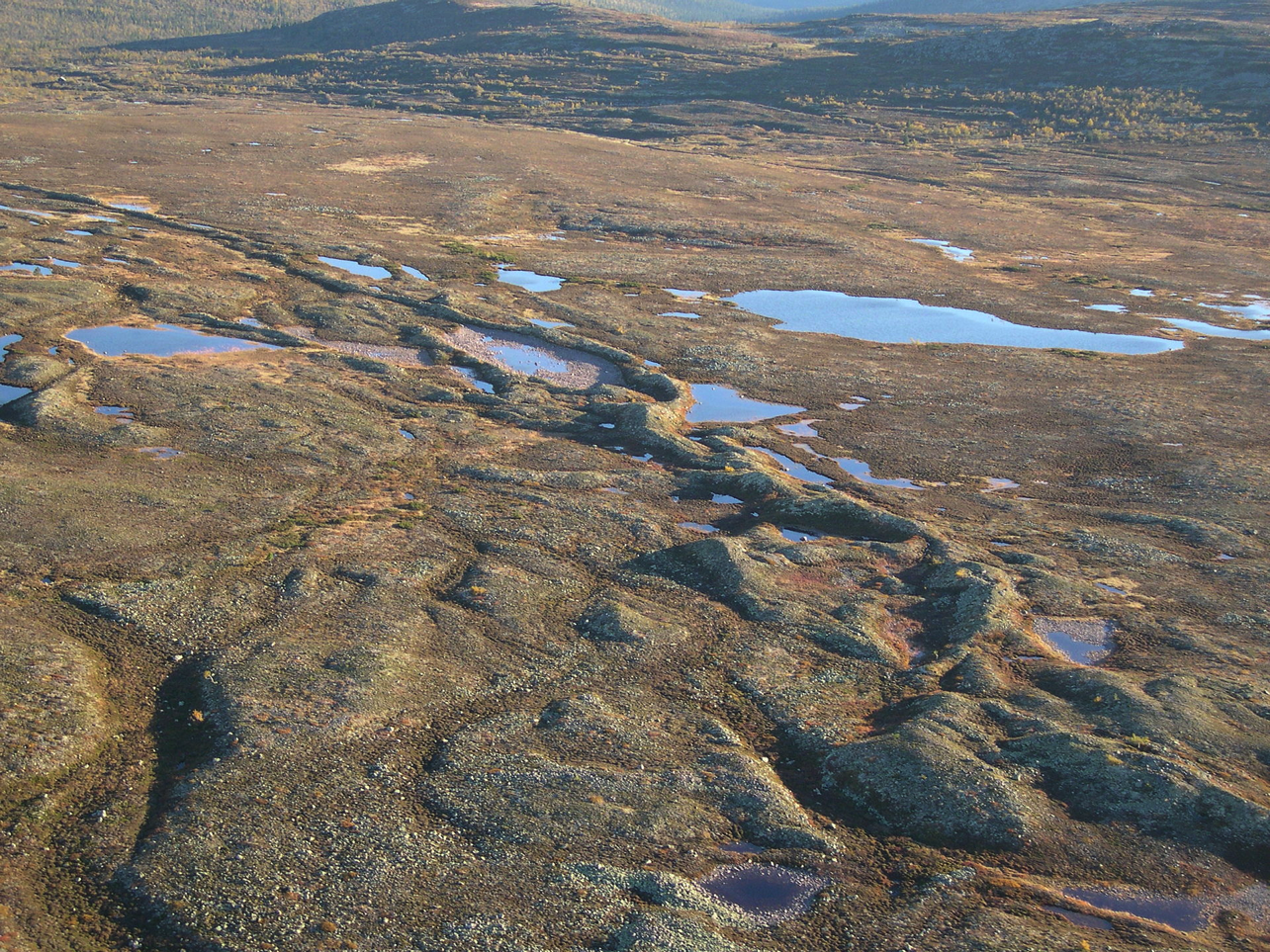 Katahdin esker system,
Maine

Eskers can flow uphill: why?
How are subglacial conduits kept open? 
Viscous inflow of warm ice will seal conduits near the ocean interface
in decades, unless opposed e.g. Rothlisberger 1972
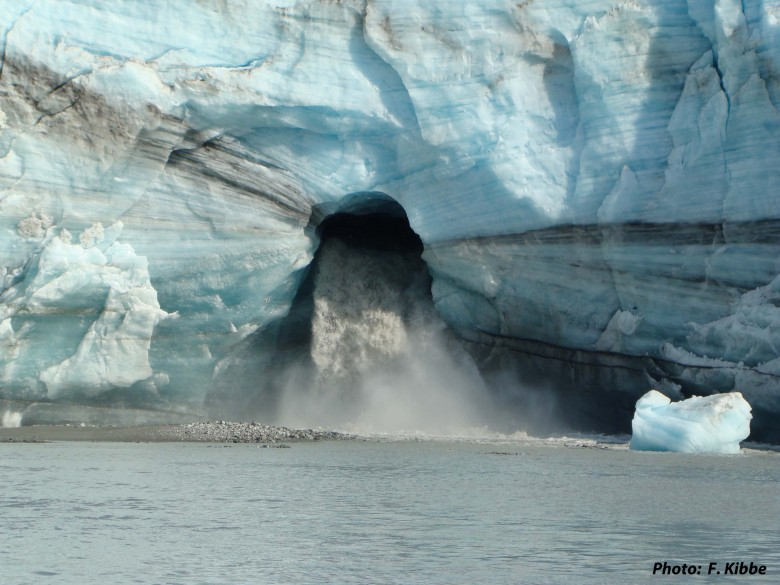 Nye (1953) / Rothlisberger (1972) theory for subglacial conduits
applications: plumbing system of cryovolcanoes on Enceladus and Ceres
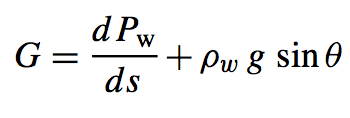 Assume: water temperature = ice temperature
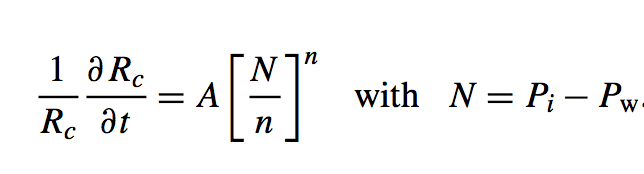 work done per unit volume of
water per unit distance along
flow
pressure driving closure
A,n: creep parameters for ice
Energy required to raise water temperature
(pressure dependence of the melting point
of ice):
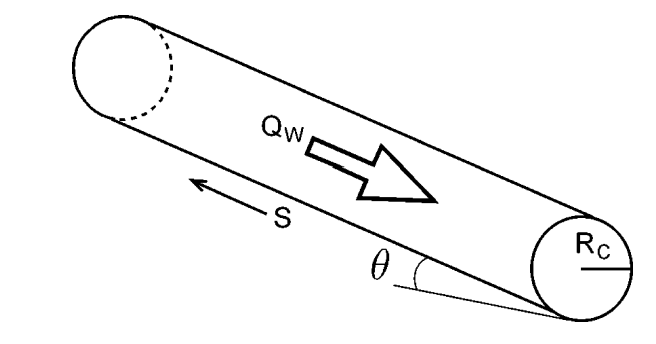 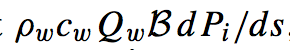 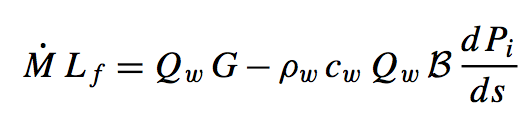 melt-back rate
warming of
water
heat generated
by flow of water
Following Cuffey, ch. 6., p.198-199
(suggested reading)
Pressure reduction in big Rothlisberger channels causes them to parasitize flow from smaller channels
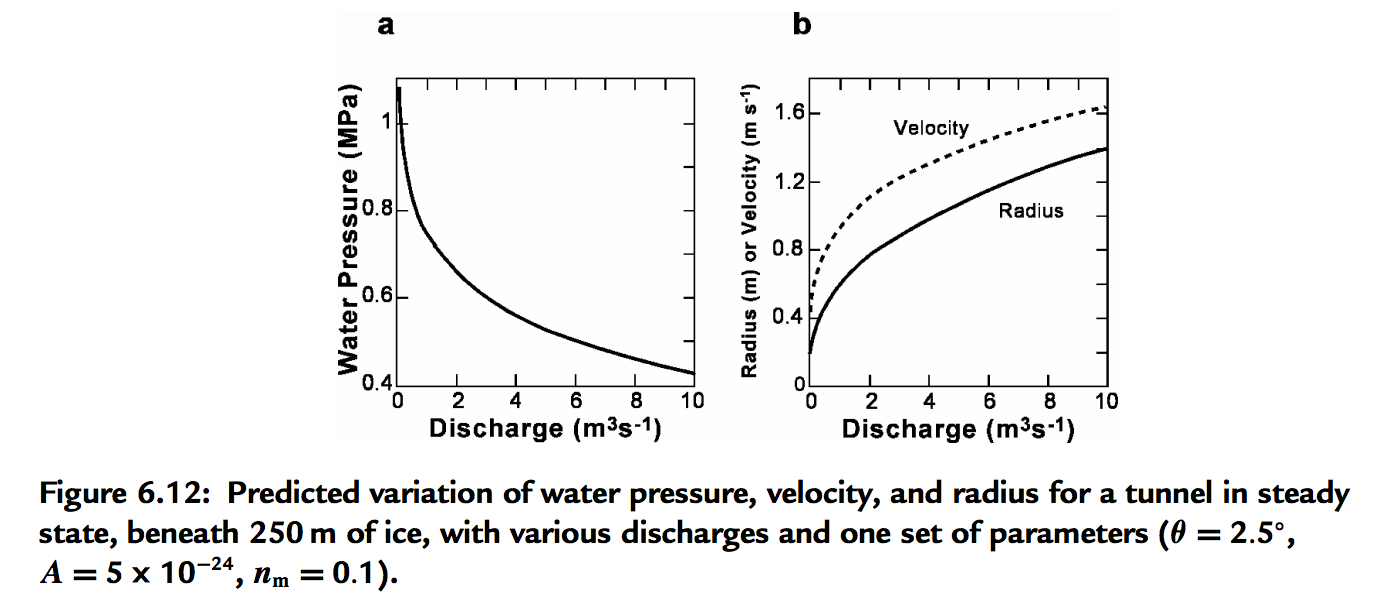 Example: Mars, Dorsa Argentea Formation eskers (~3.5 Ga)
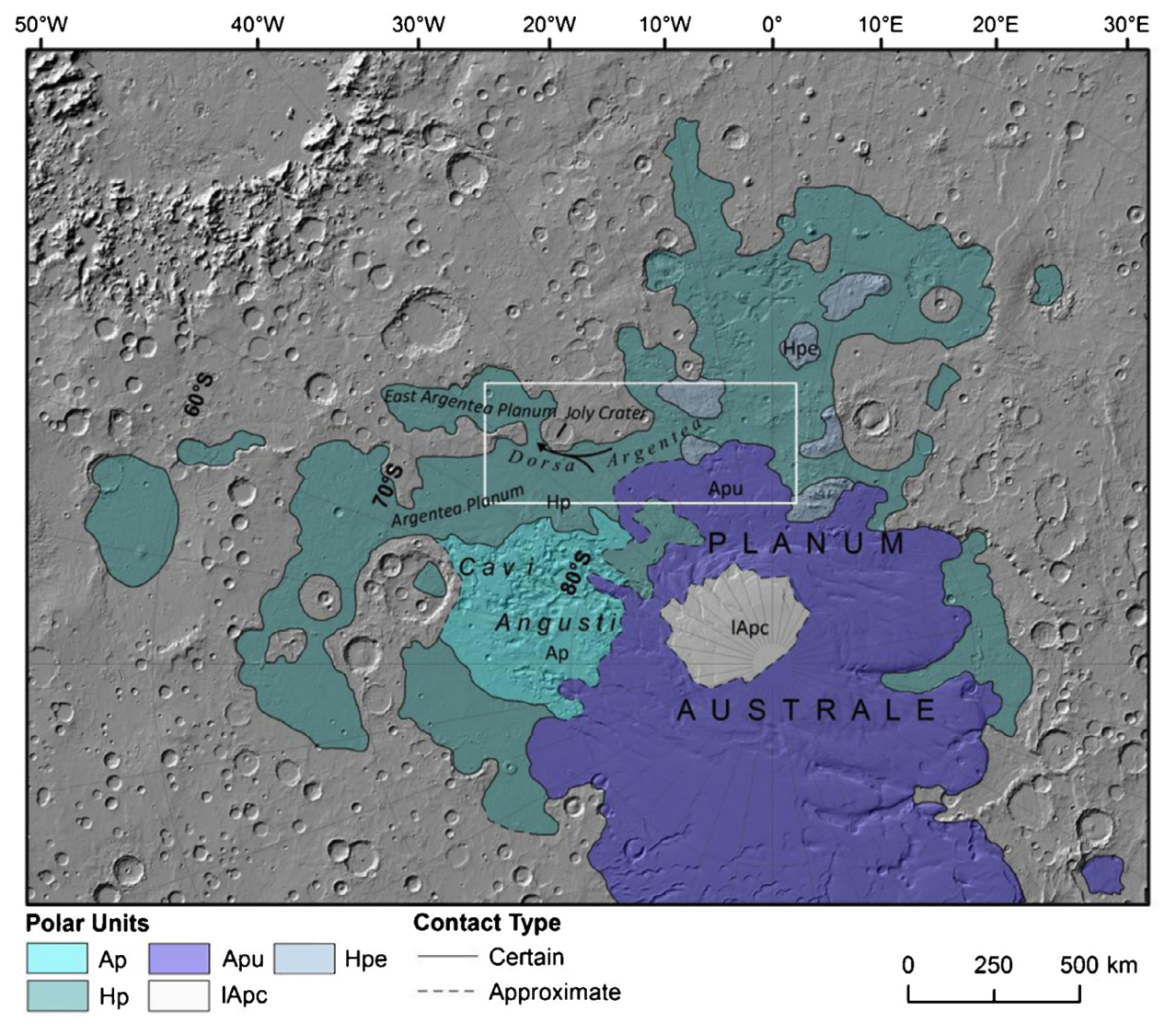 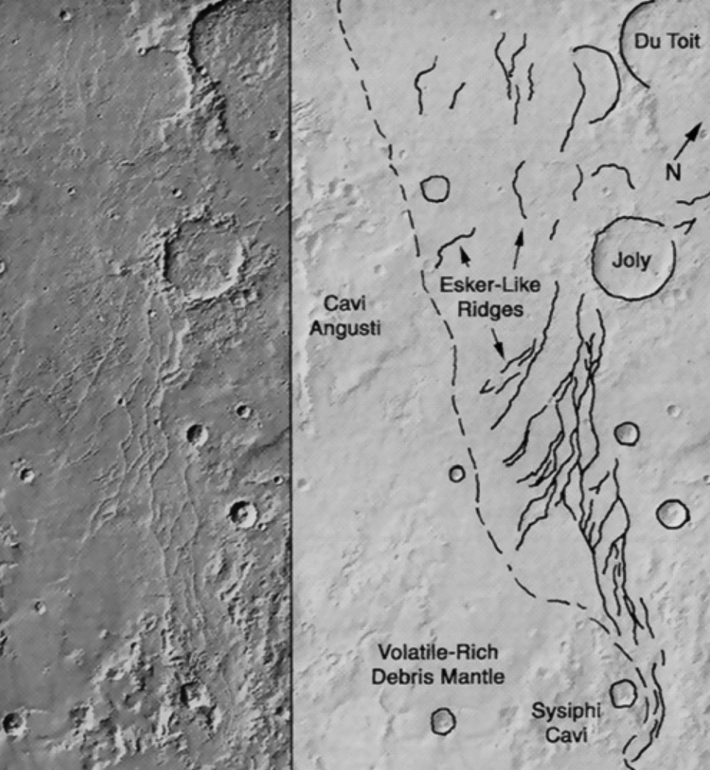 Fastook et al. Icarus 2012
Butcher et al. Icarus 2016 – South Pole of Mars
The flow of ice
ICE MOVEMENT – GLEN’S LAW

TEMPERATURE STRUCTURE WITHIN ICE SHEETS – ESKERS (Mars examples)

EFFECT OF GLACIAL EROSION ON TOPOGRAPHY
(Earth examples)
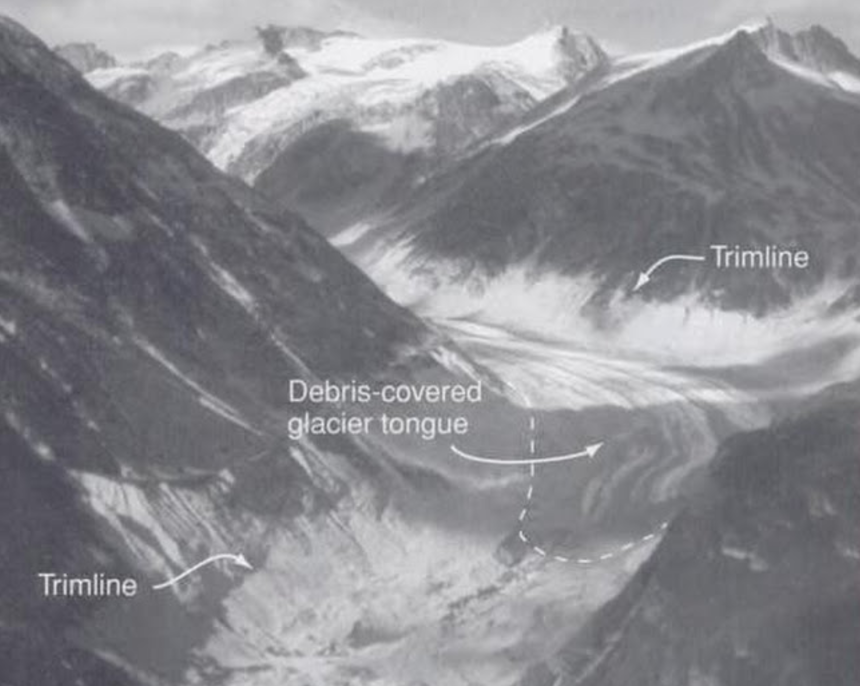 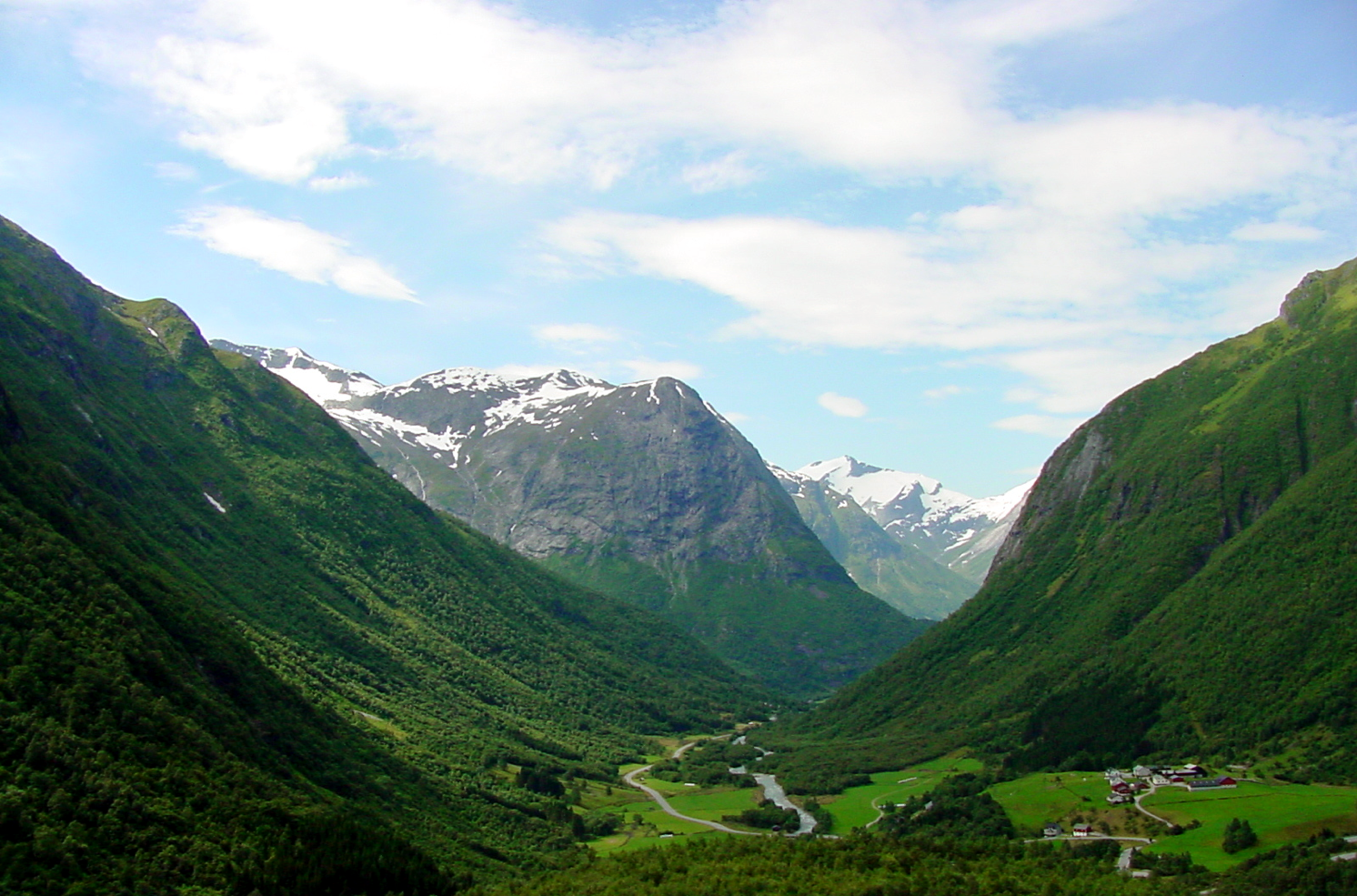 Origin of U-shaped glacial valleys: role of water table
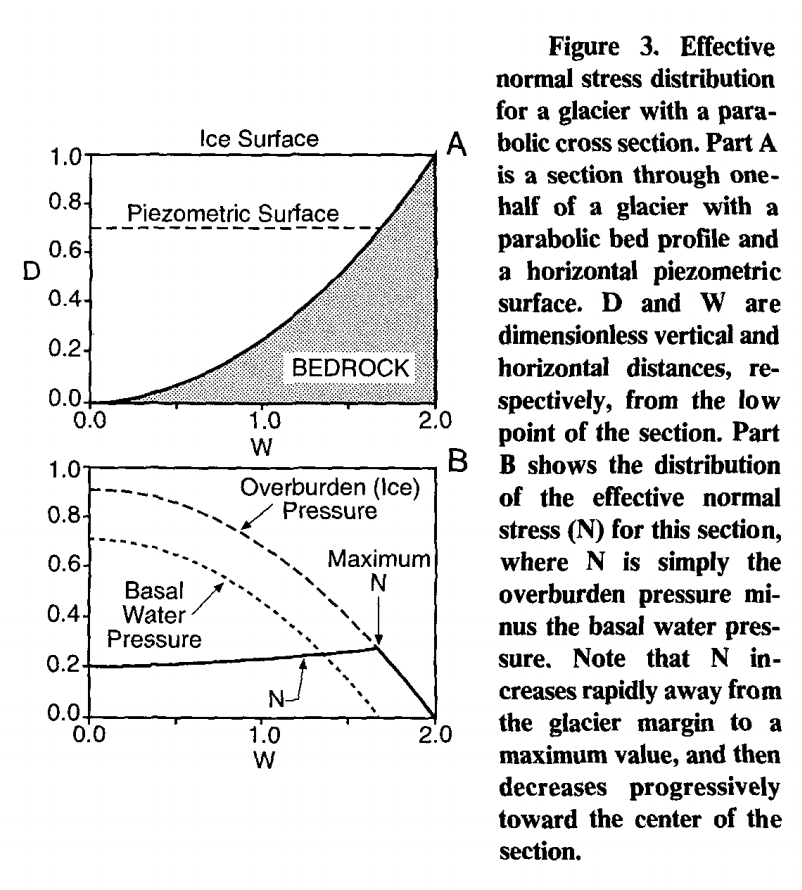 Harbor, 1992, GSA Bulletin
Glacial abrasion and plucking scales as (sliding velocity)2
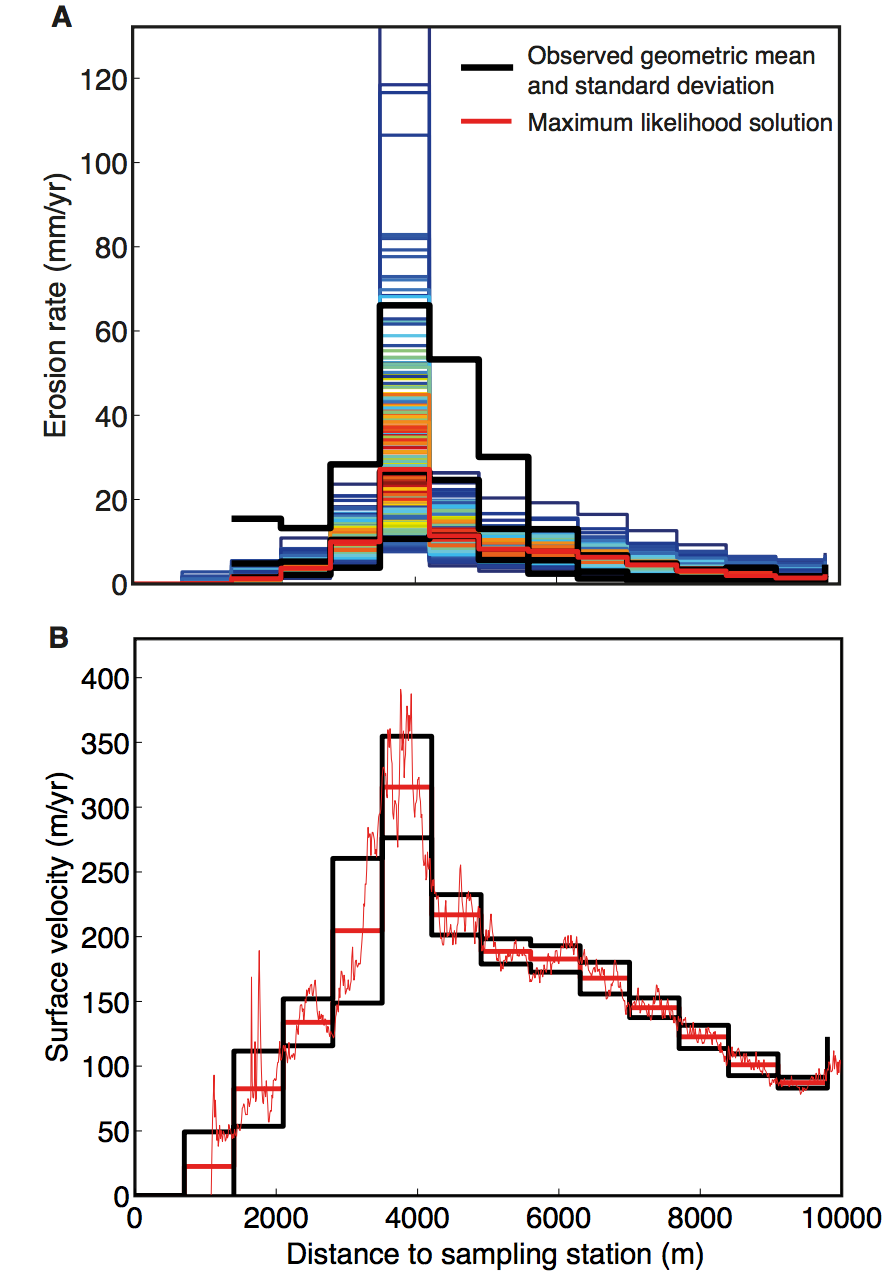 using metamorphic grade
of eroded rocks as a proxy
for distance upstream
Herman et al. Science 2015
Abrasion, quarrying
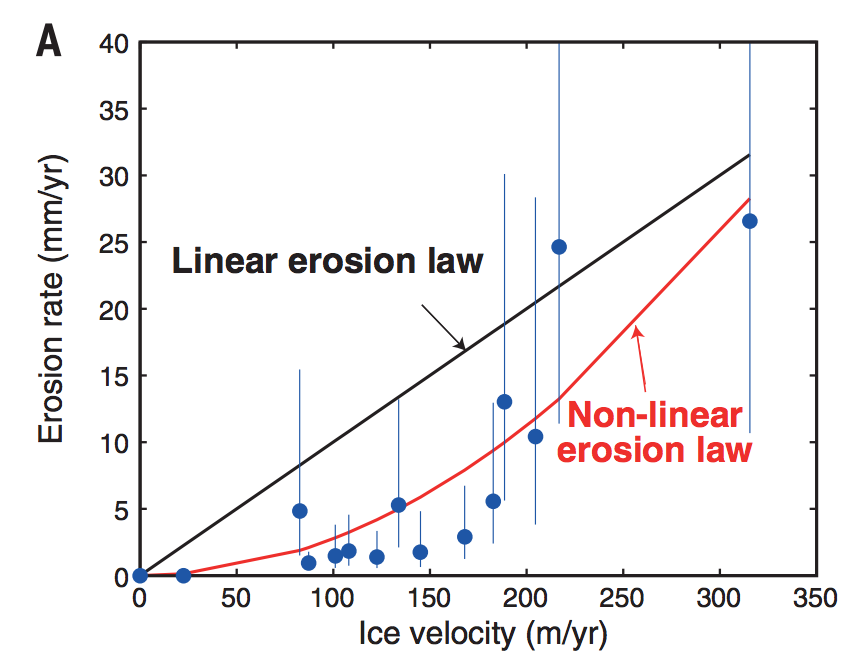 Global increase in erosion rate in the last 2 Myr – possibly due to increase in glaciation
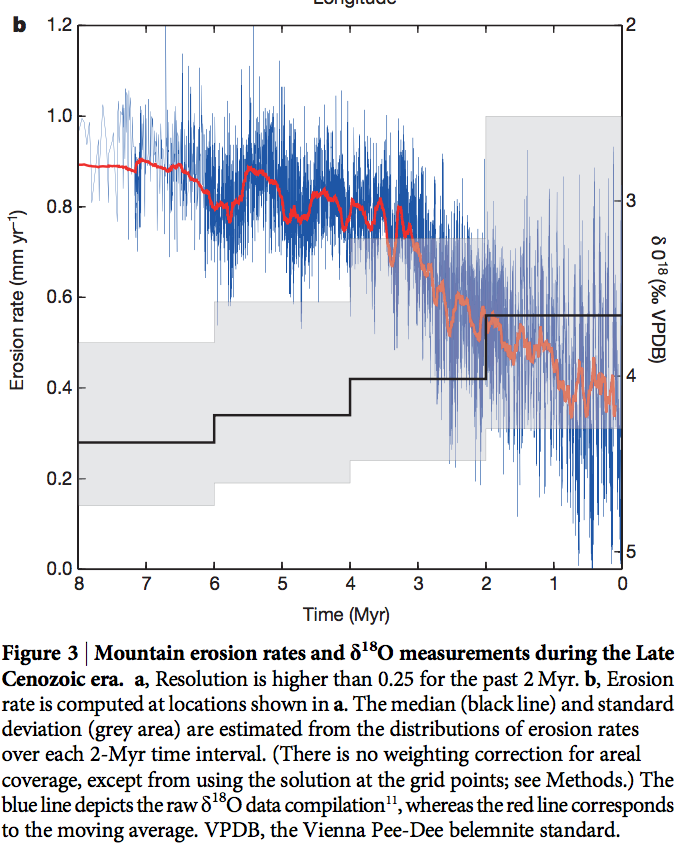 Herman et al. Science 2013
(thermochronology compilation)
Key points from today’s lecture
Glen’s Law 
Approximations to the full Stokes equation: locations where they are and are not acceptable
Nondimensional T-vs-depth as a function of accumulation rate for fixed basal heat flow
Glacial erosion parameterization